Building Bridges - The Role of Training & Employment for Successful Reentry of the Justice Involved

Andrea Snow, Senior Vice President,  Ancora
Micaela Pearson, Chief Business Officer Career EDGE, LLC
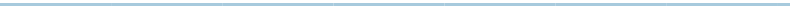 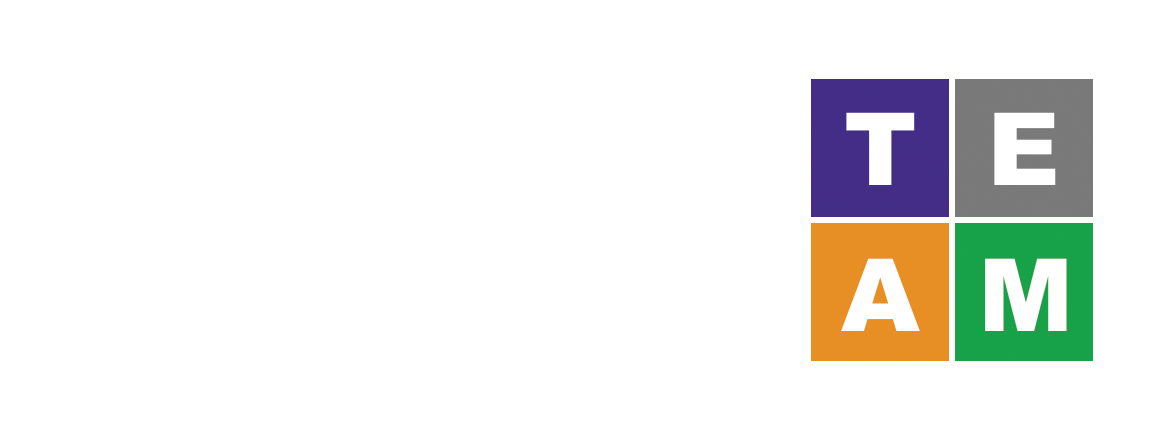 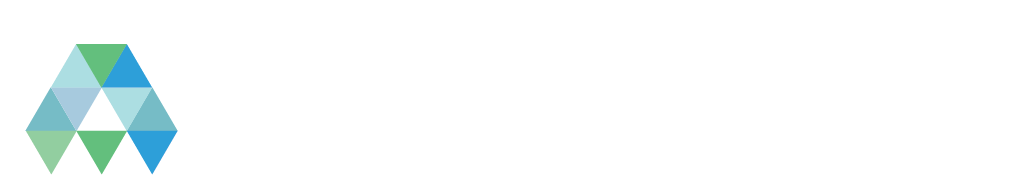 [Speaker Notes: Add note to this slide]
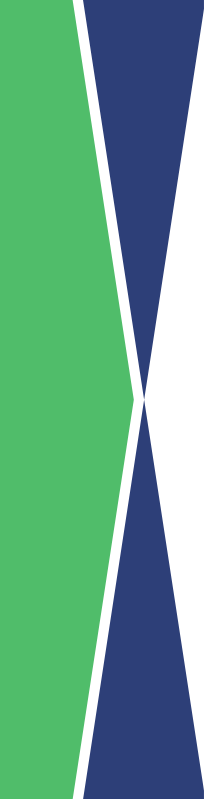 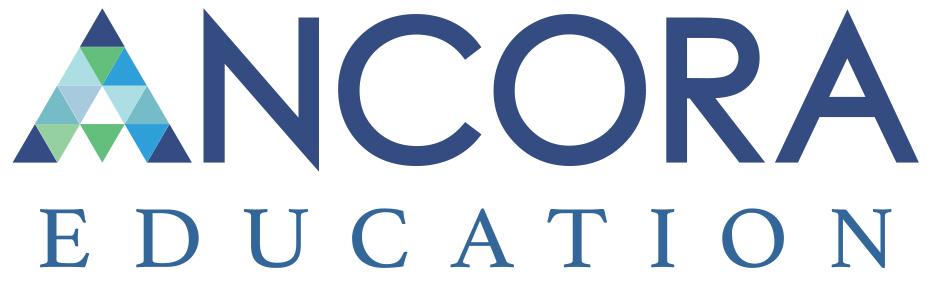 National Scale
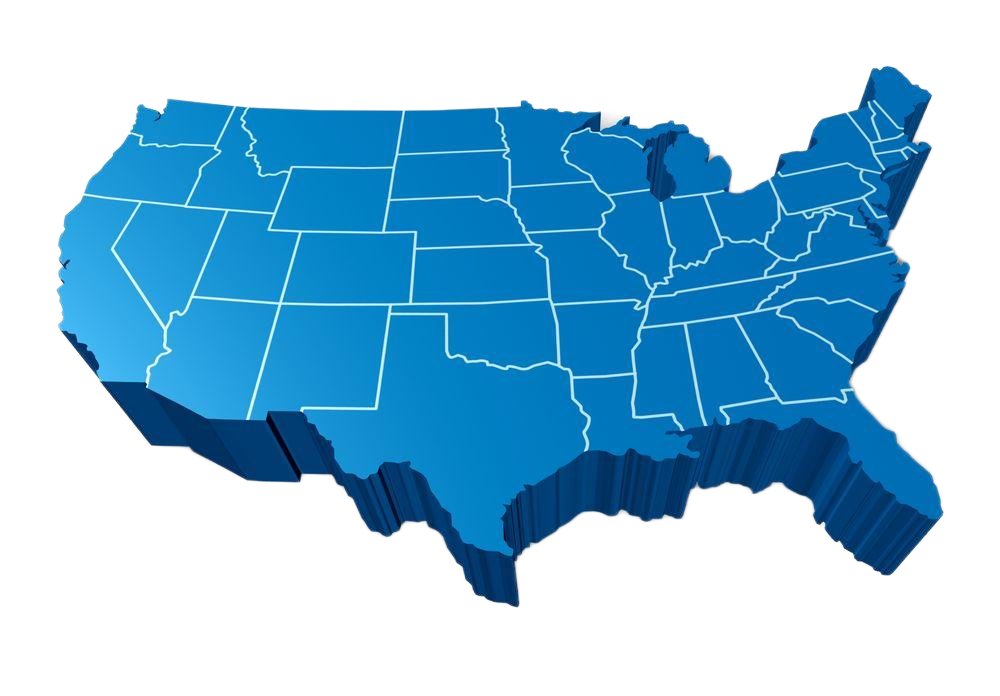 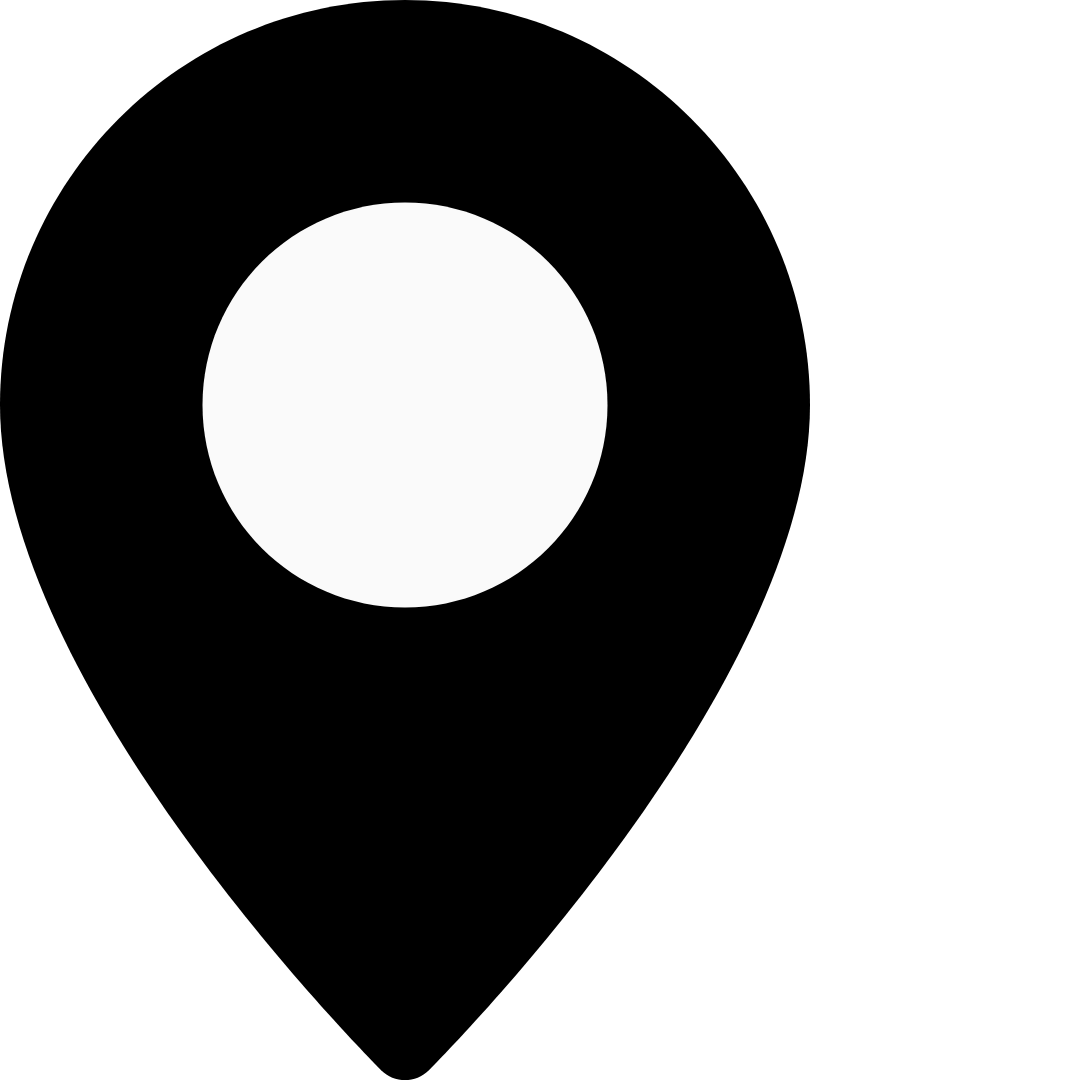 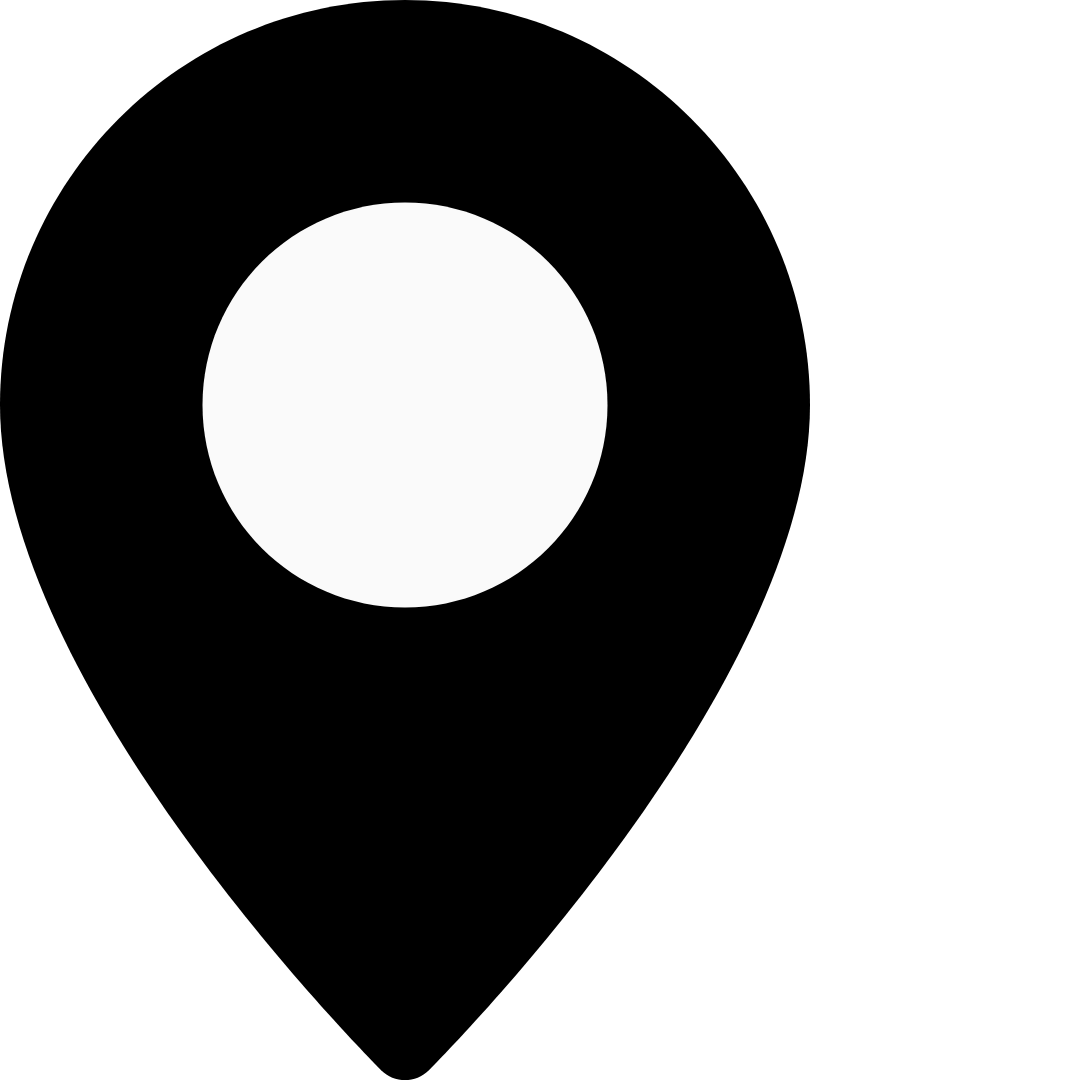 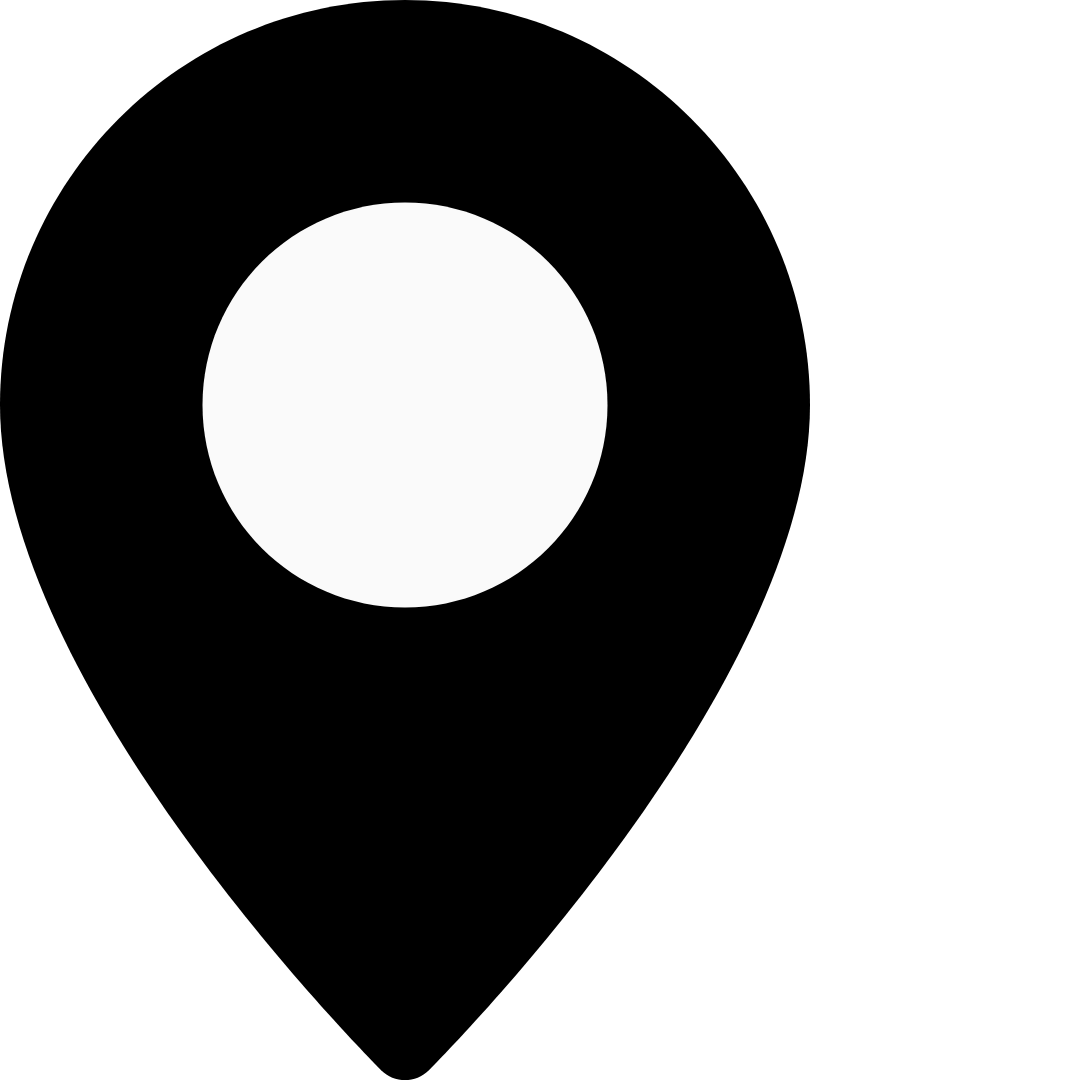 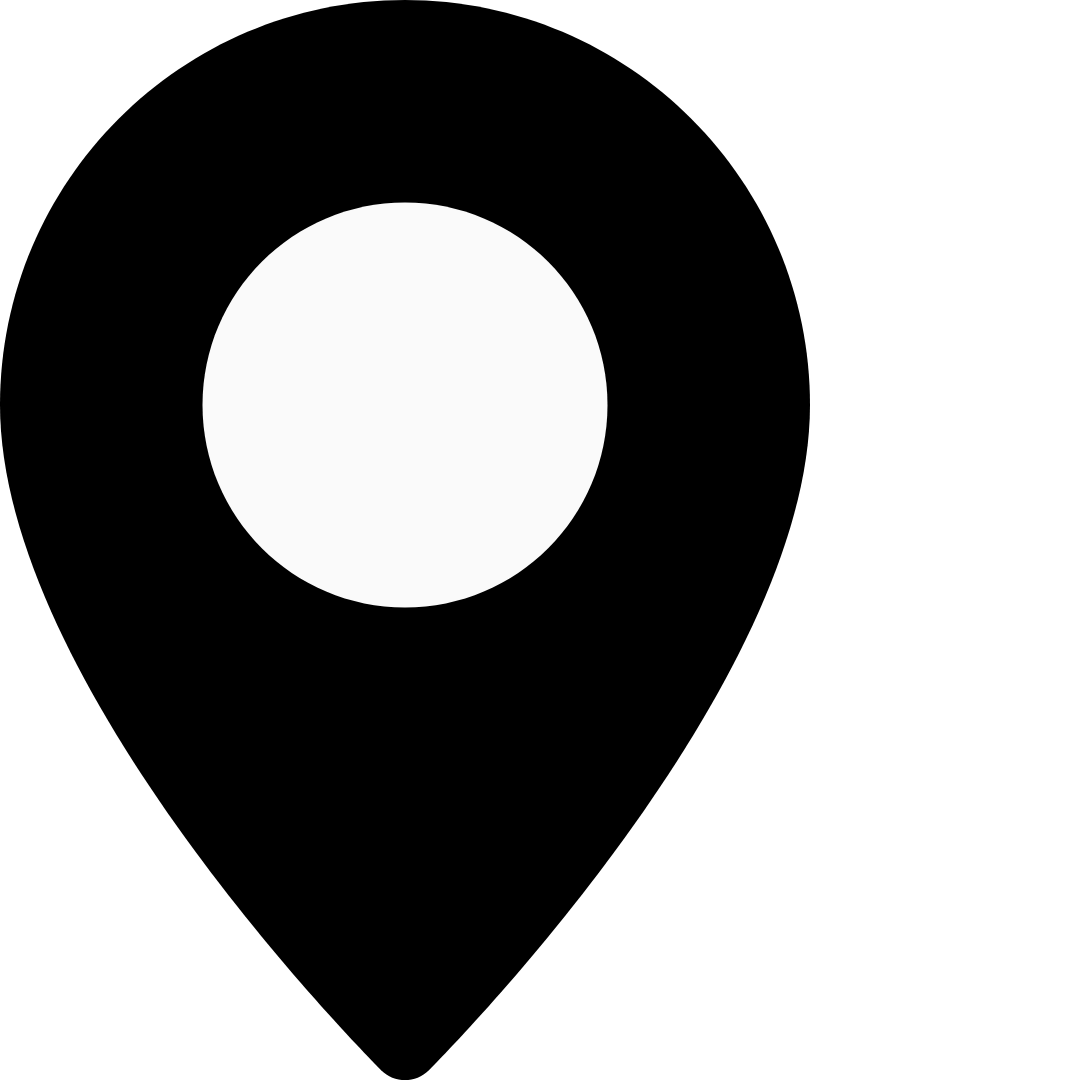 Ancora's comprehensive educational approach aims to empower students to excel in their chosen careers. 
It strategically combines online platforms, physical campuses, and training locations across the nation, enabling students to overcome barriers and engage in immersive learning experiences. 
Through this approach, students acquire academic knowledge, practical skills, and real-world exposure necessary to thrive in their future endeavors.
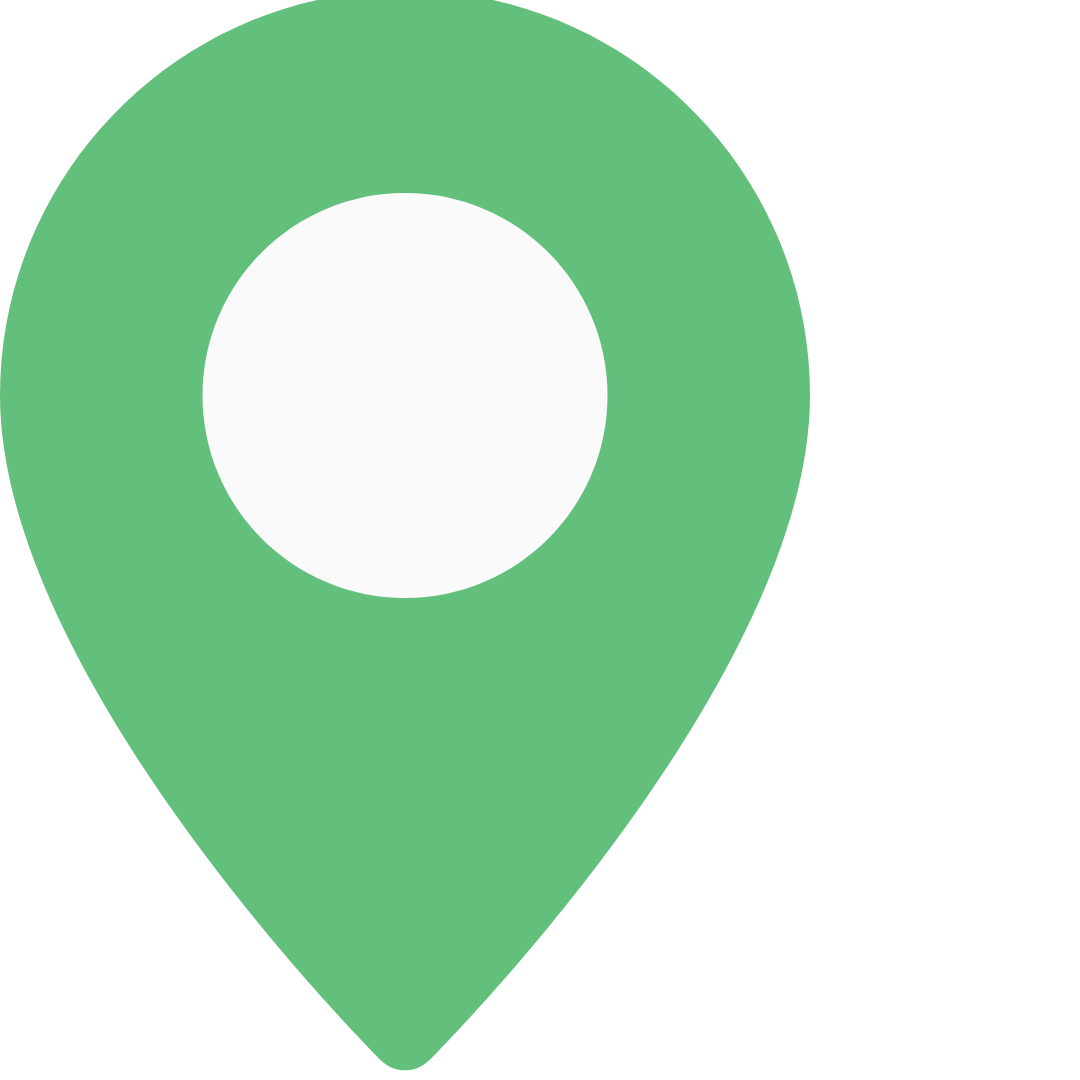 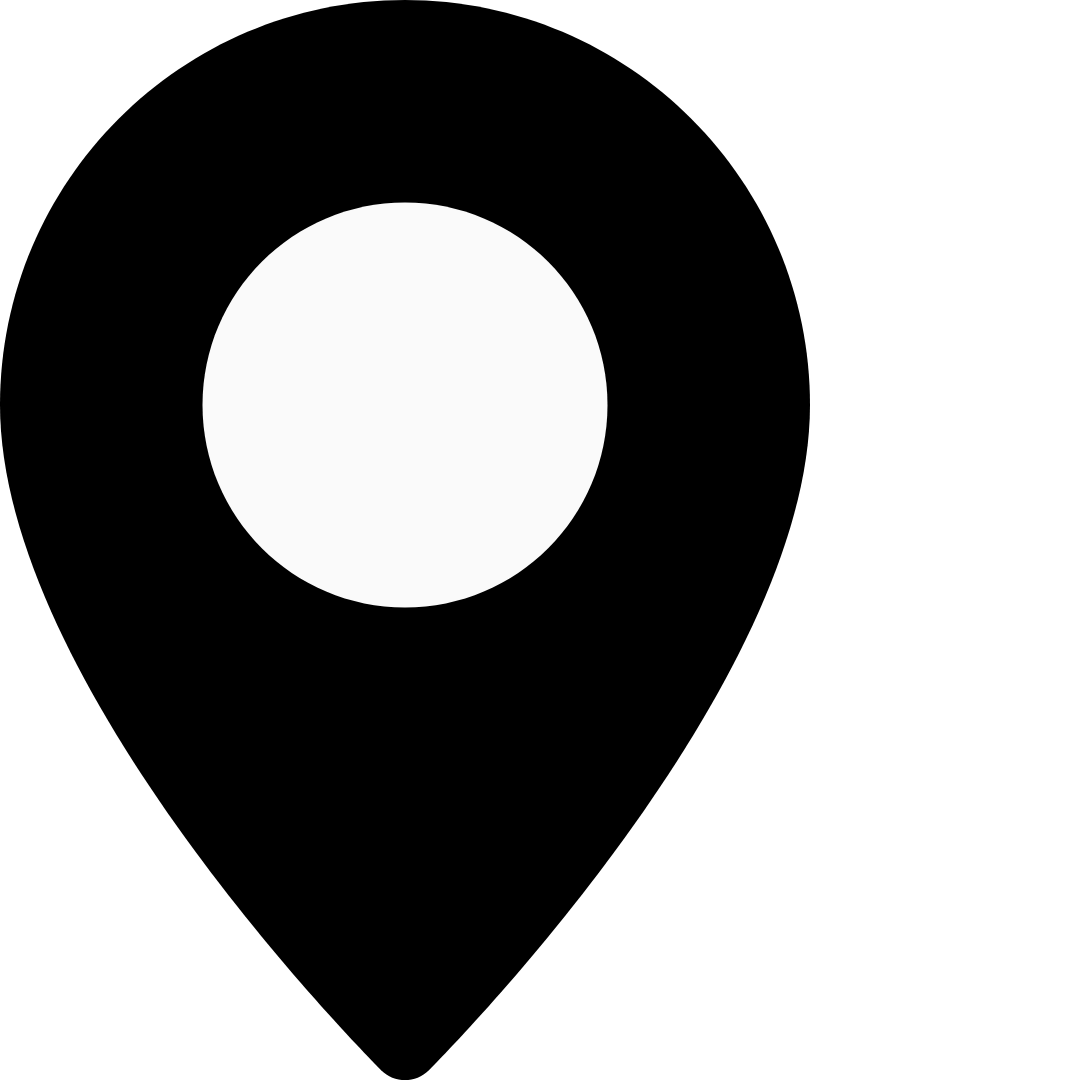 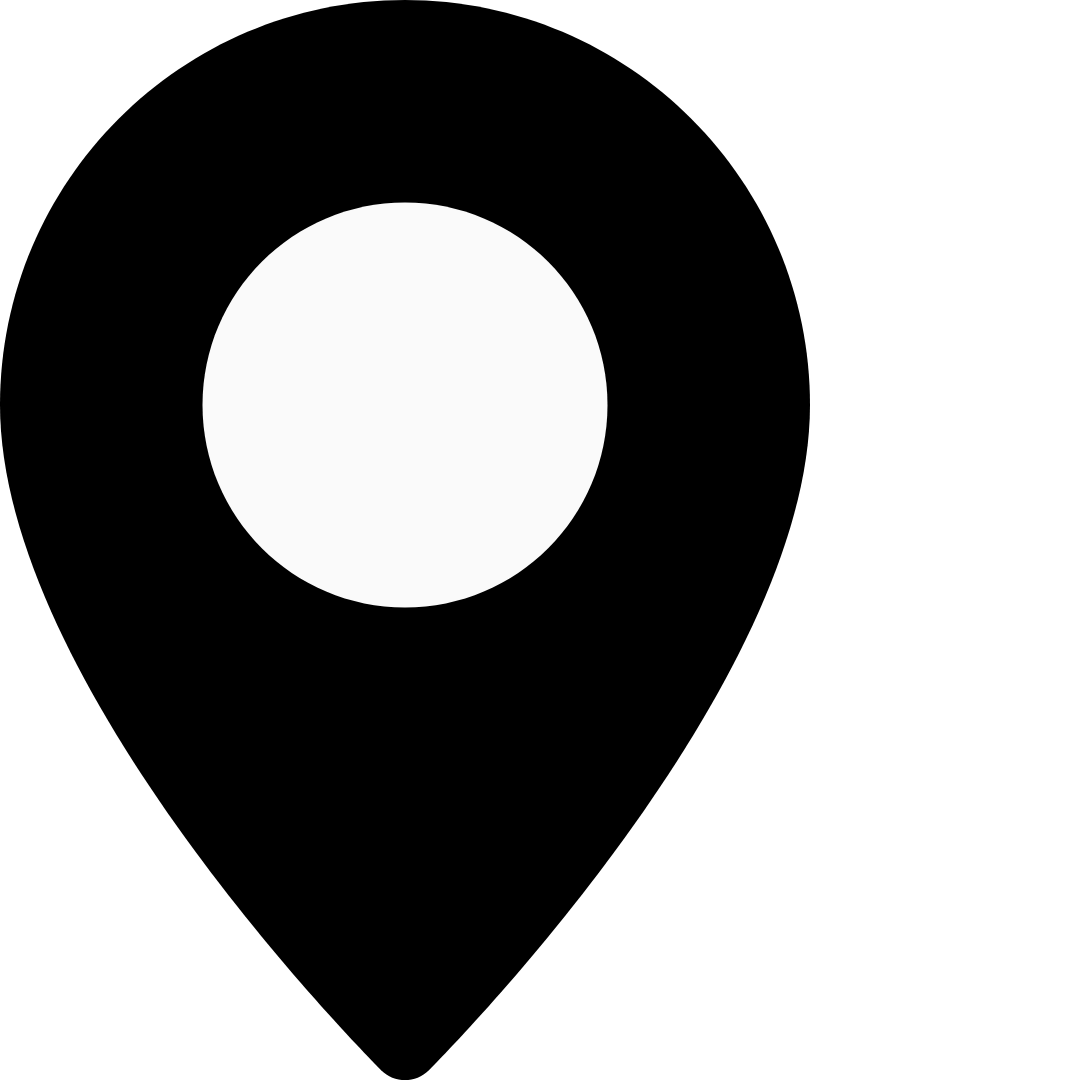 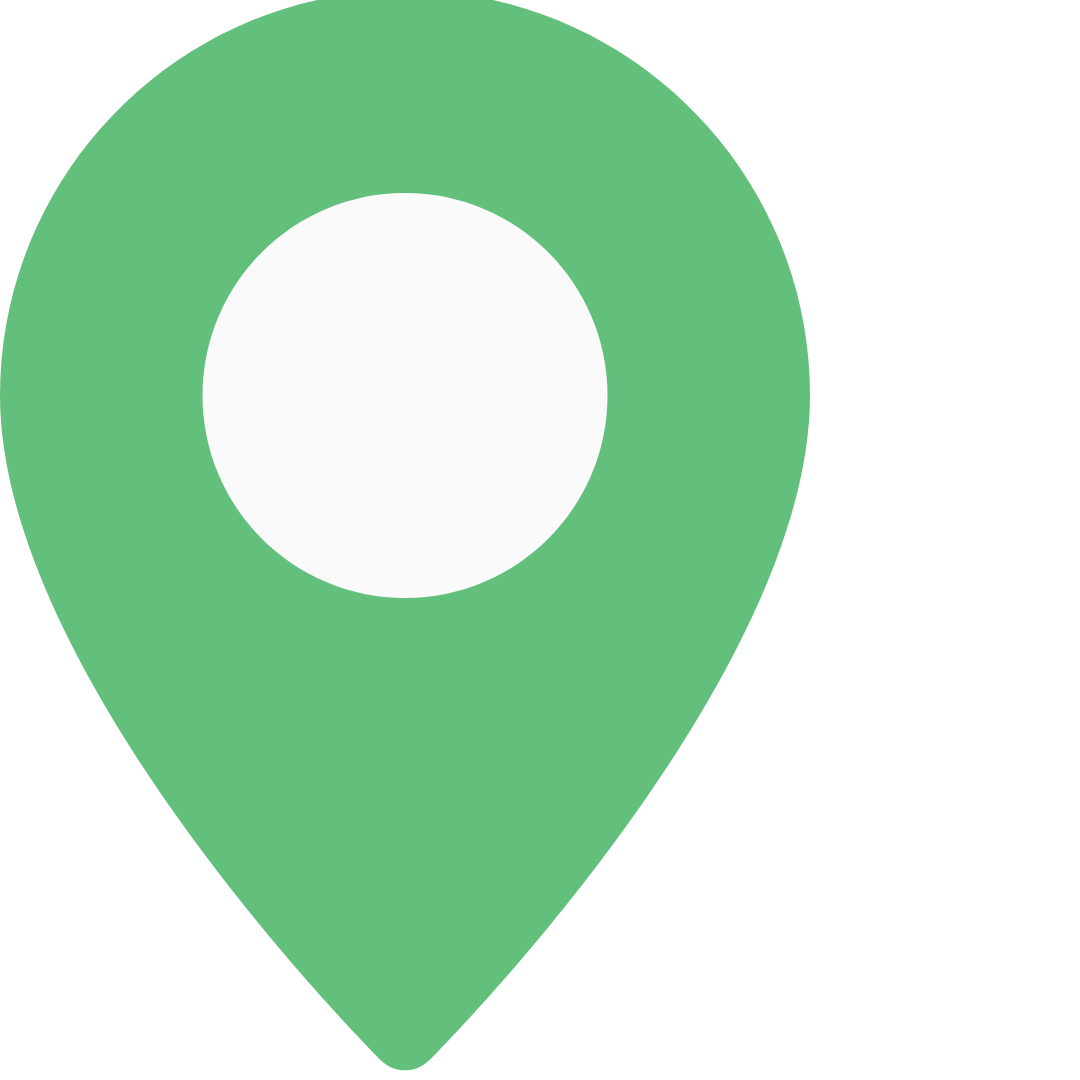 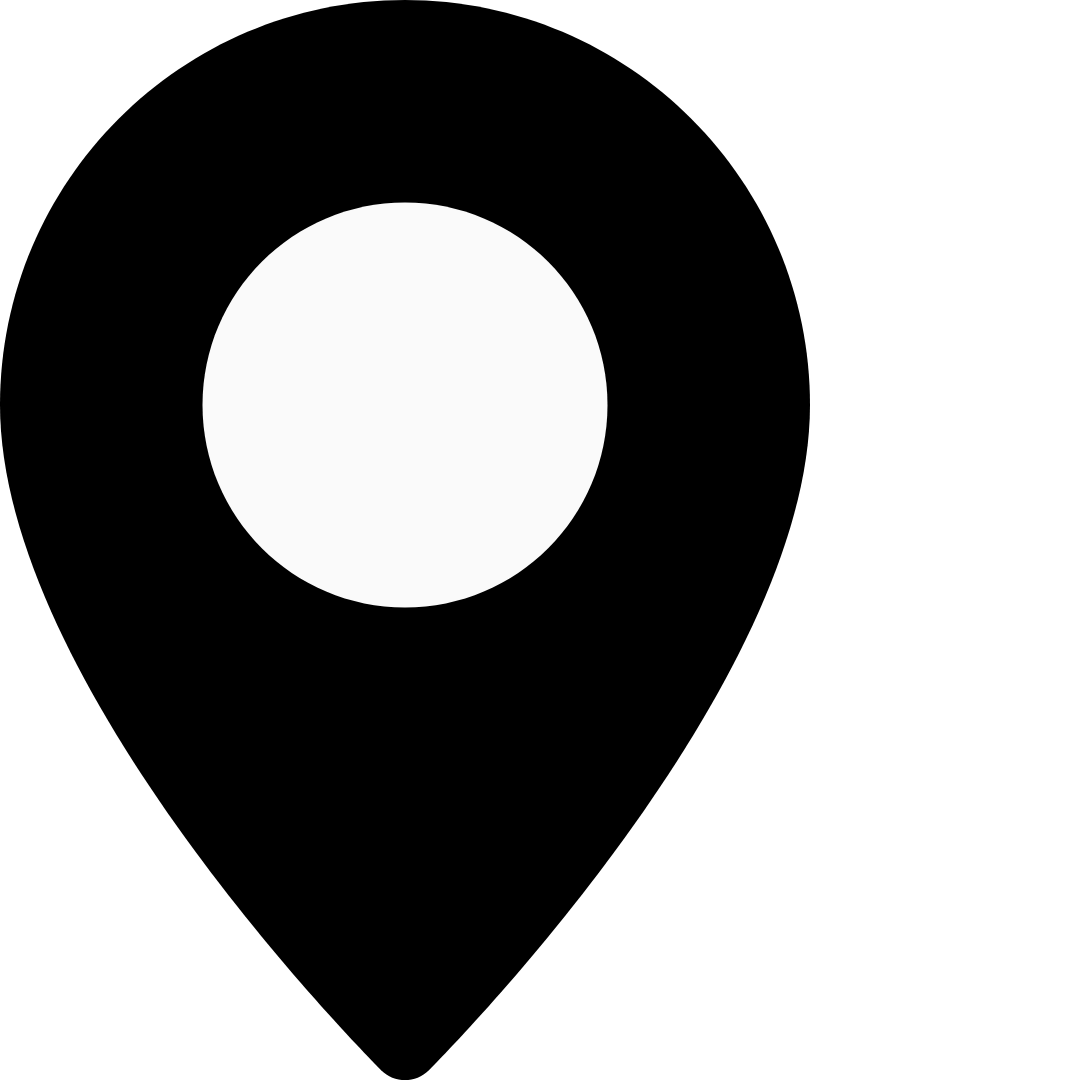 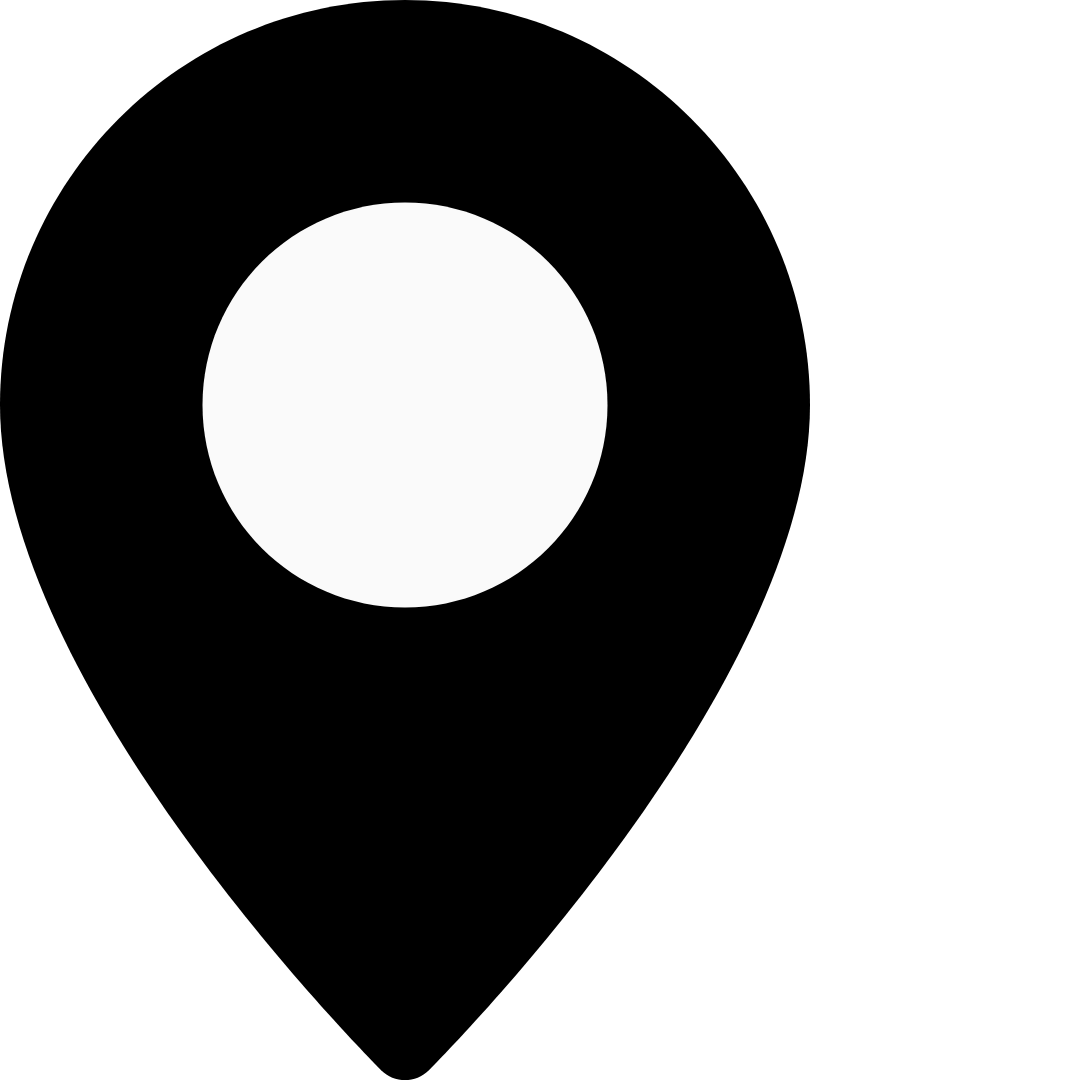 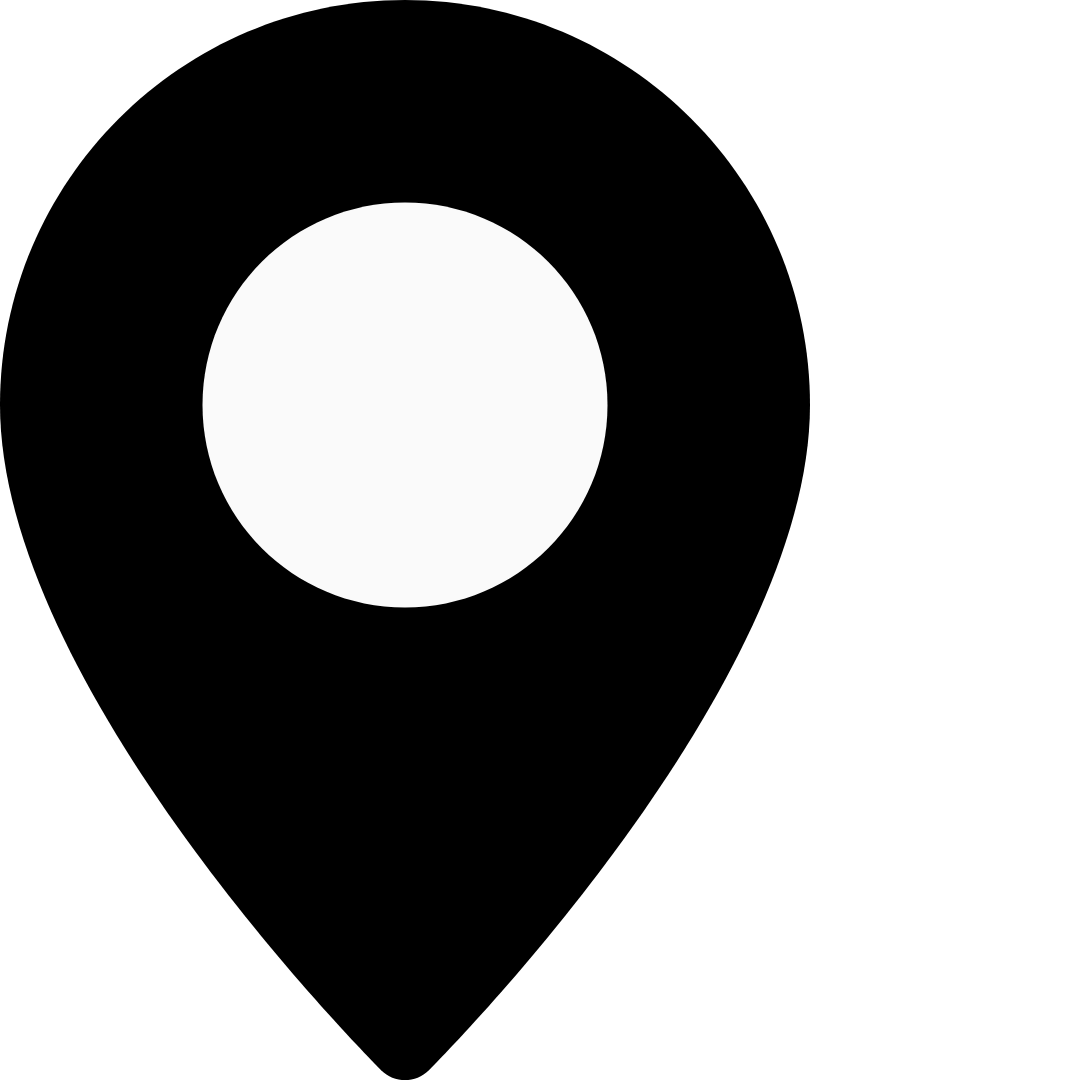 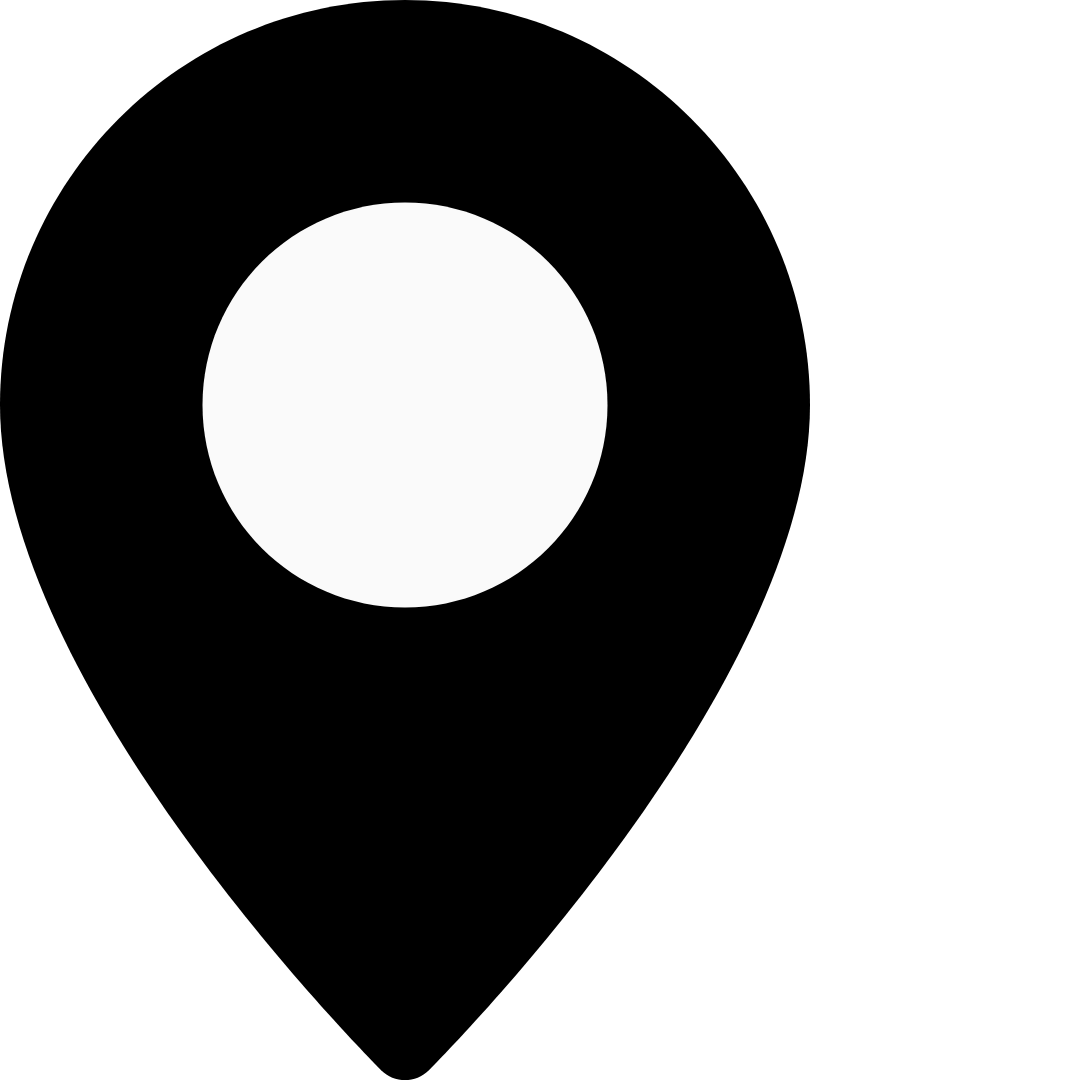 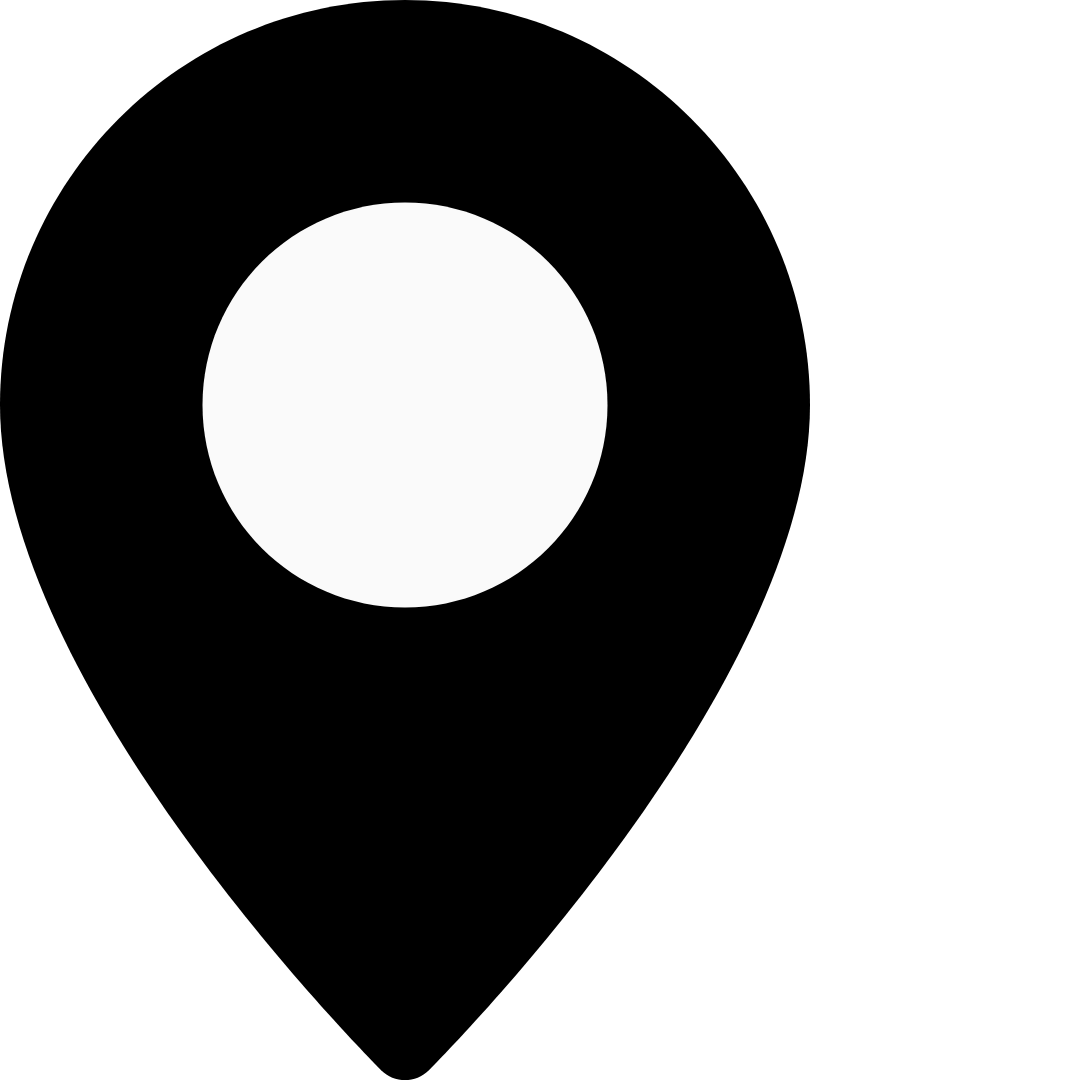 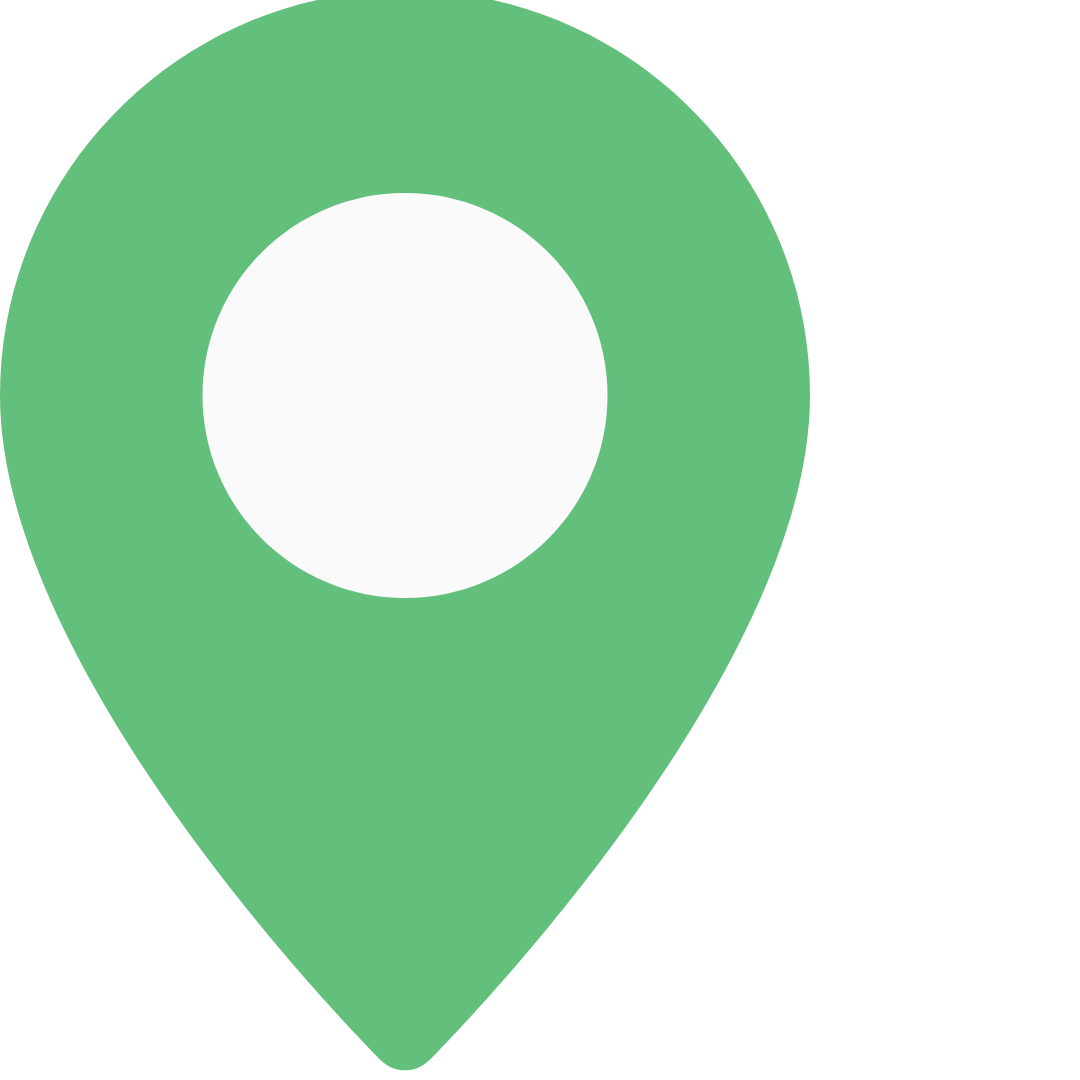 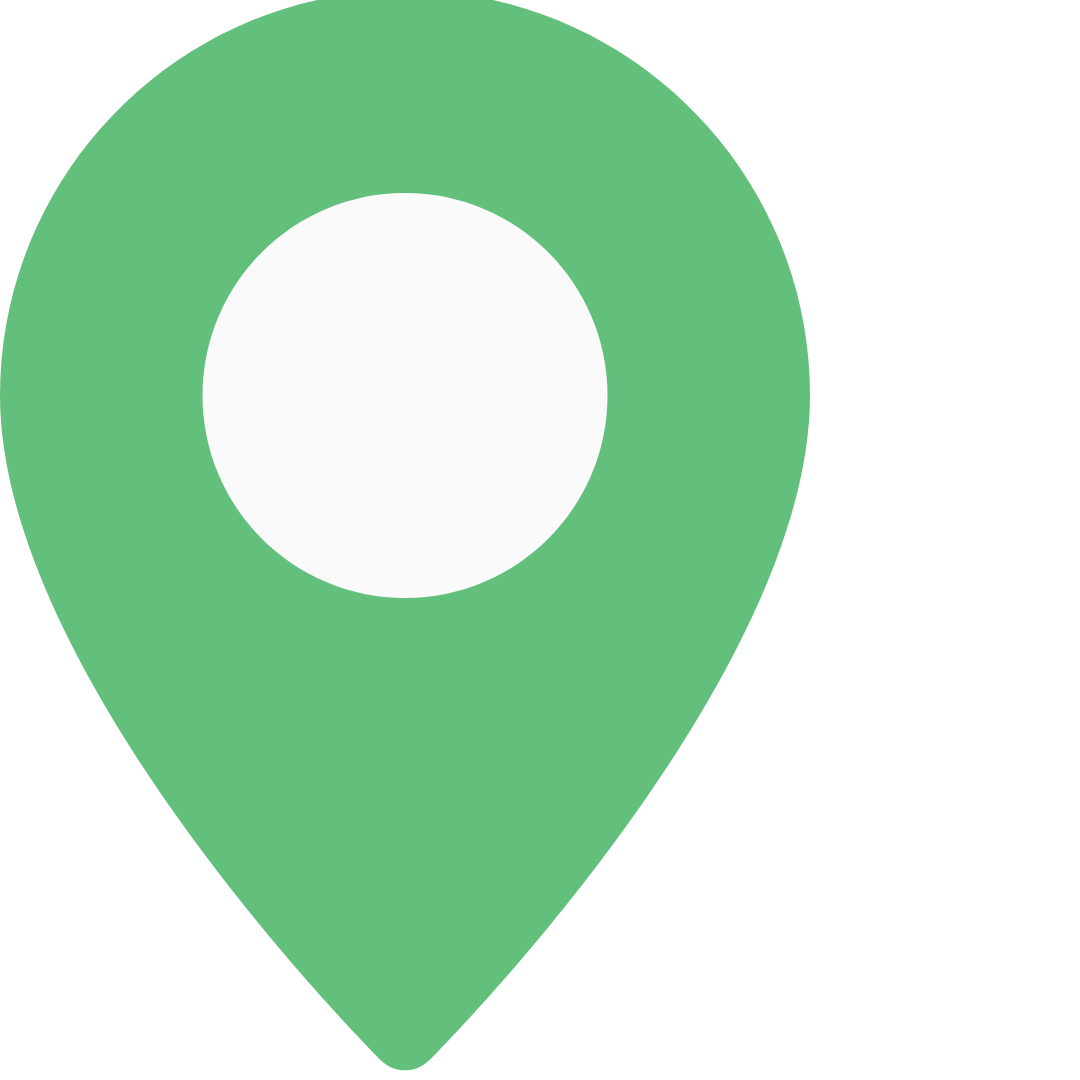 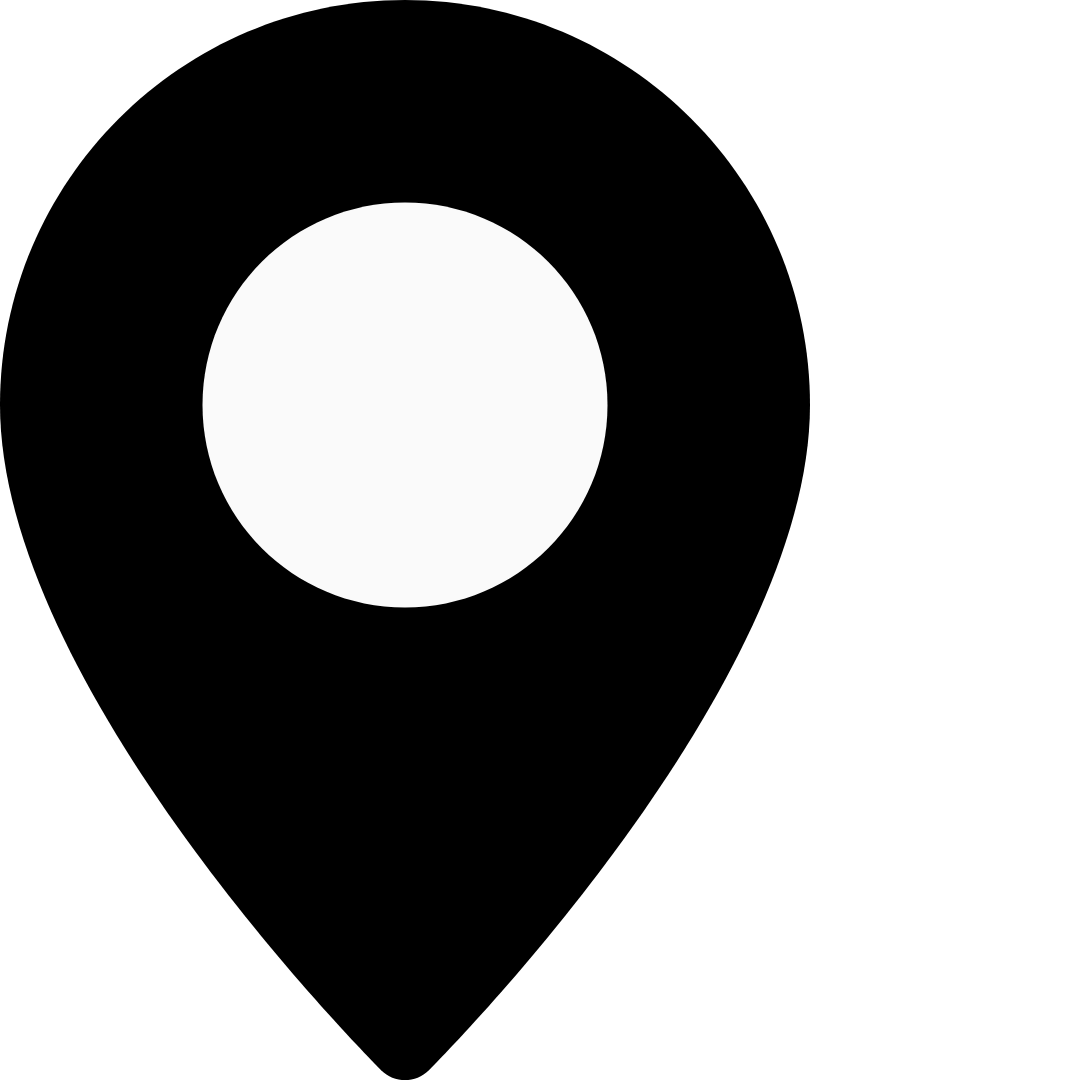 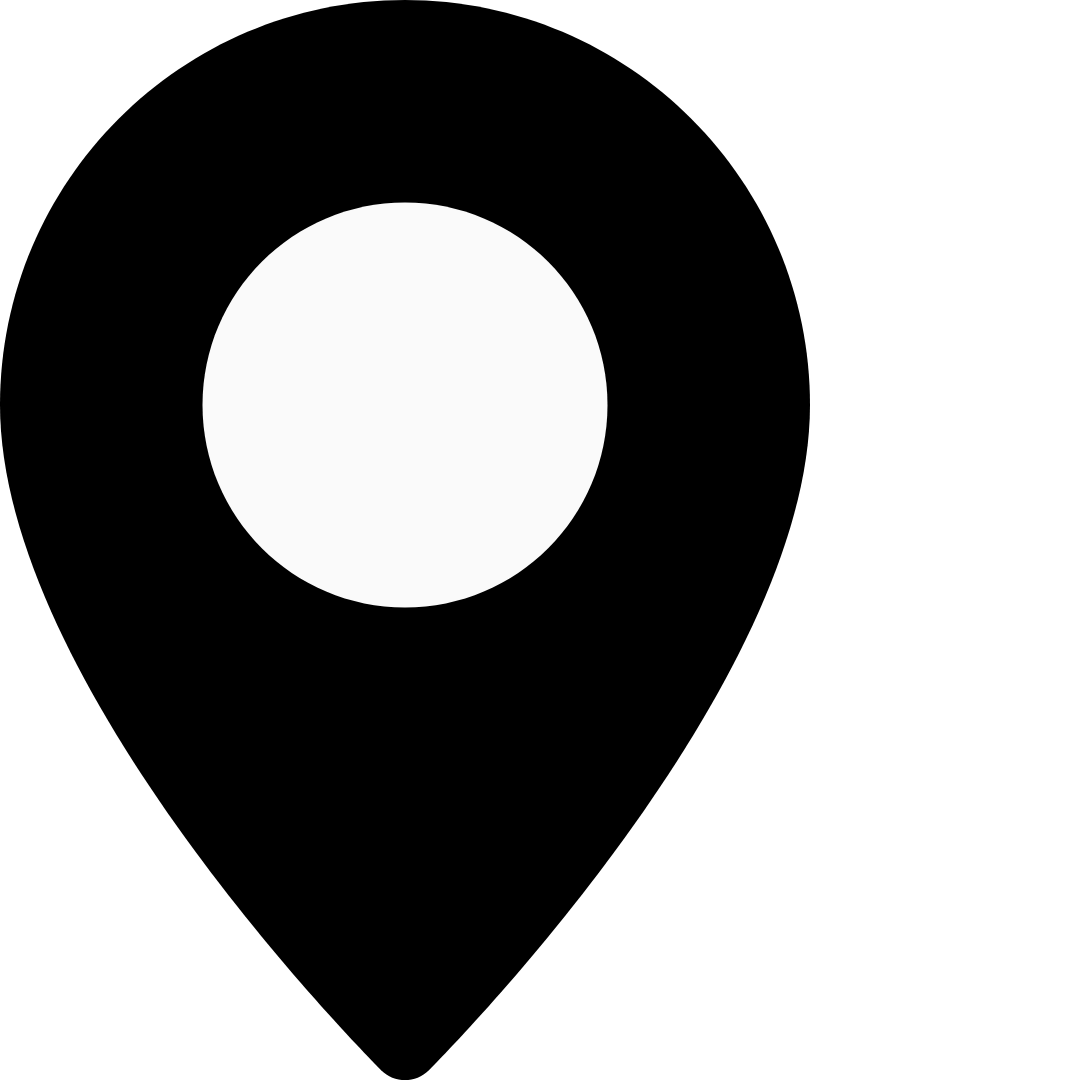 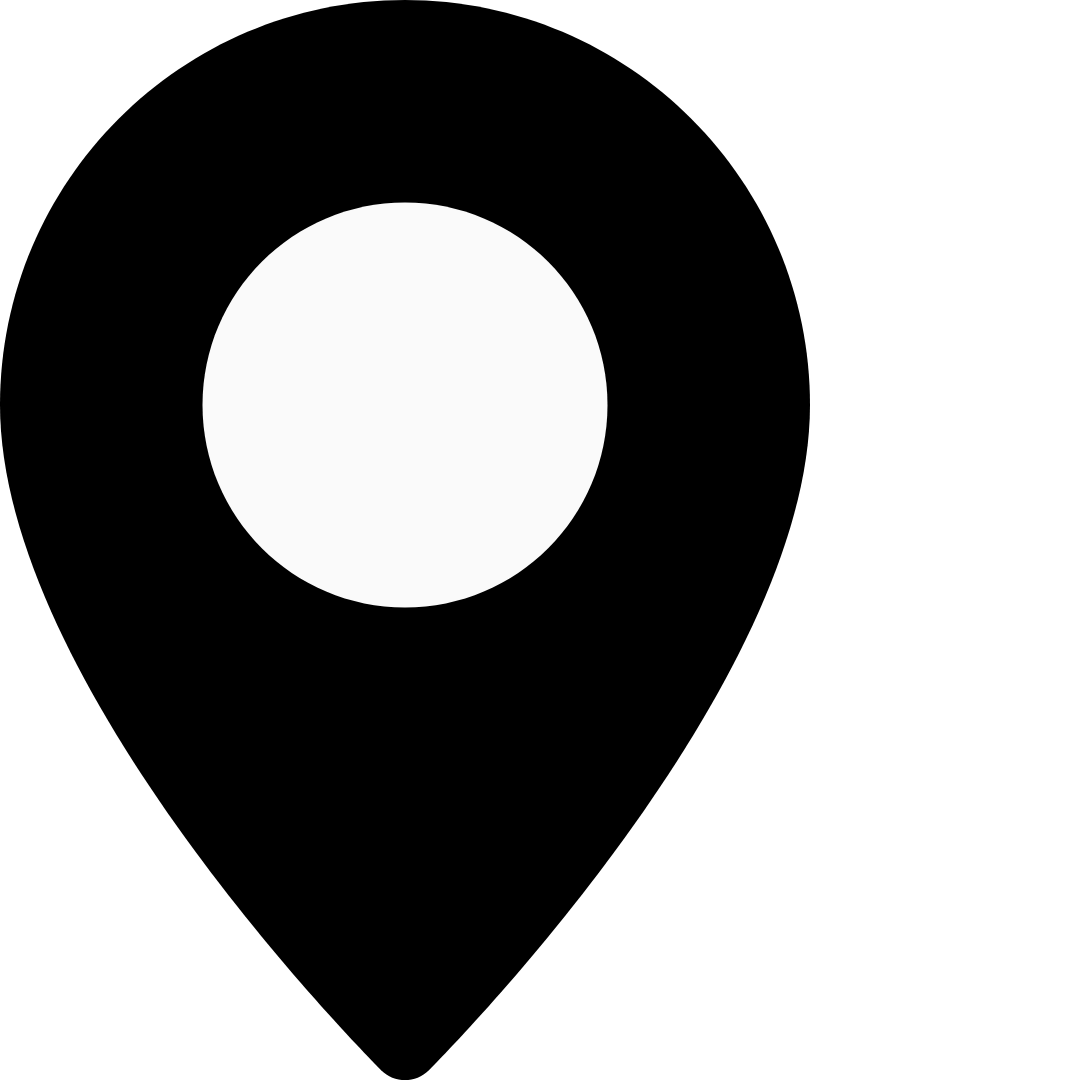 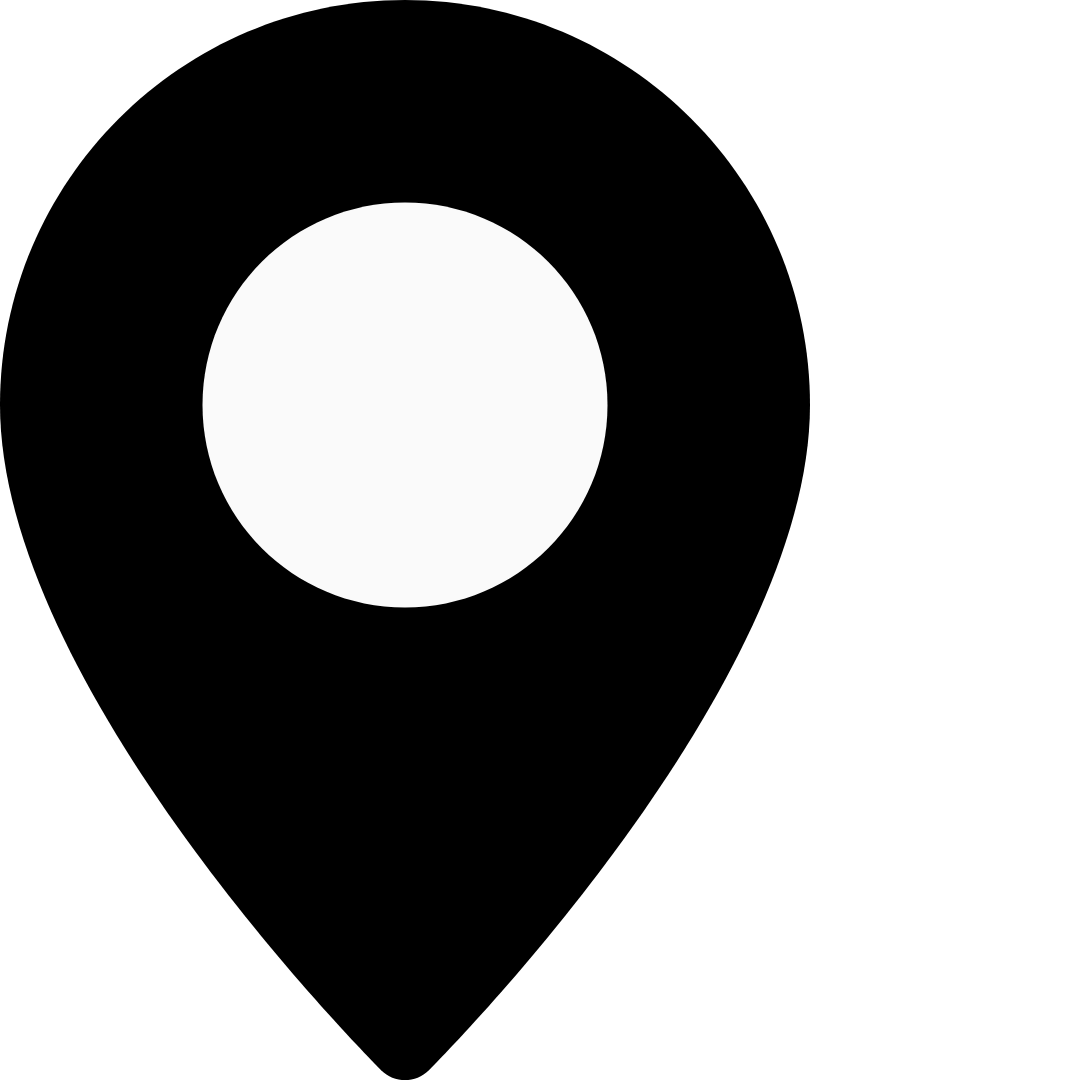 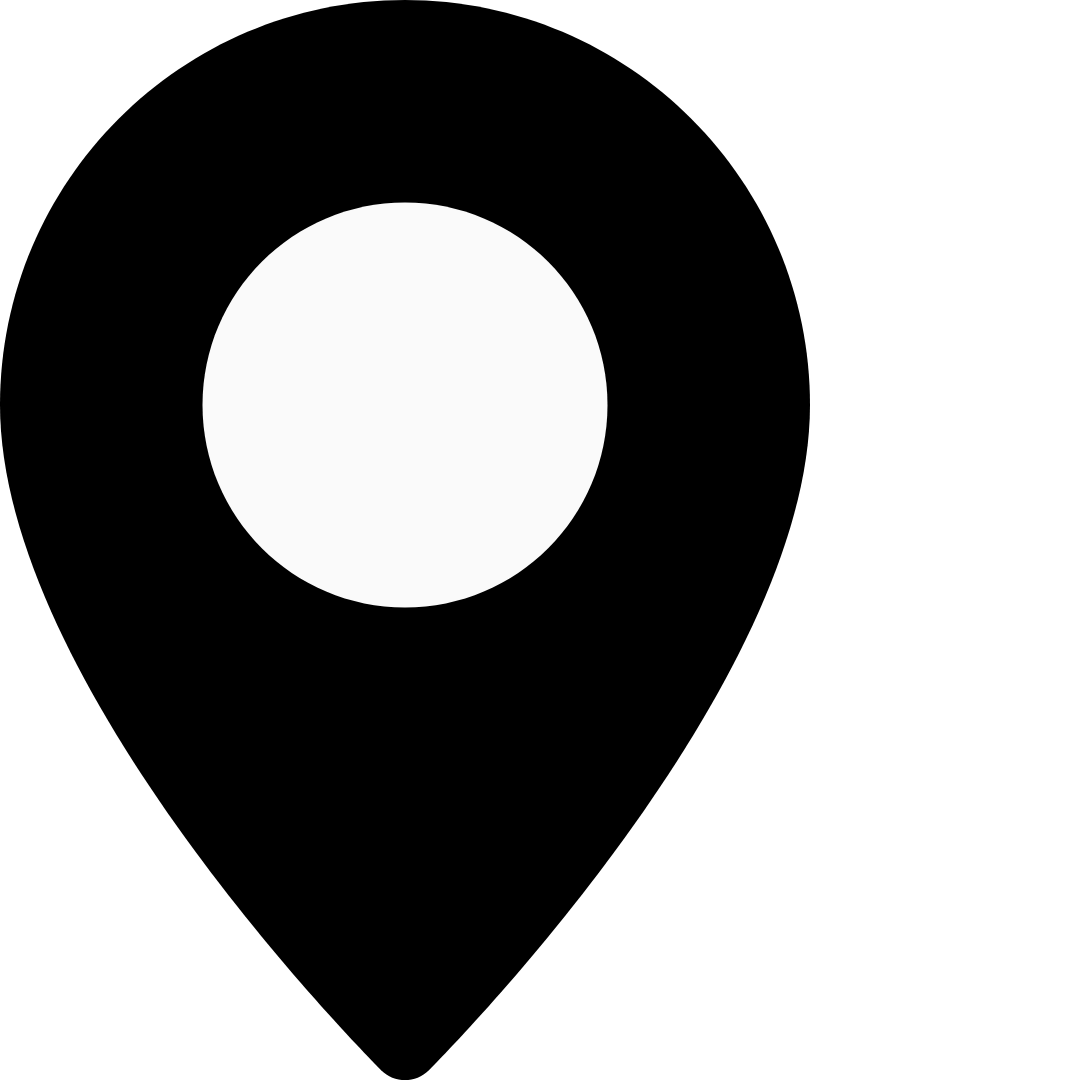 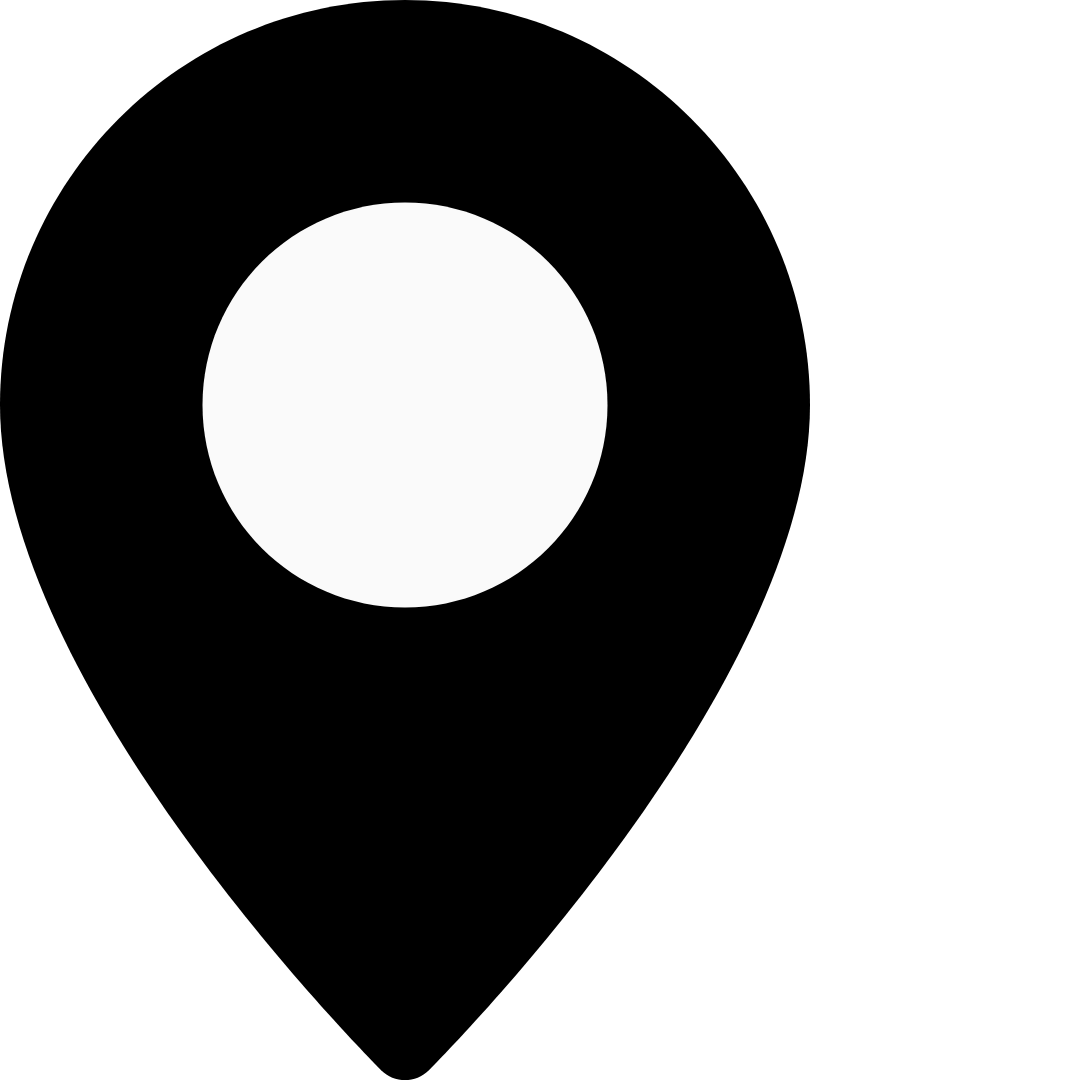 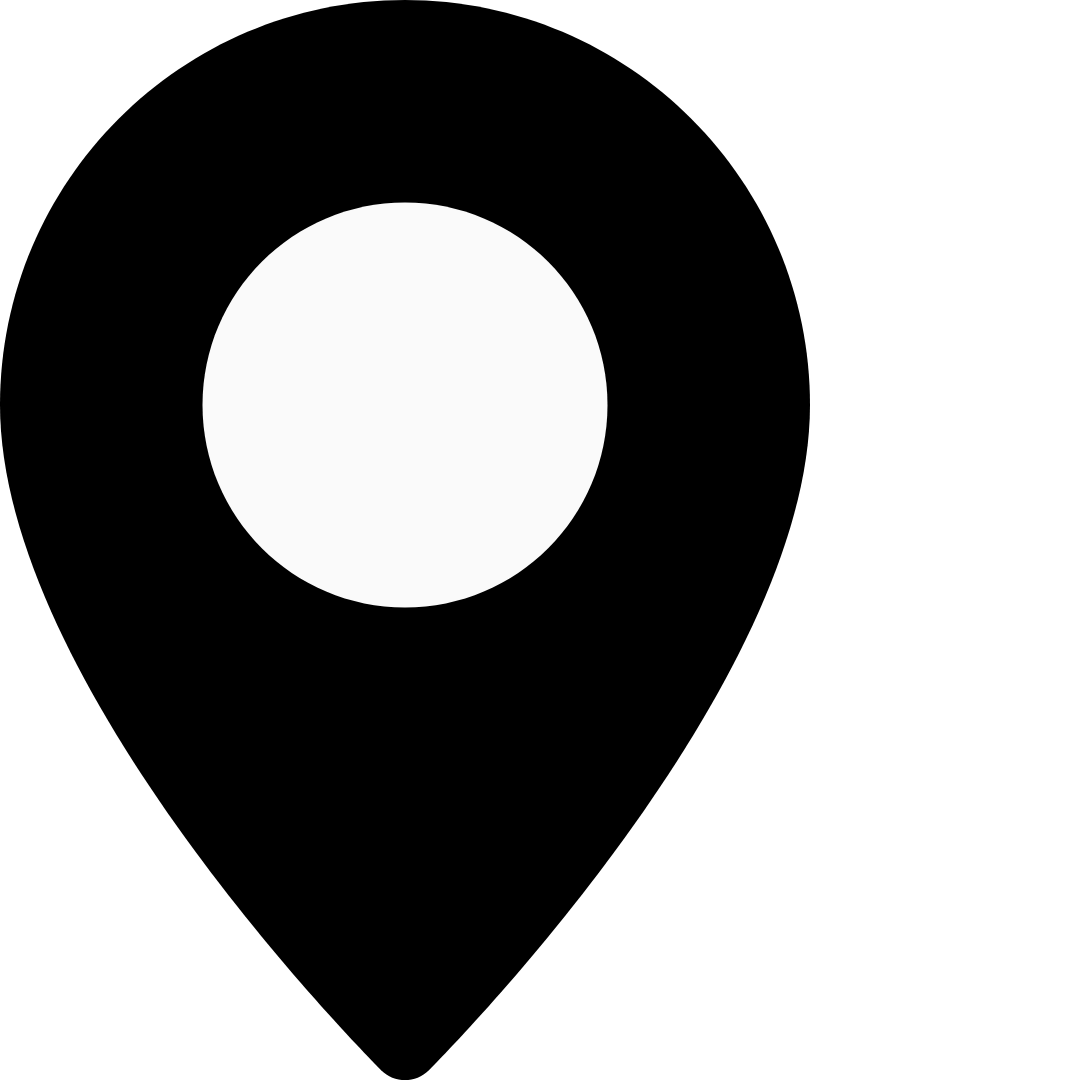 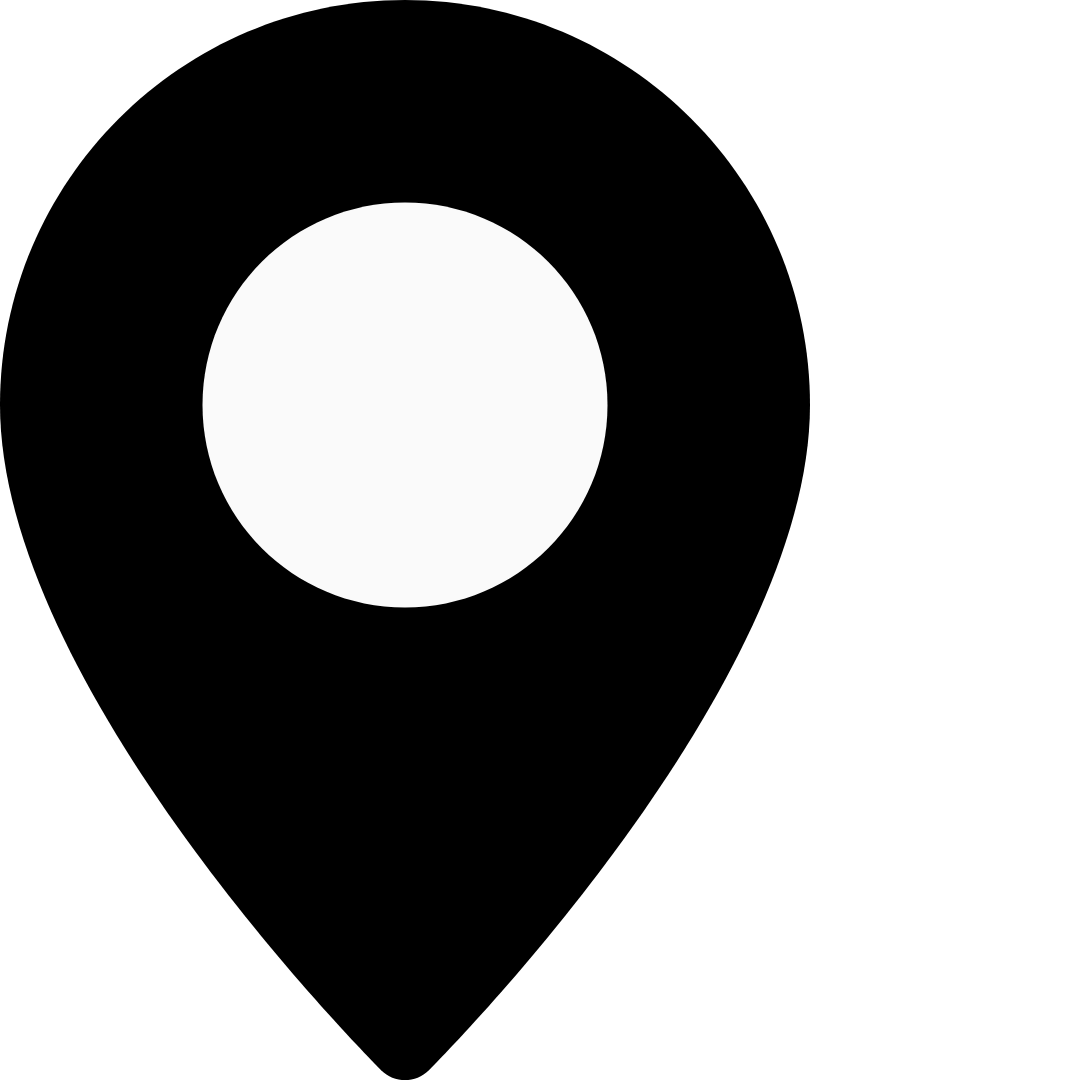 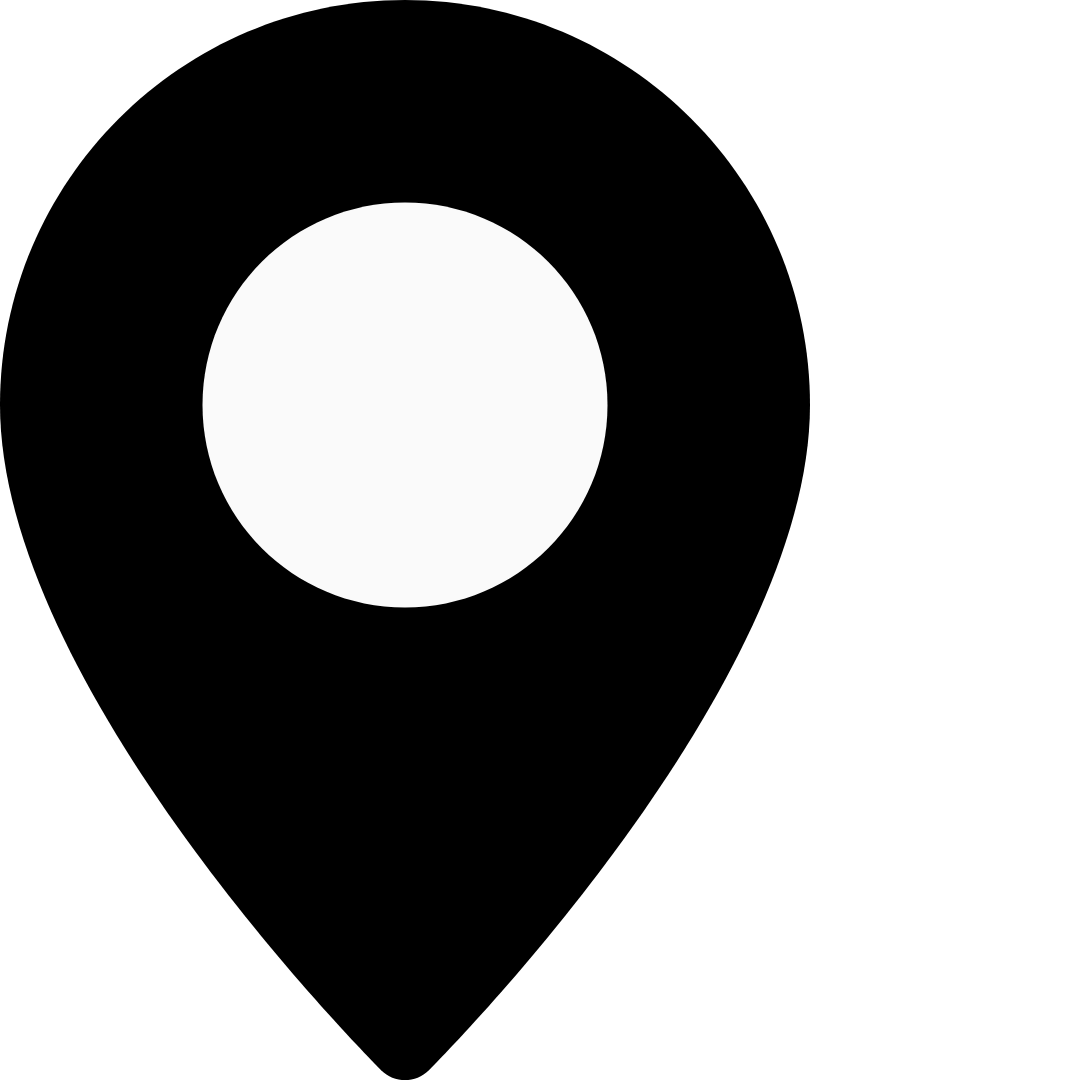 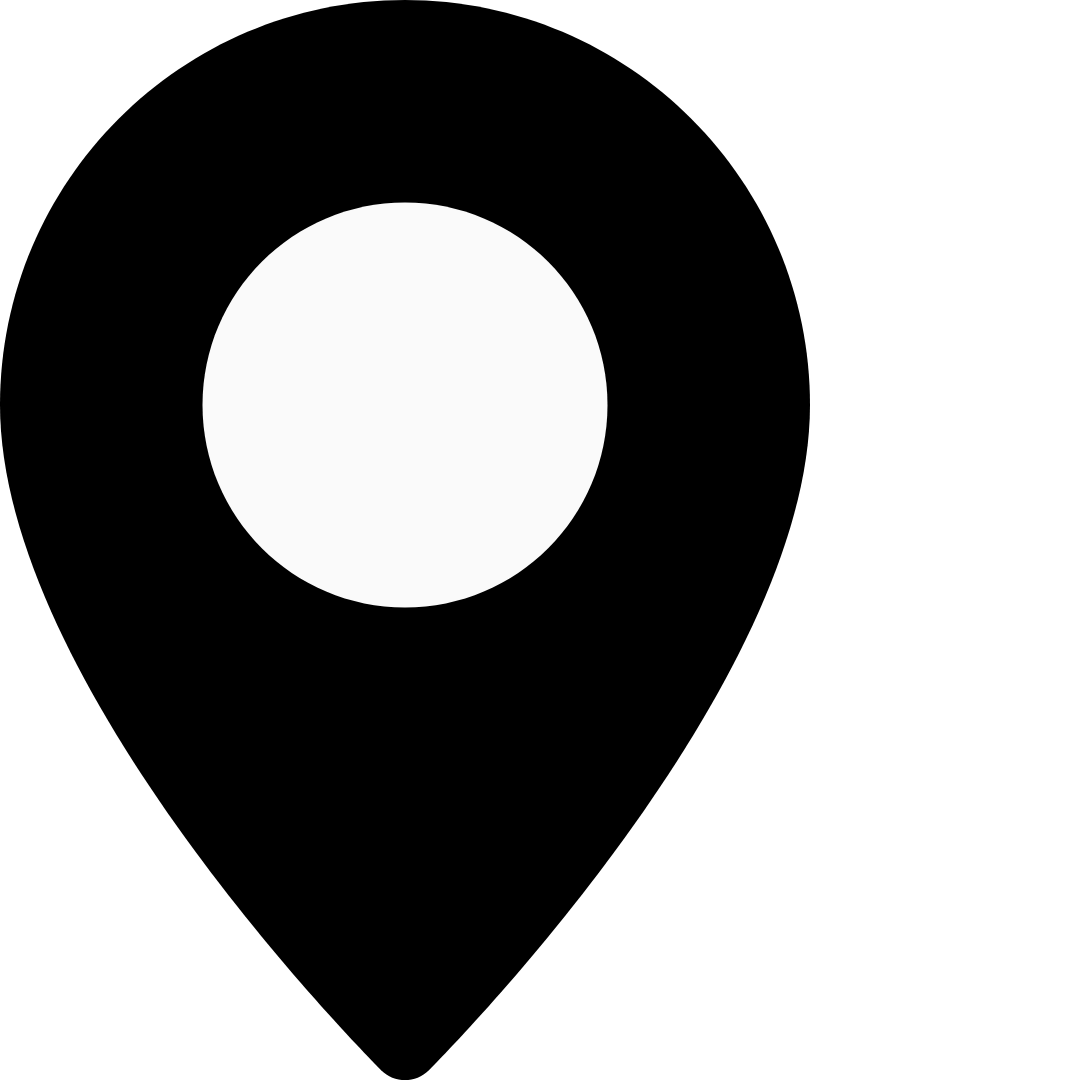 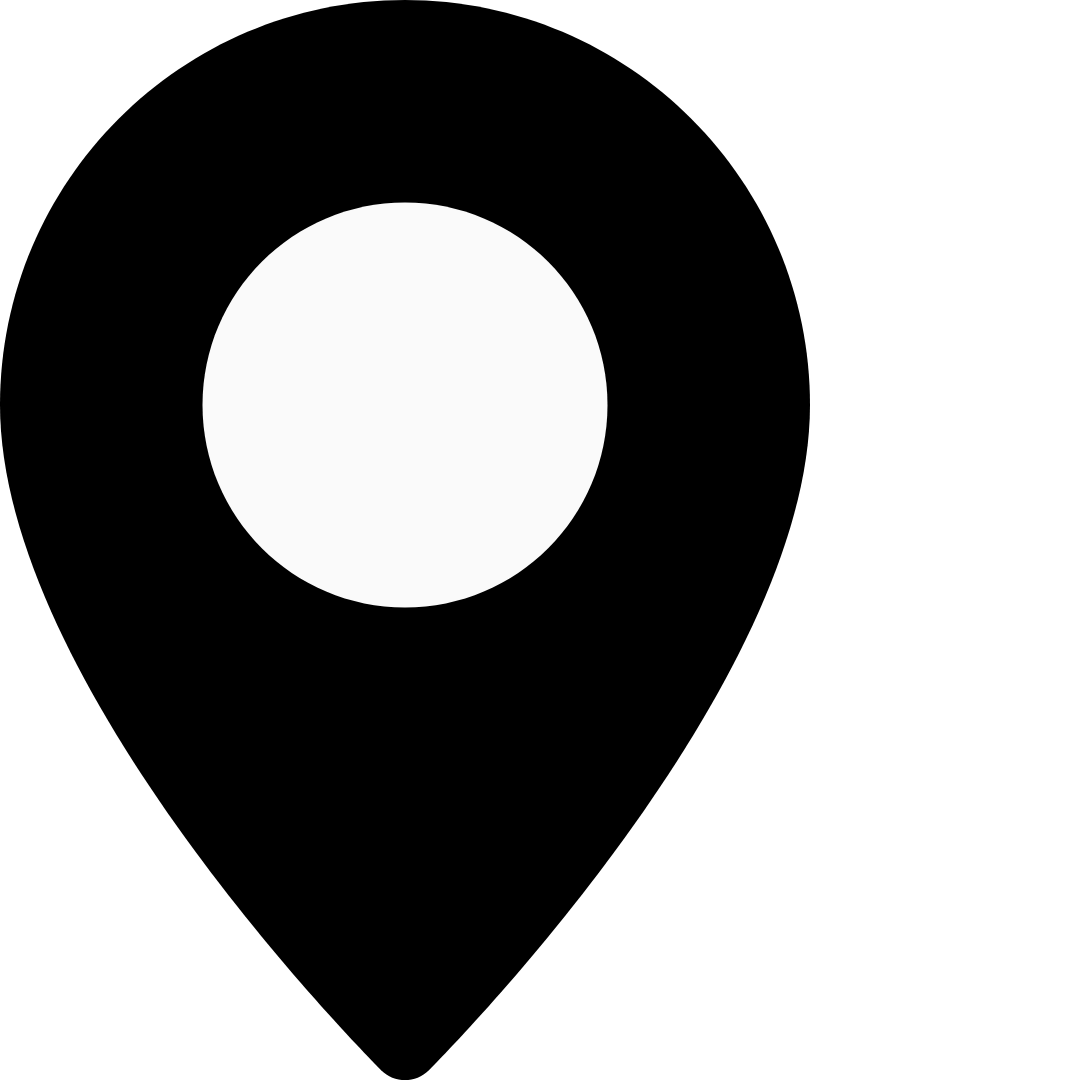 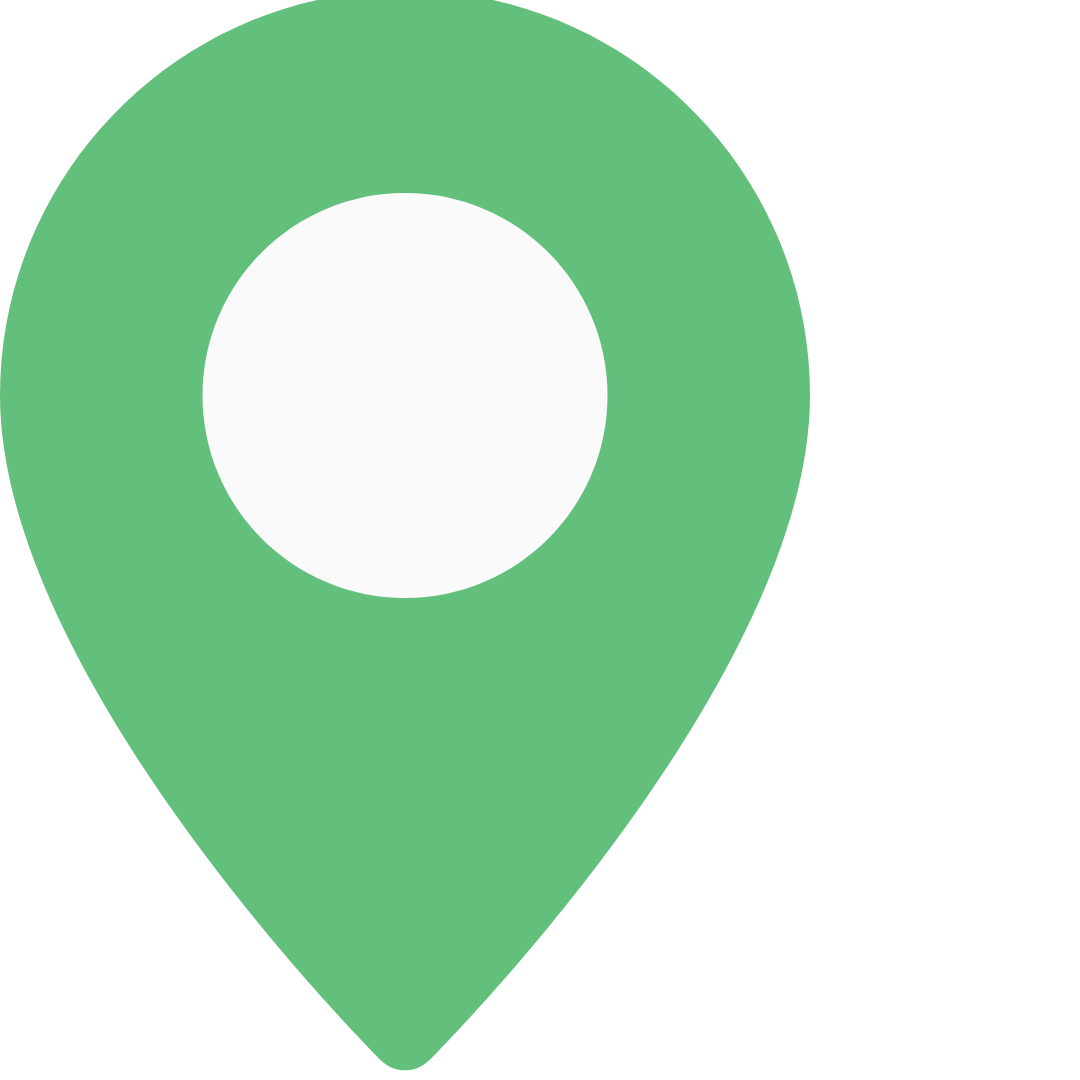 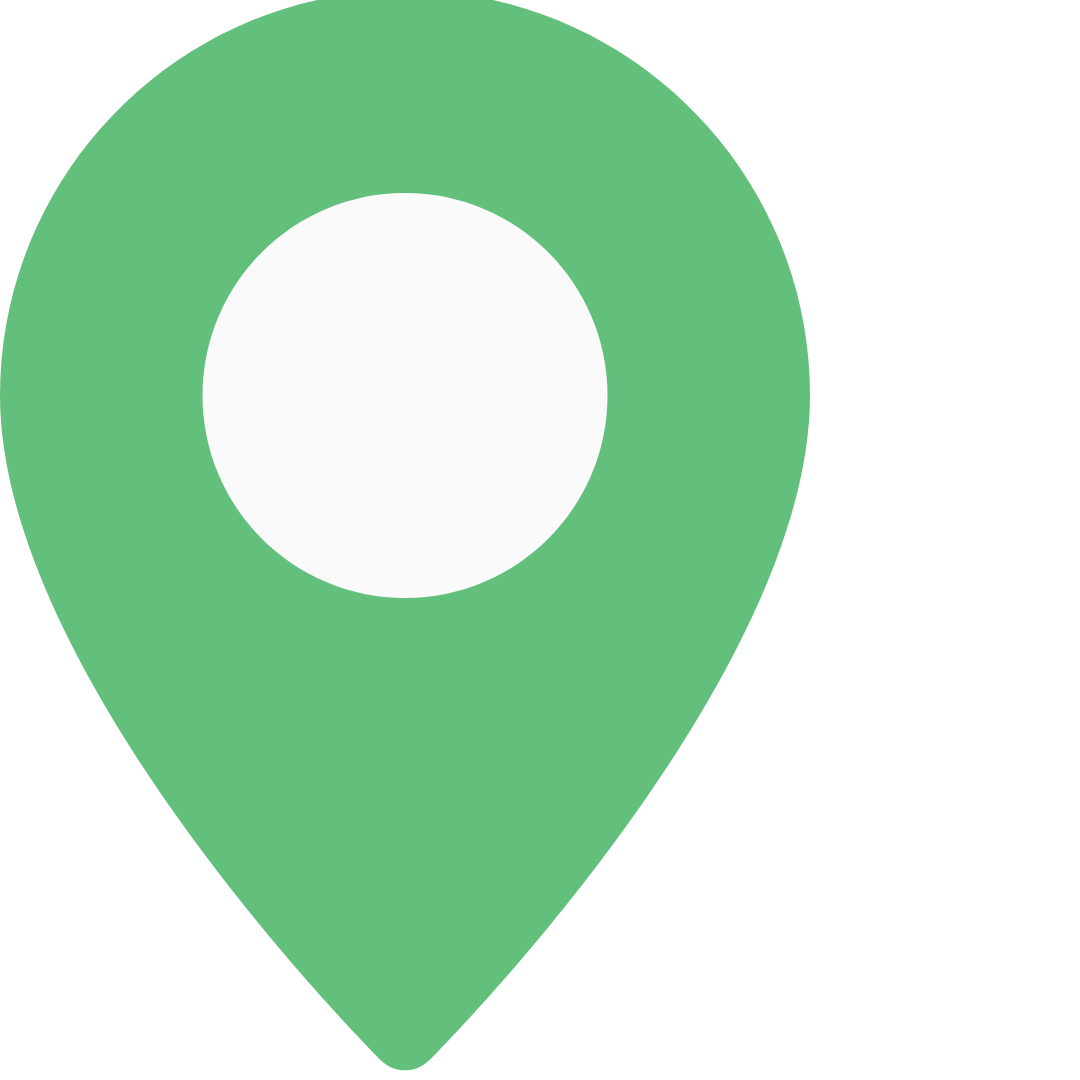 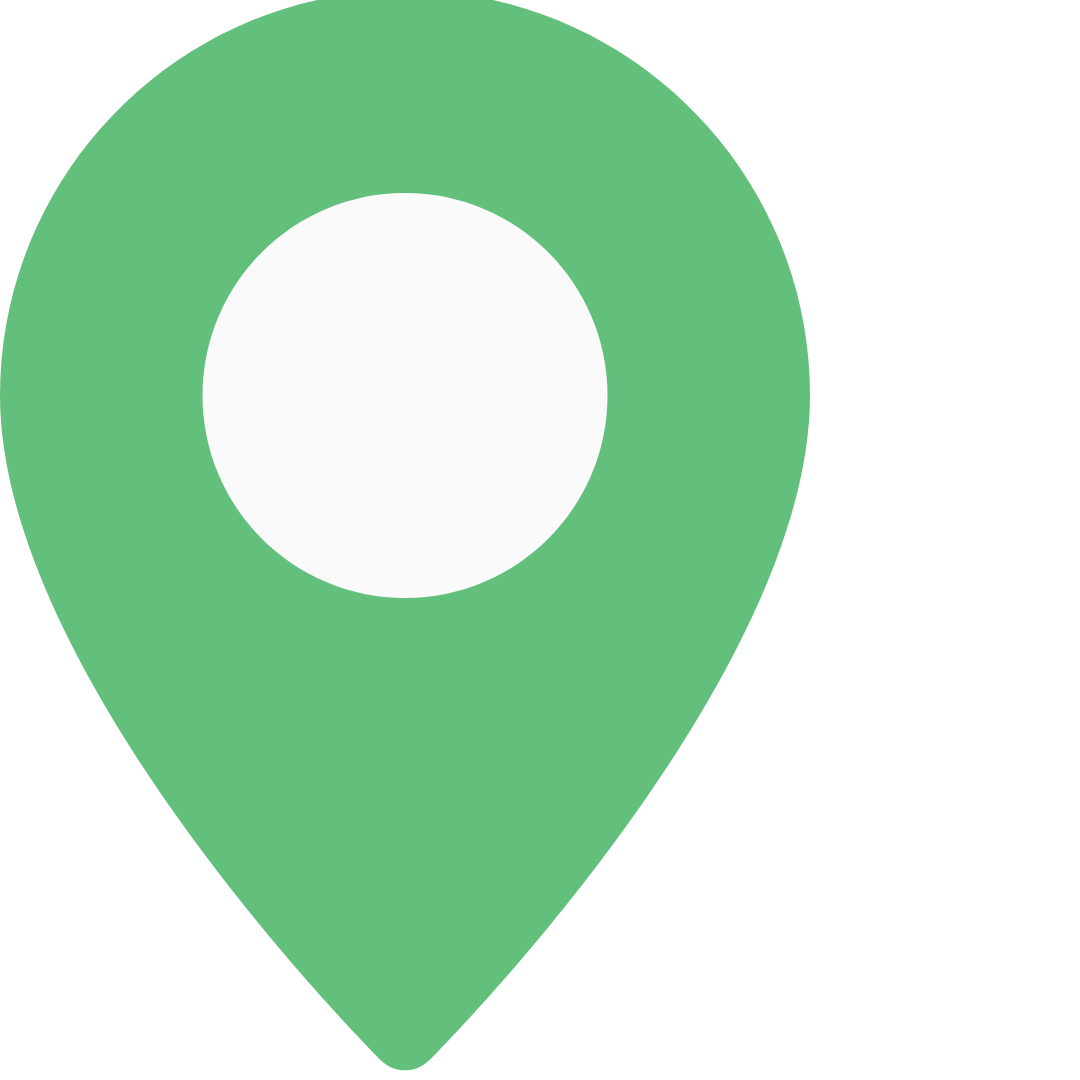 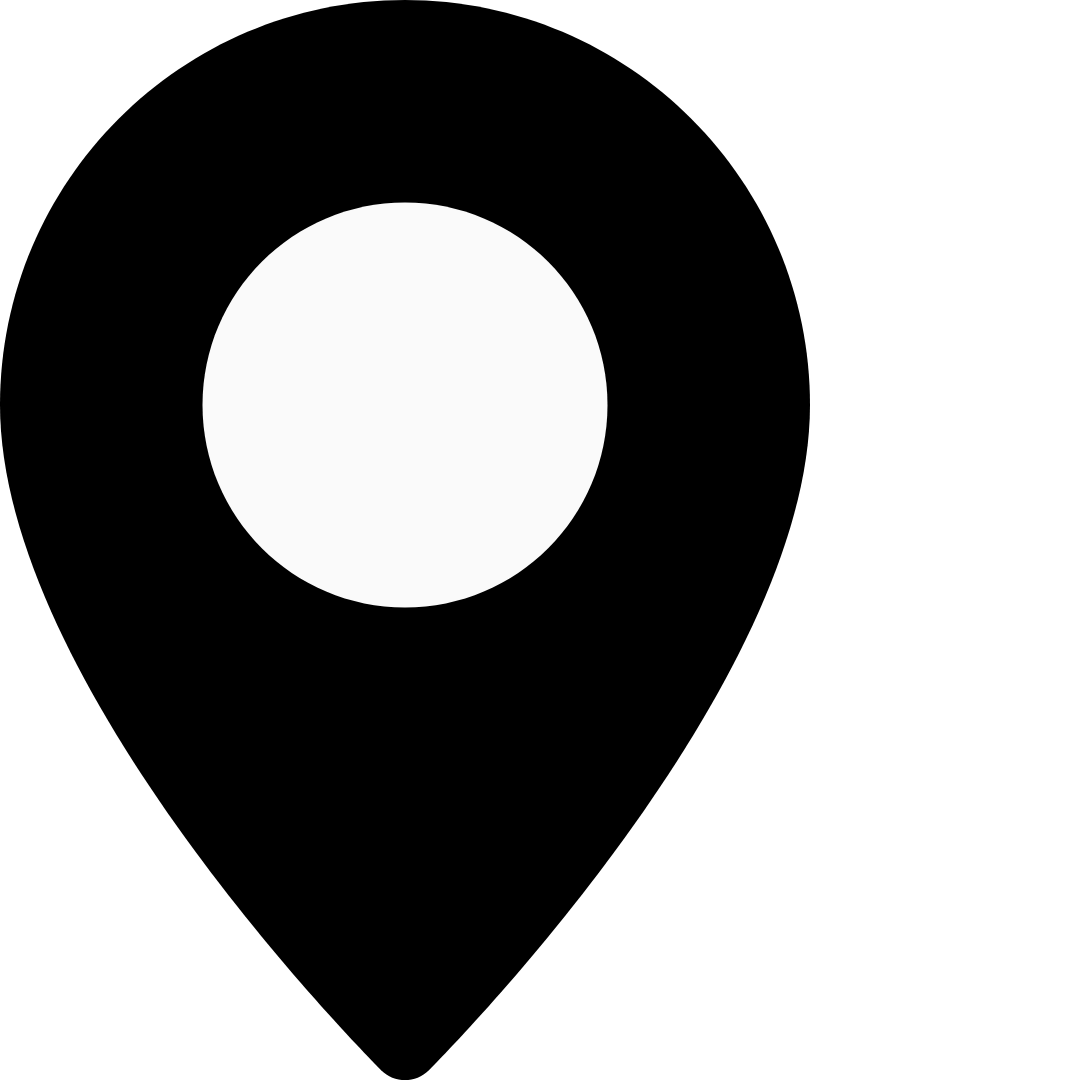 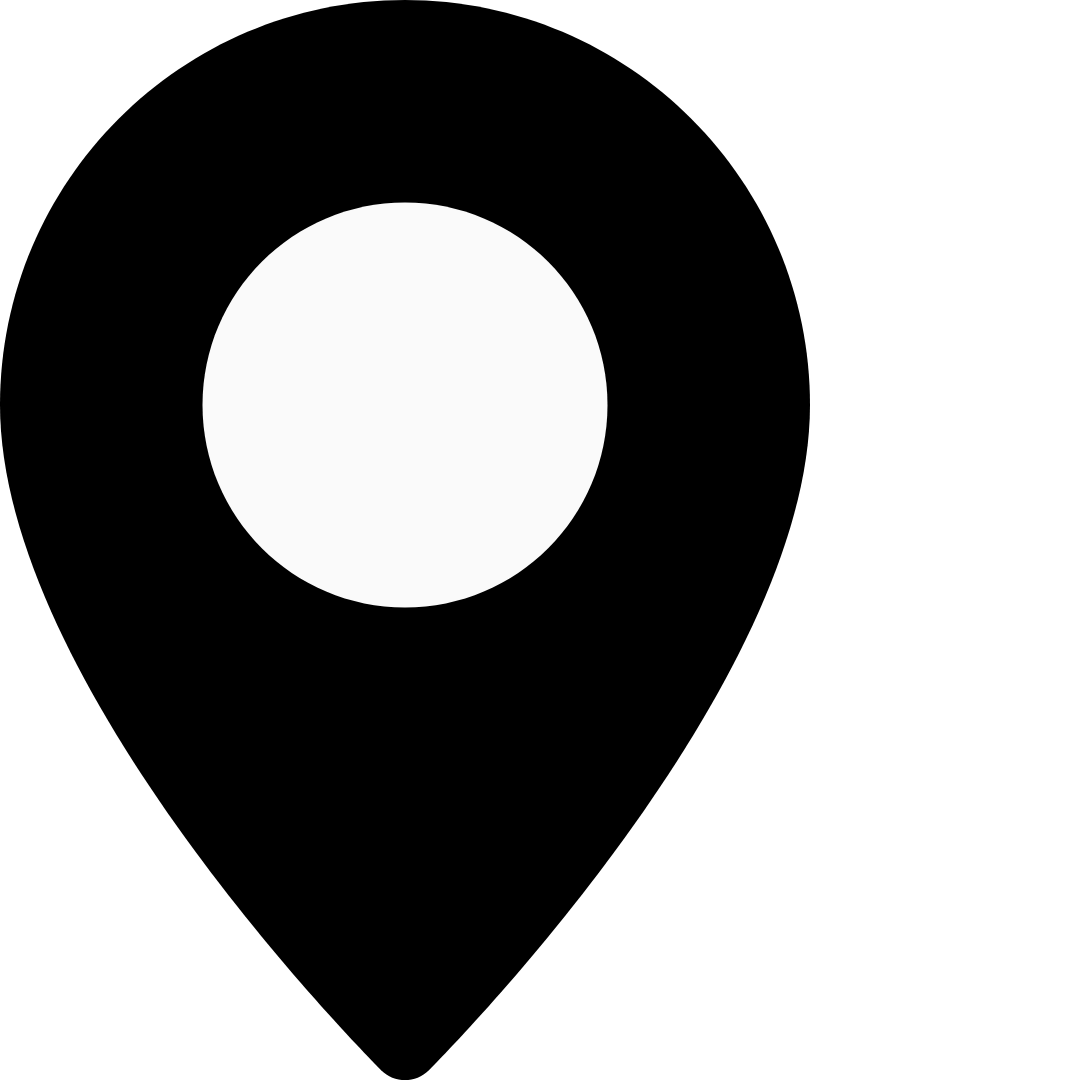 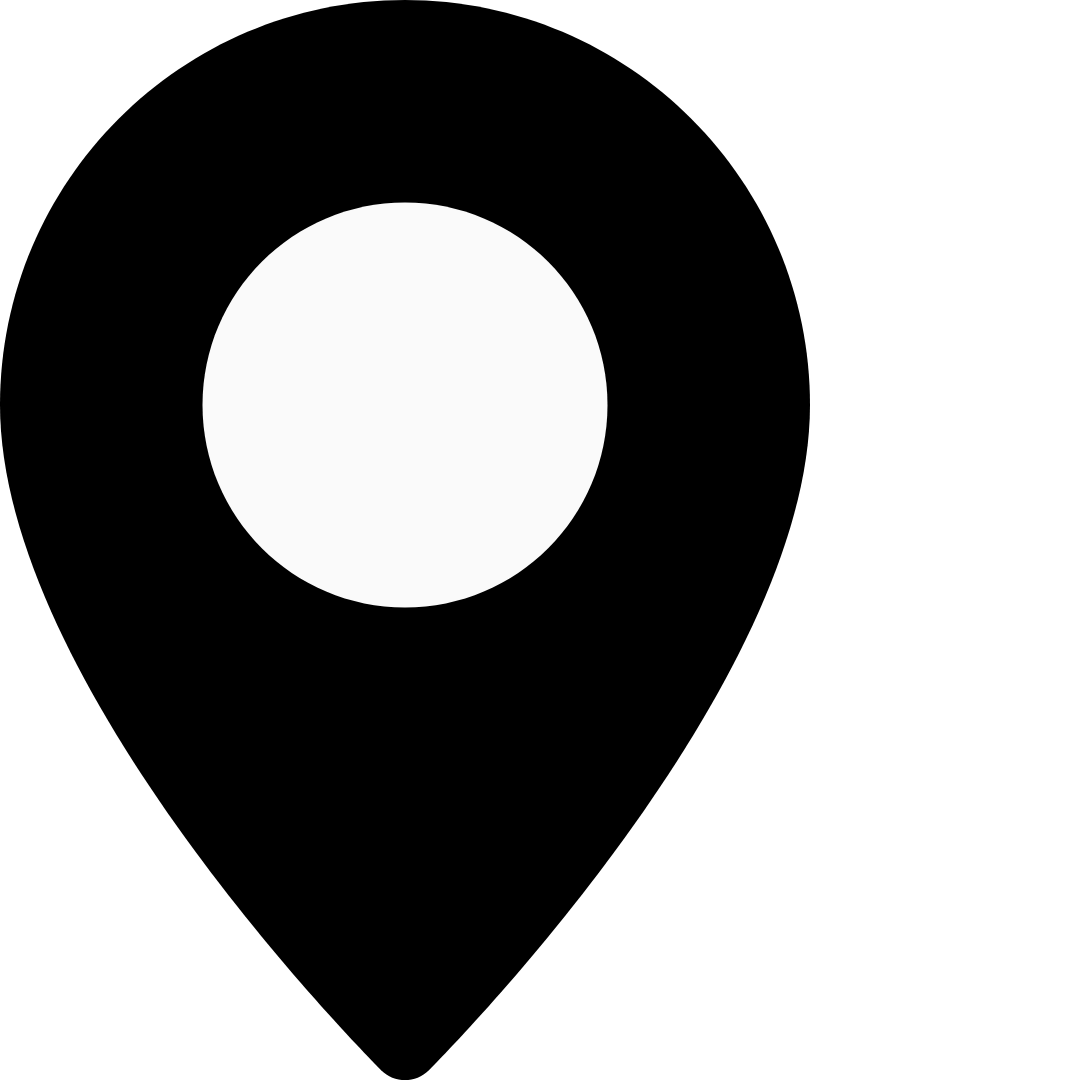 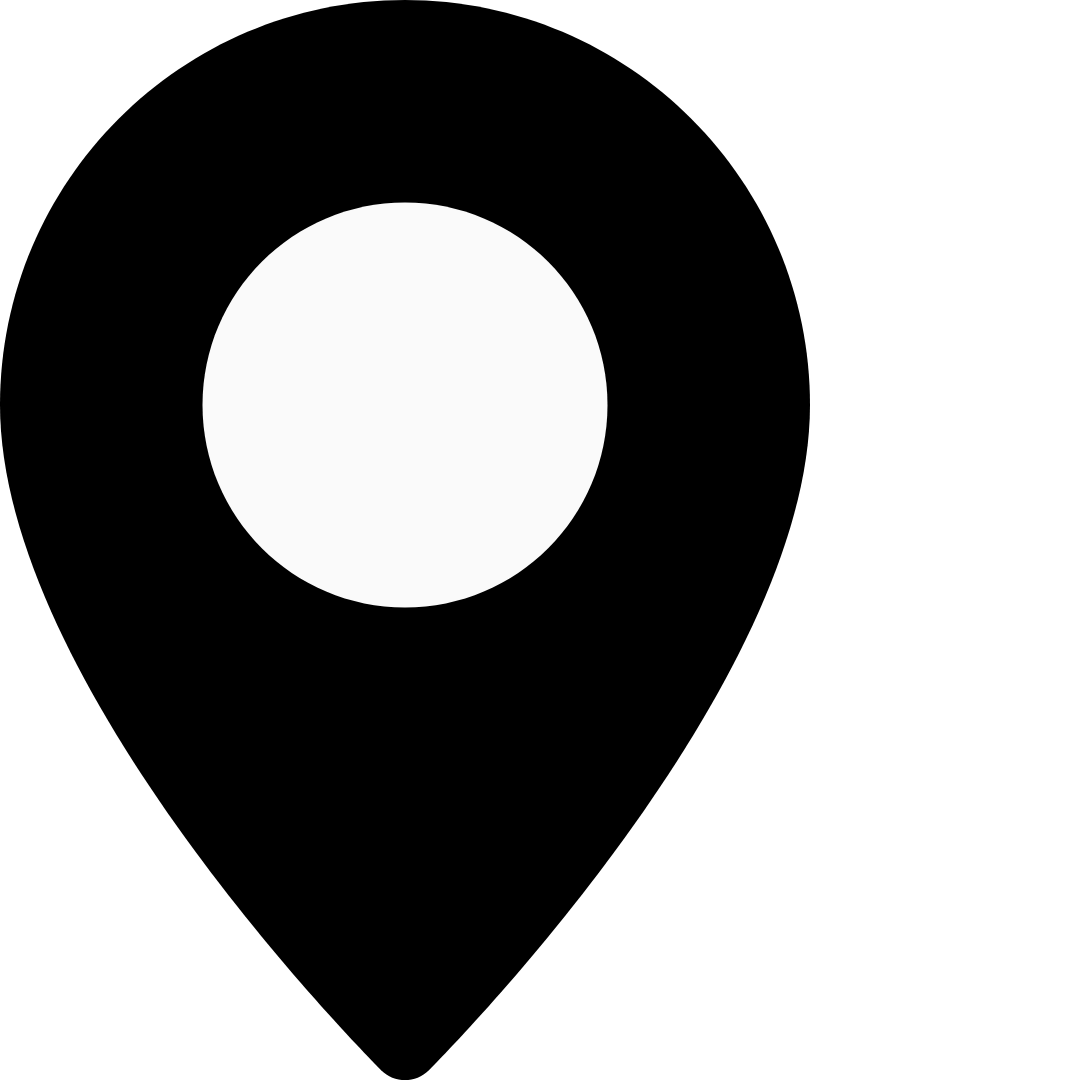 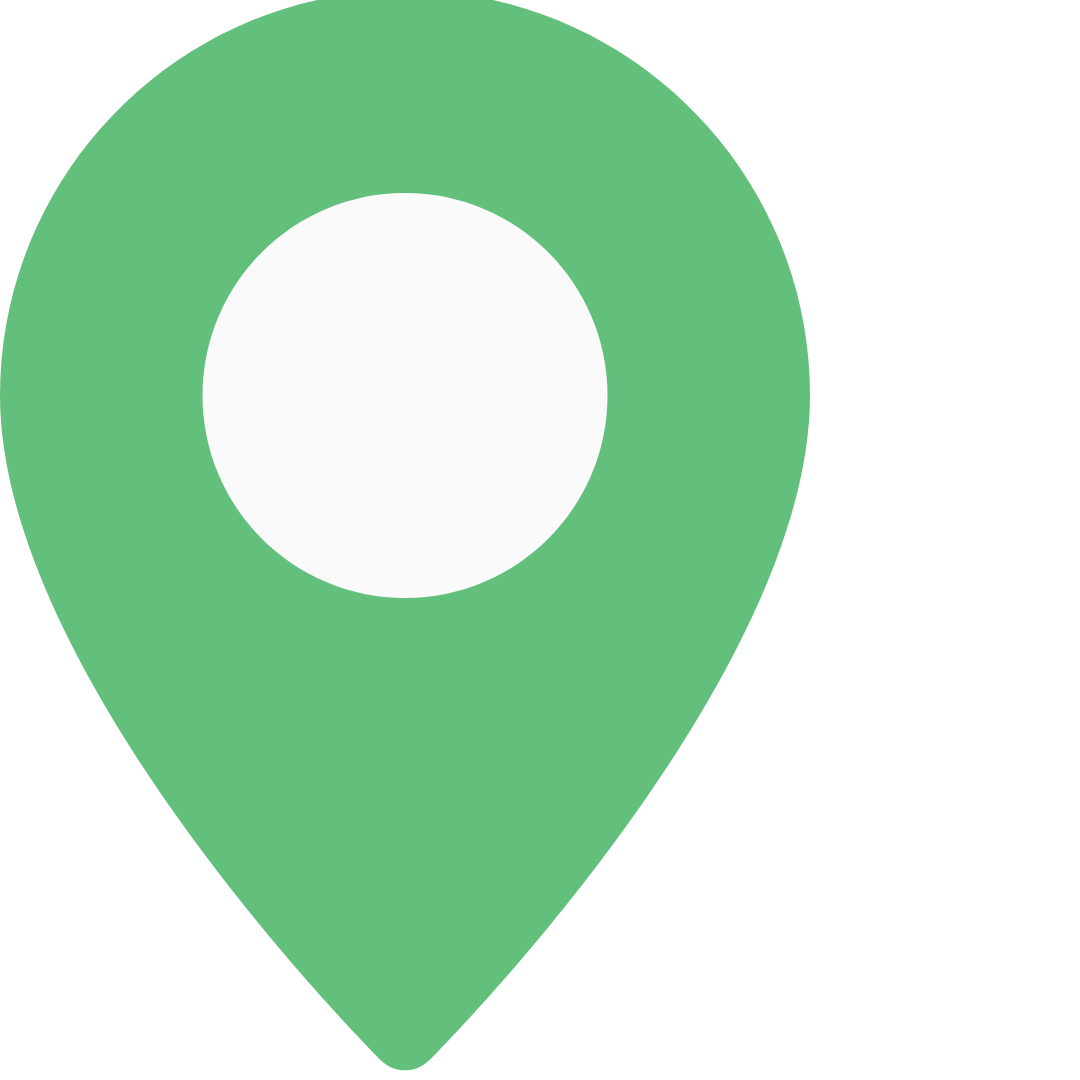 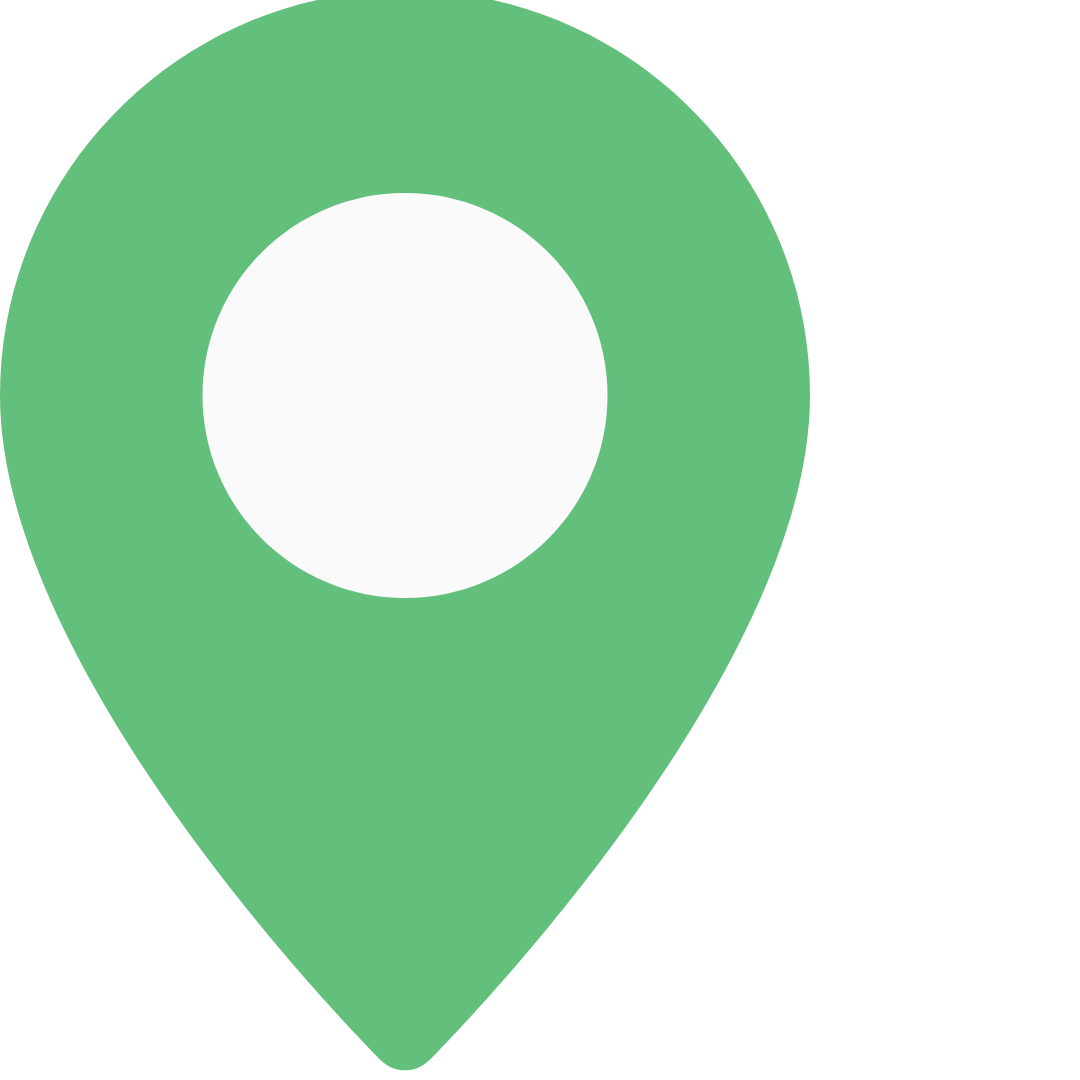 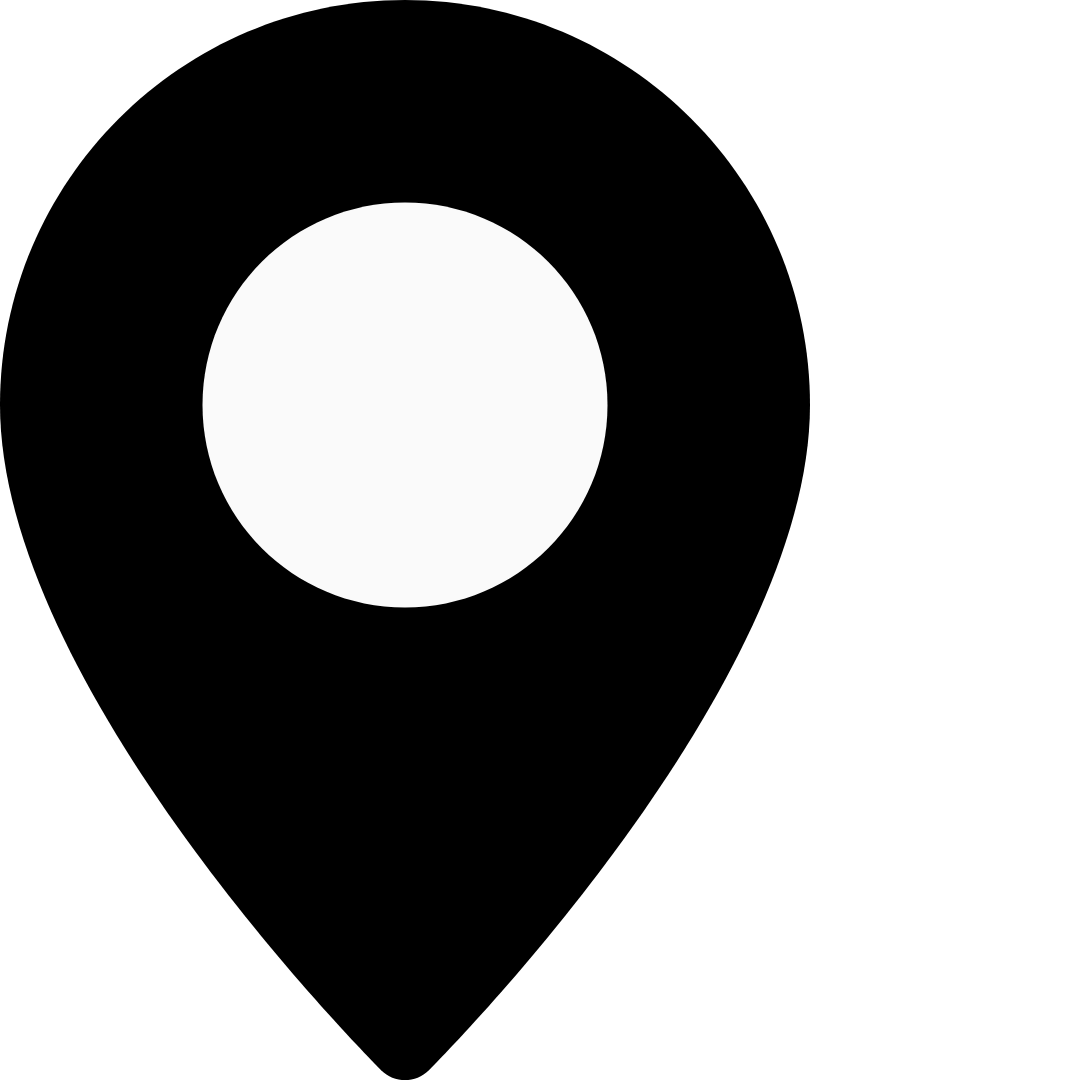 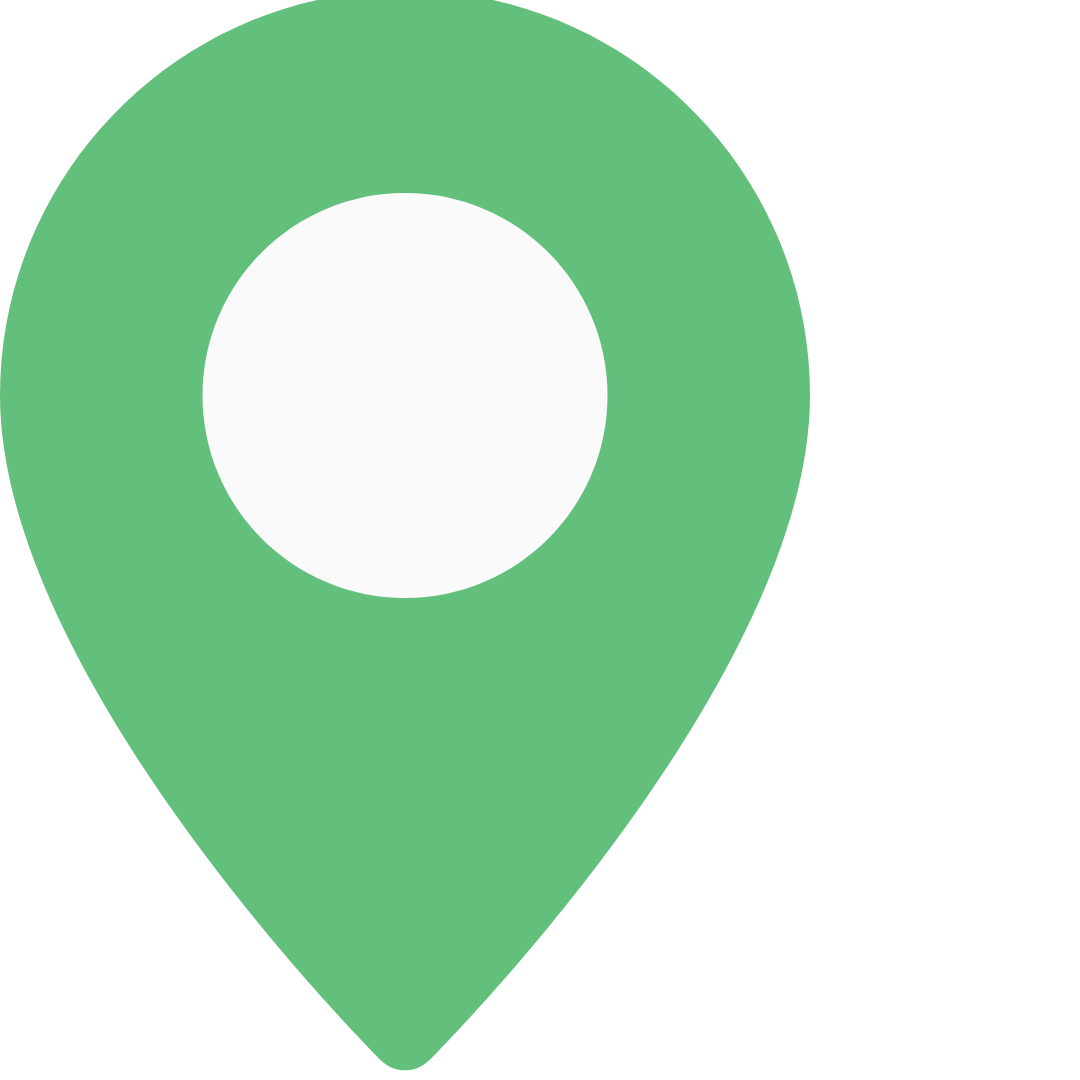 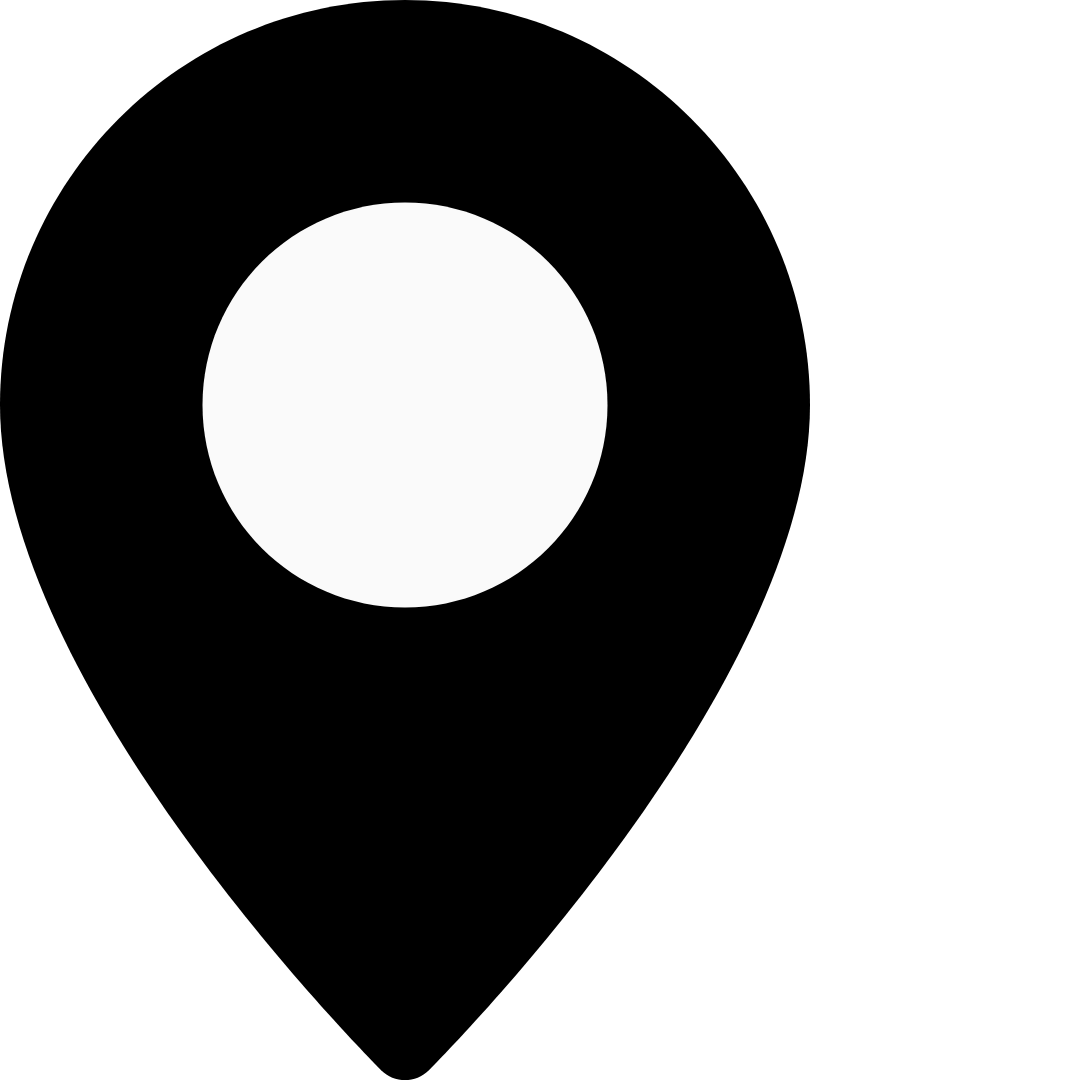 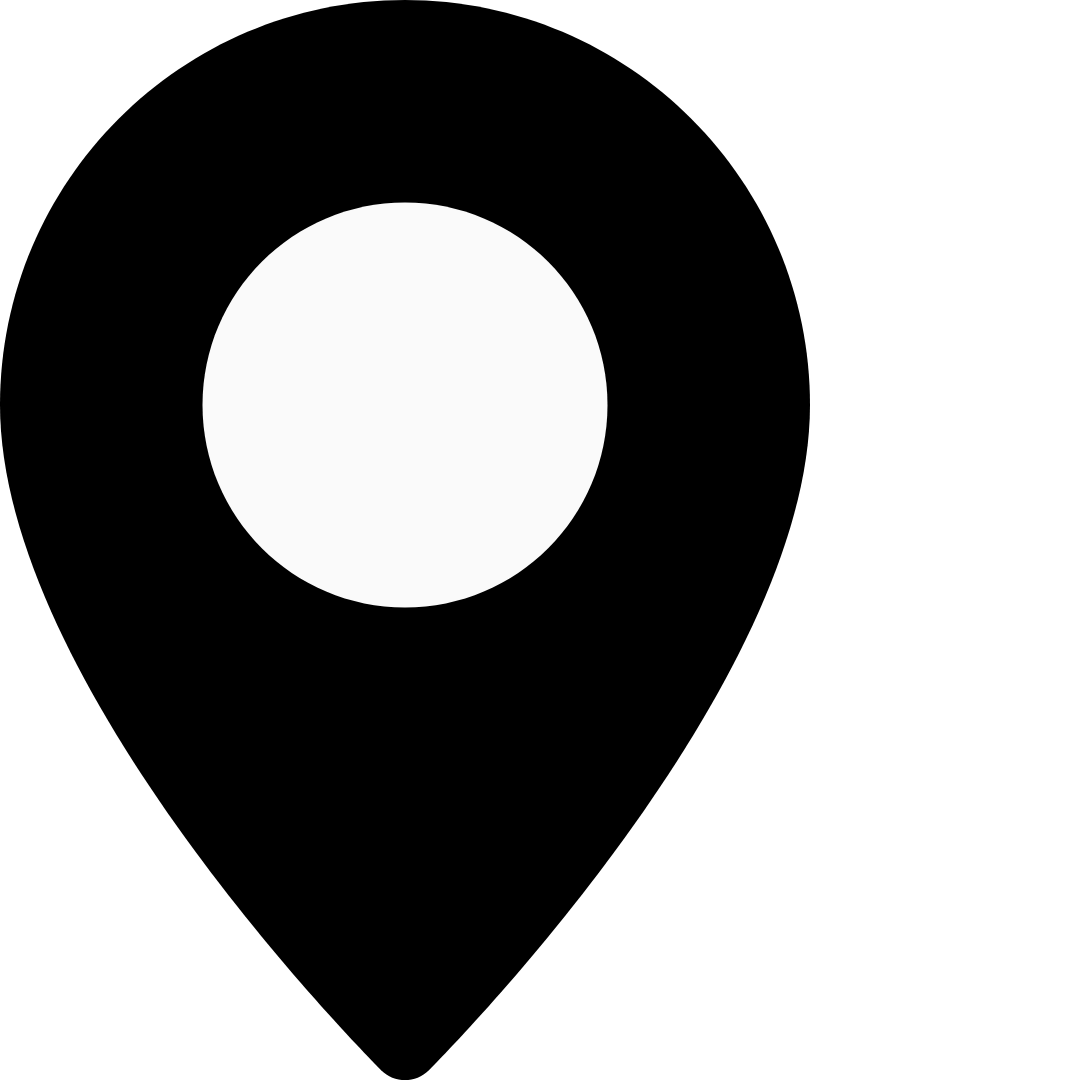 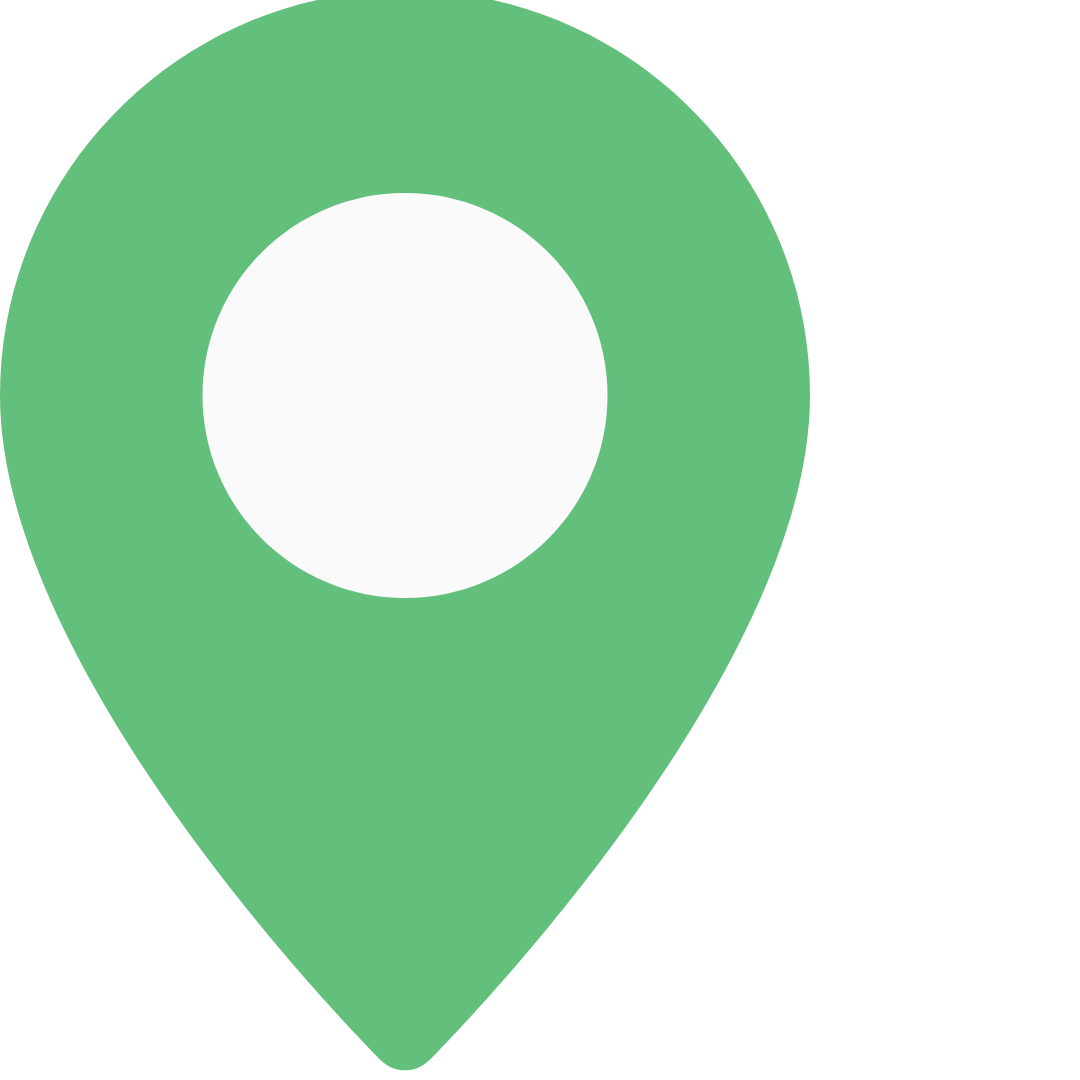 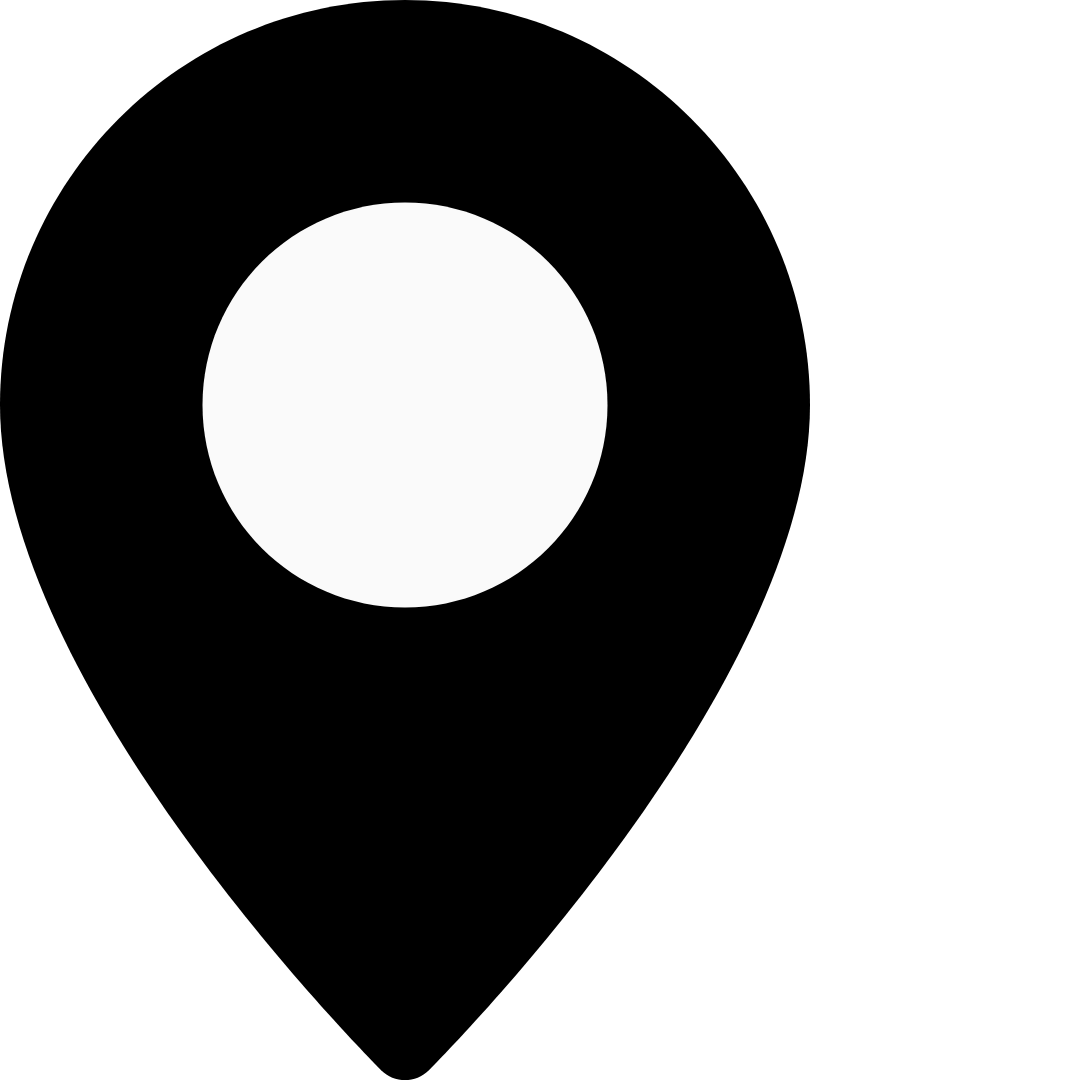 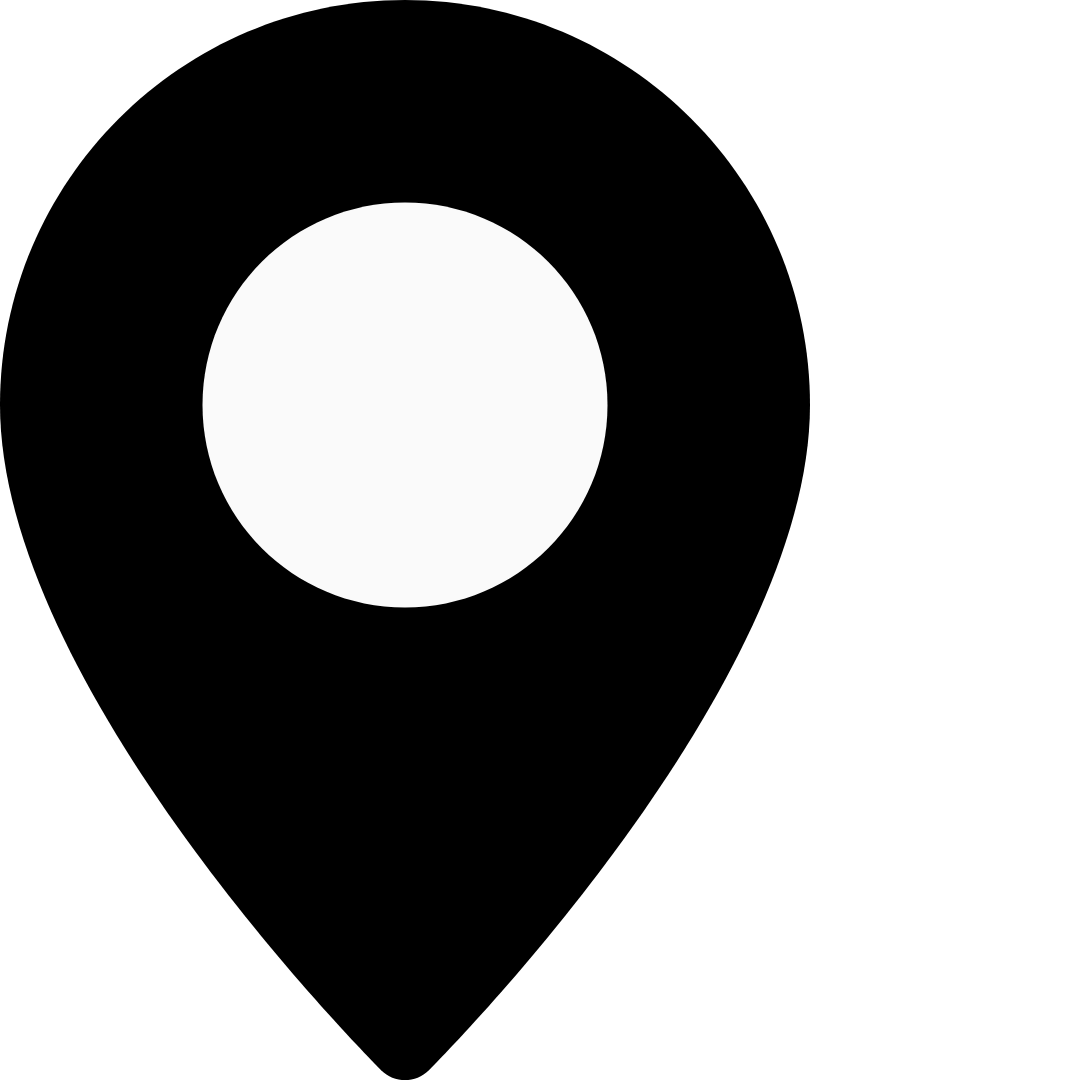 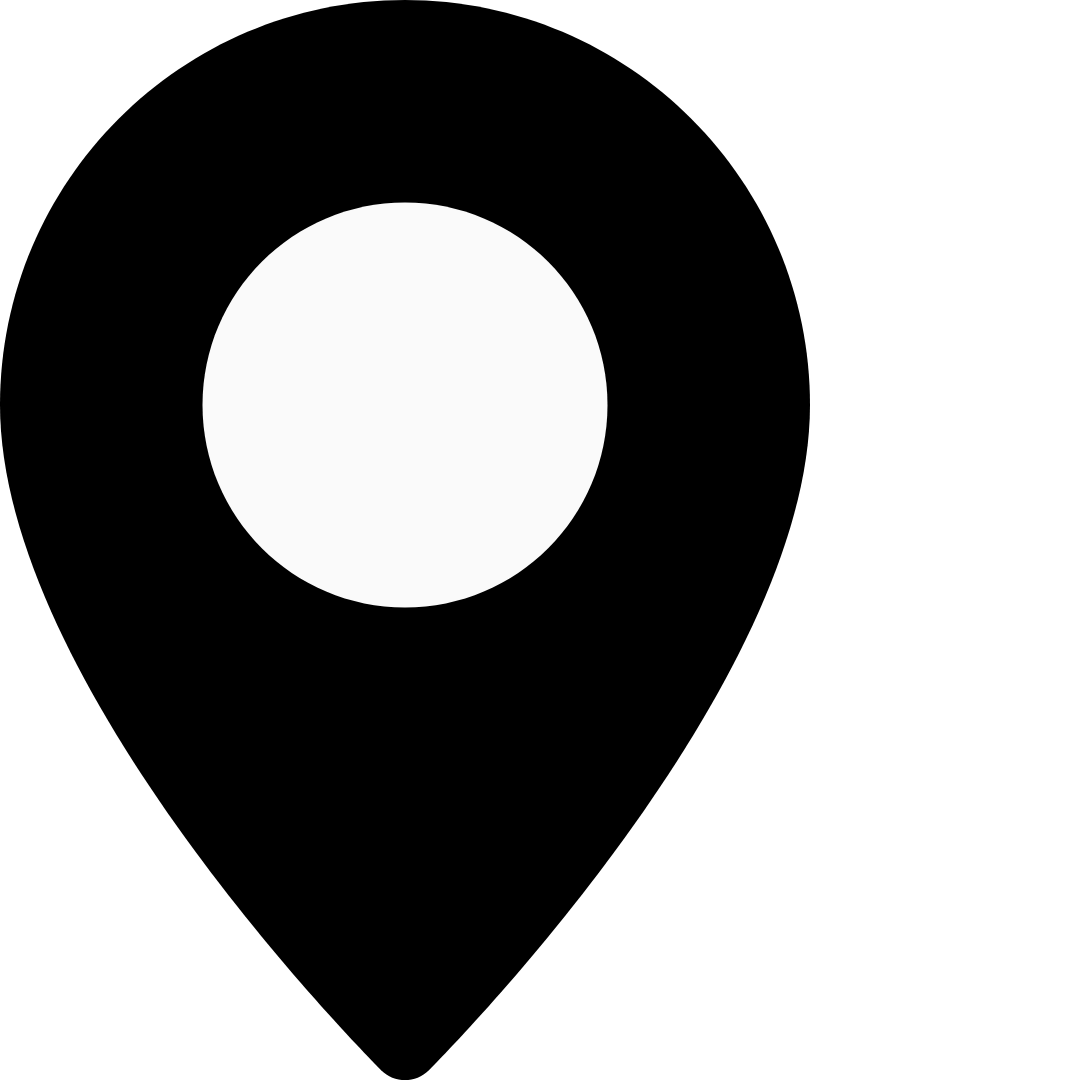 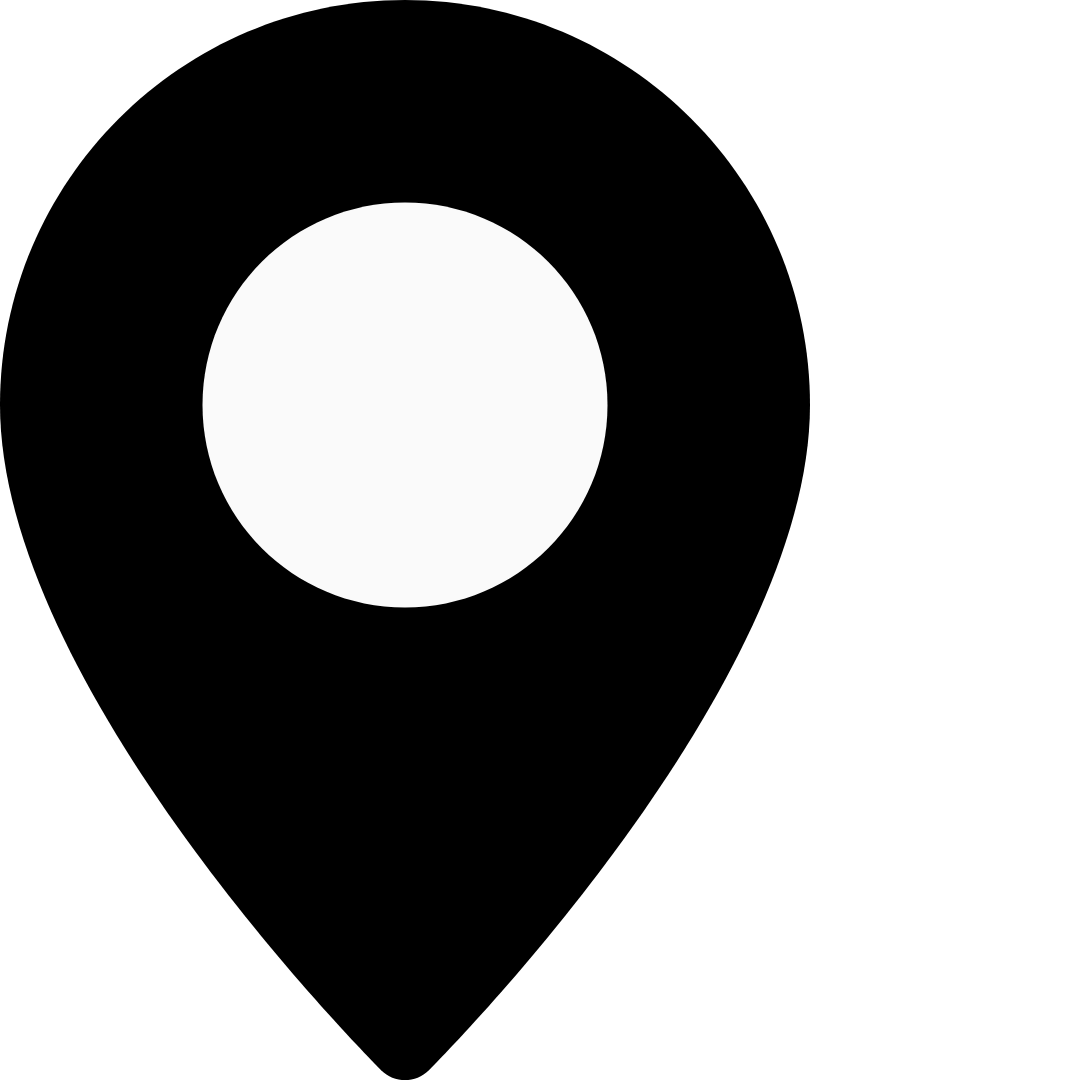 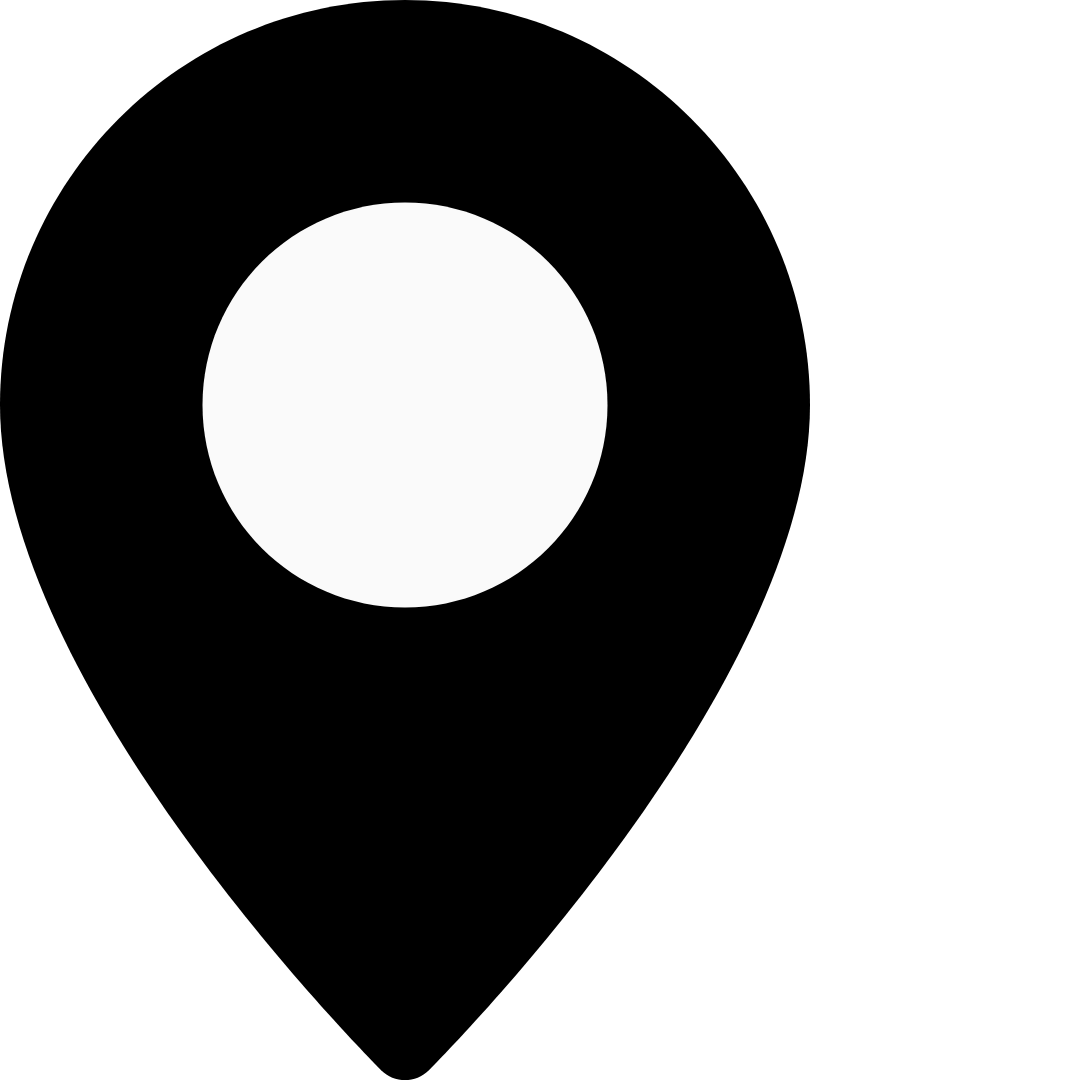 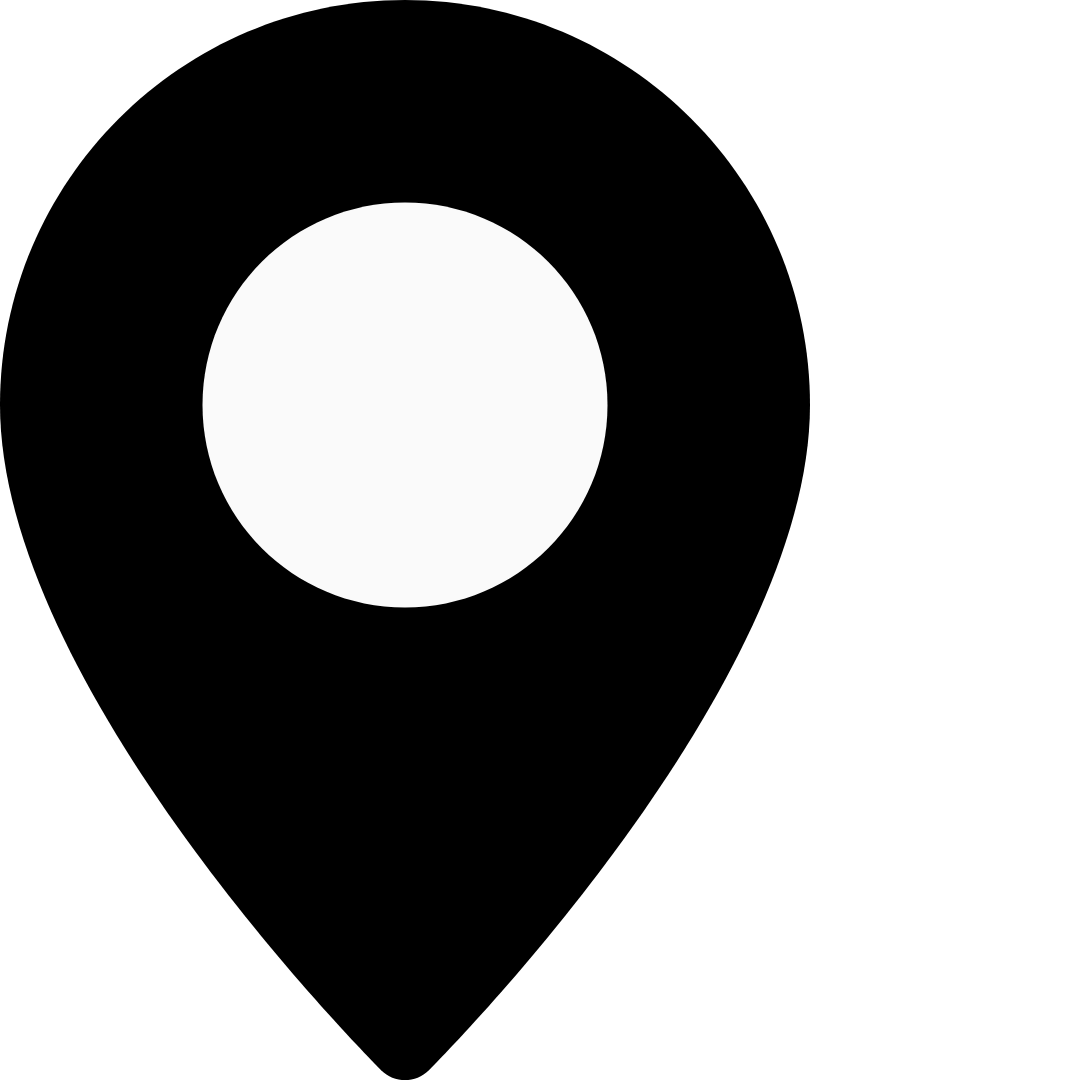 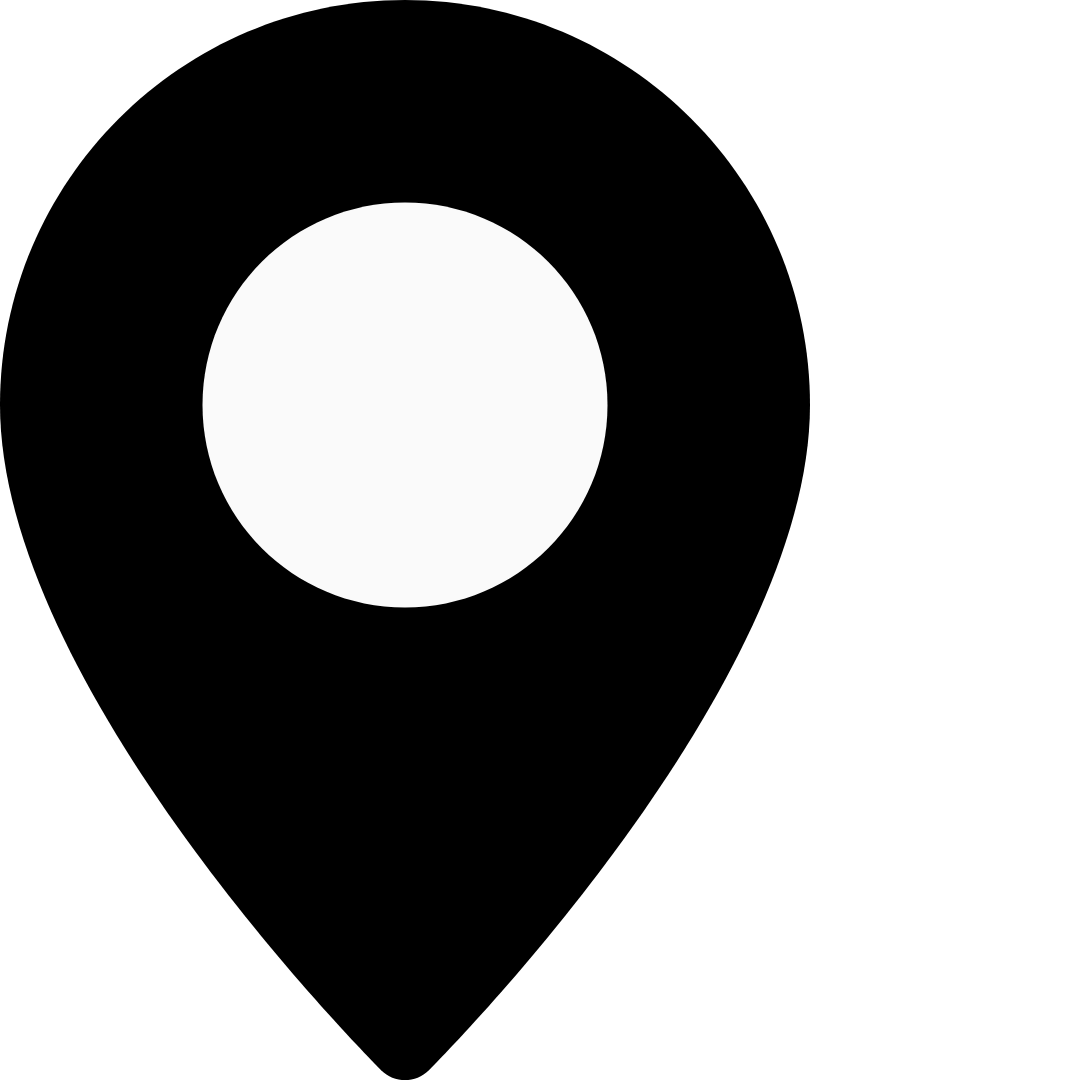 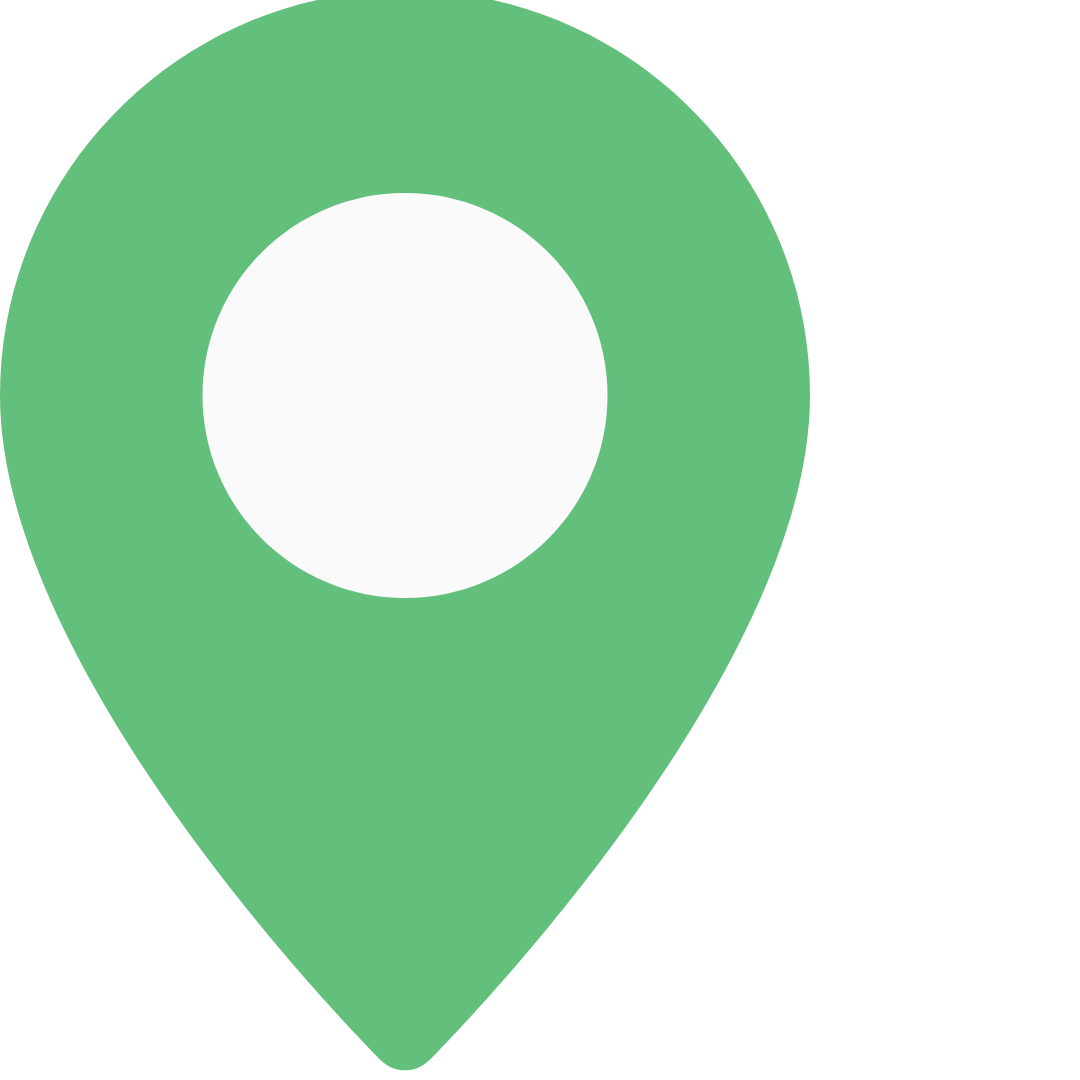 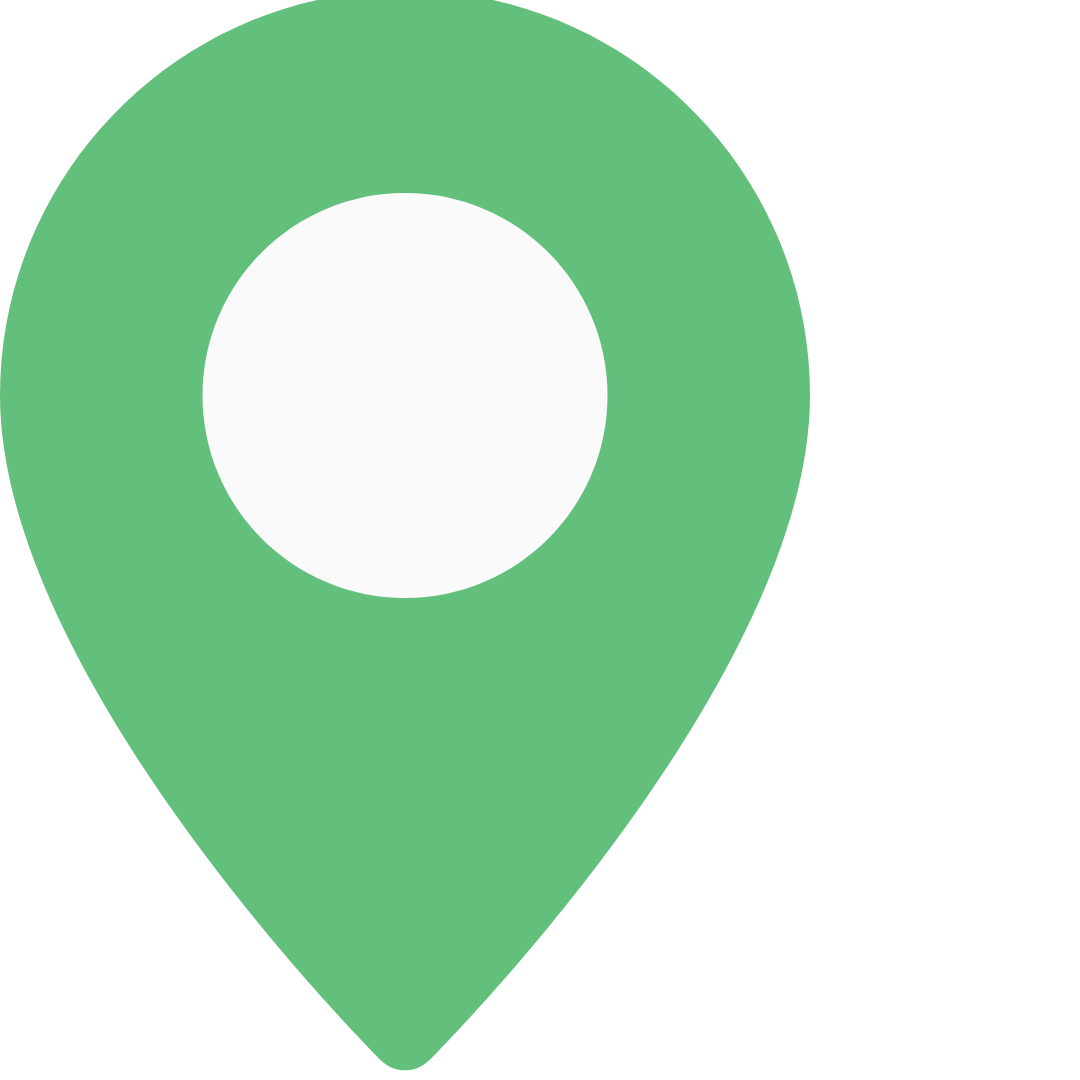 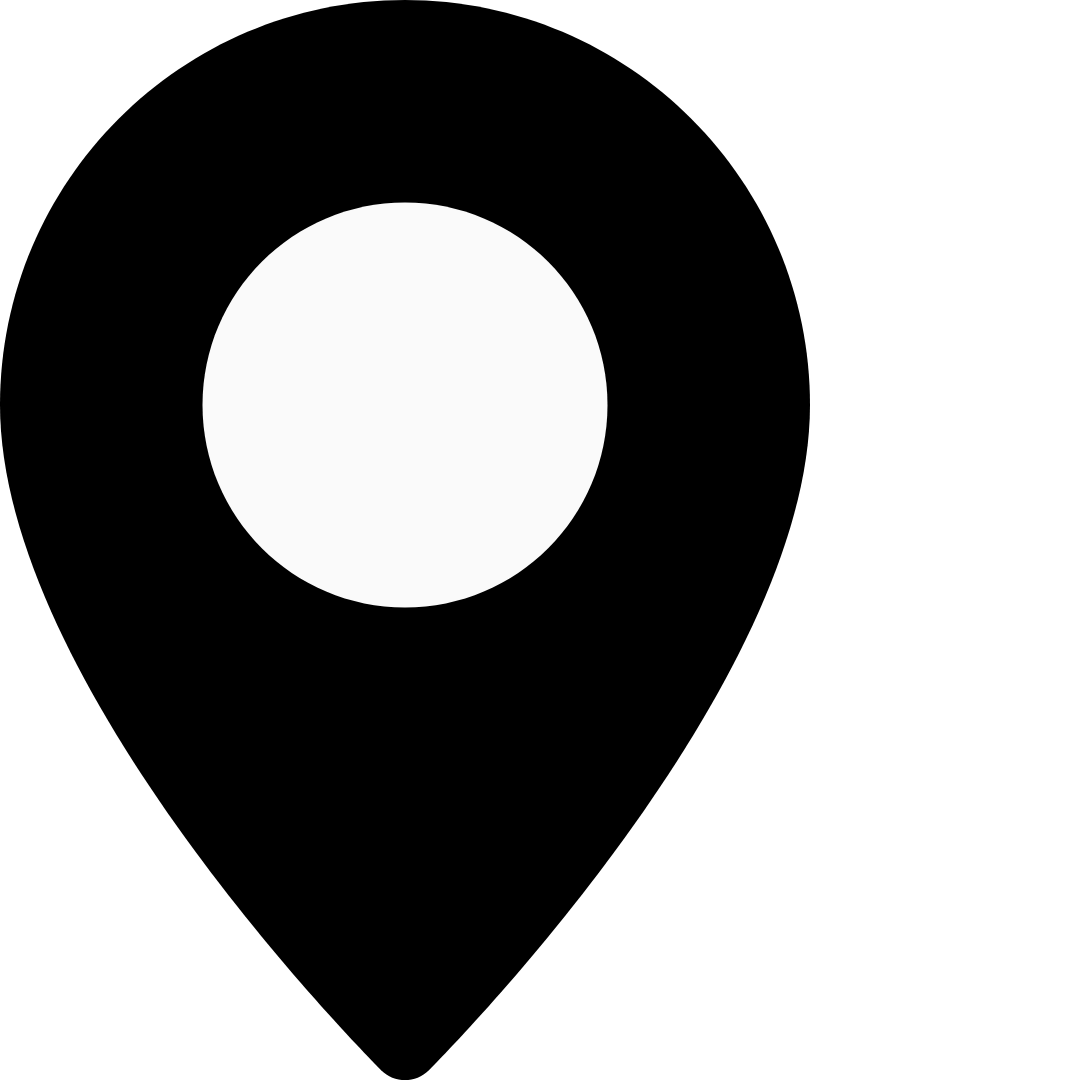 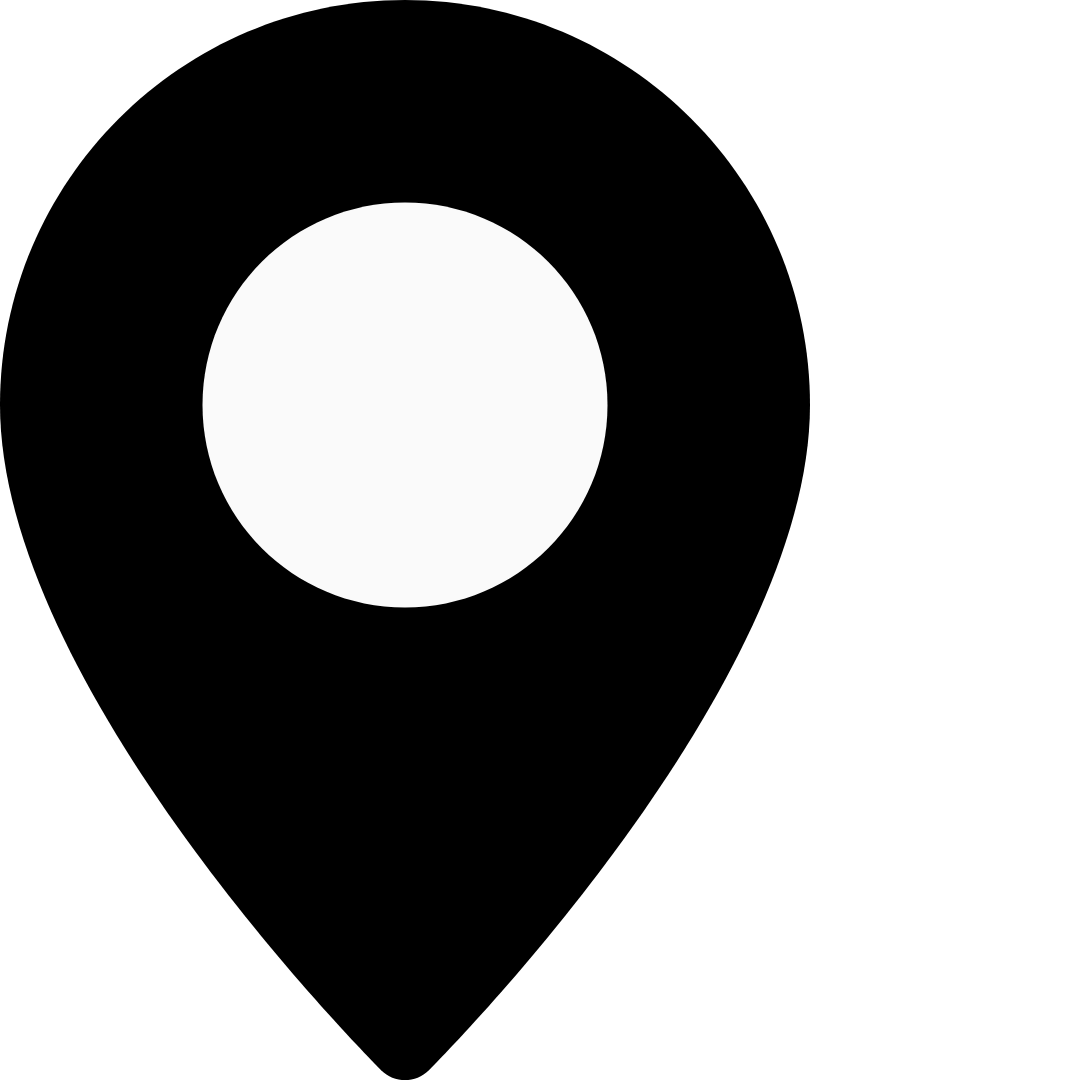 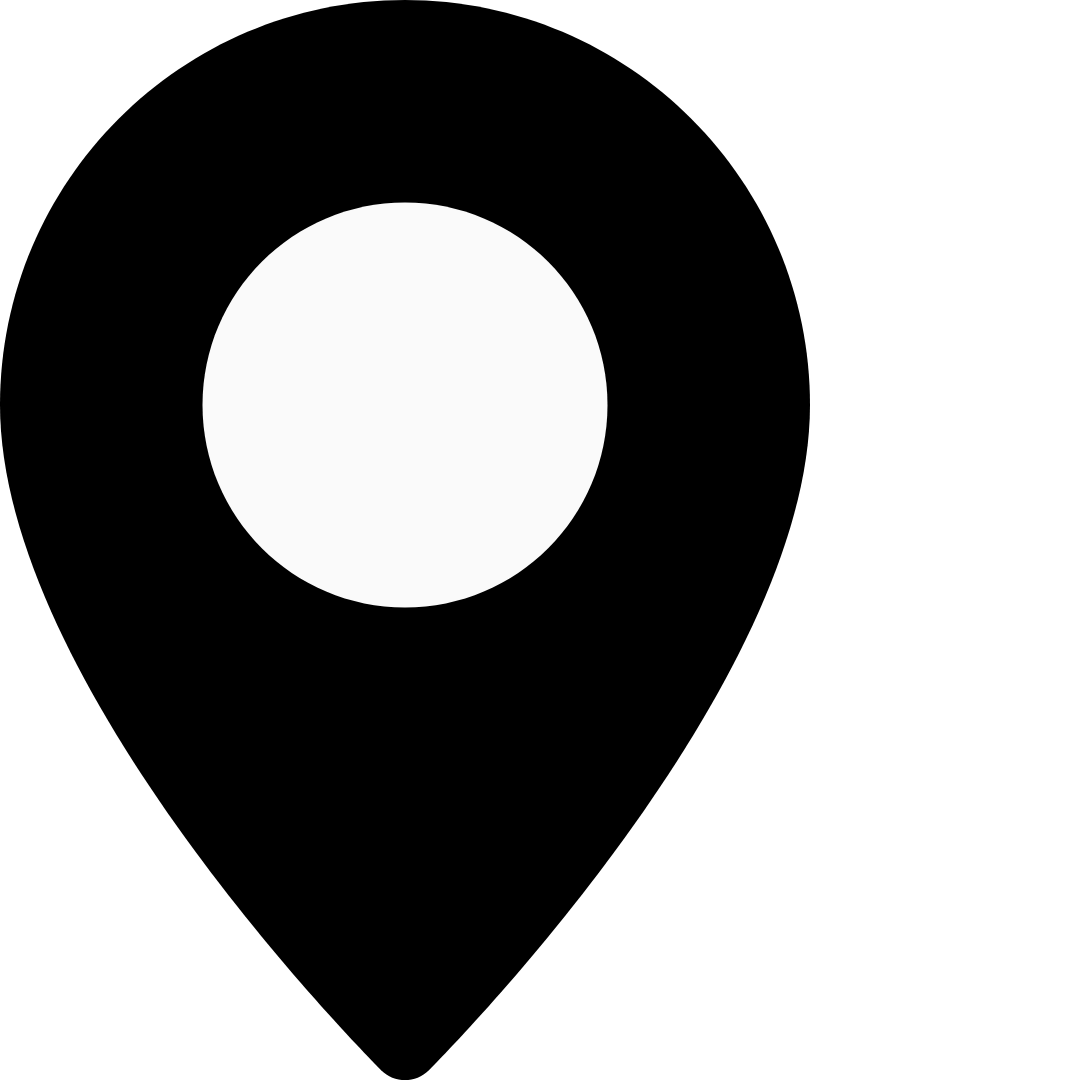 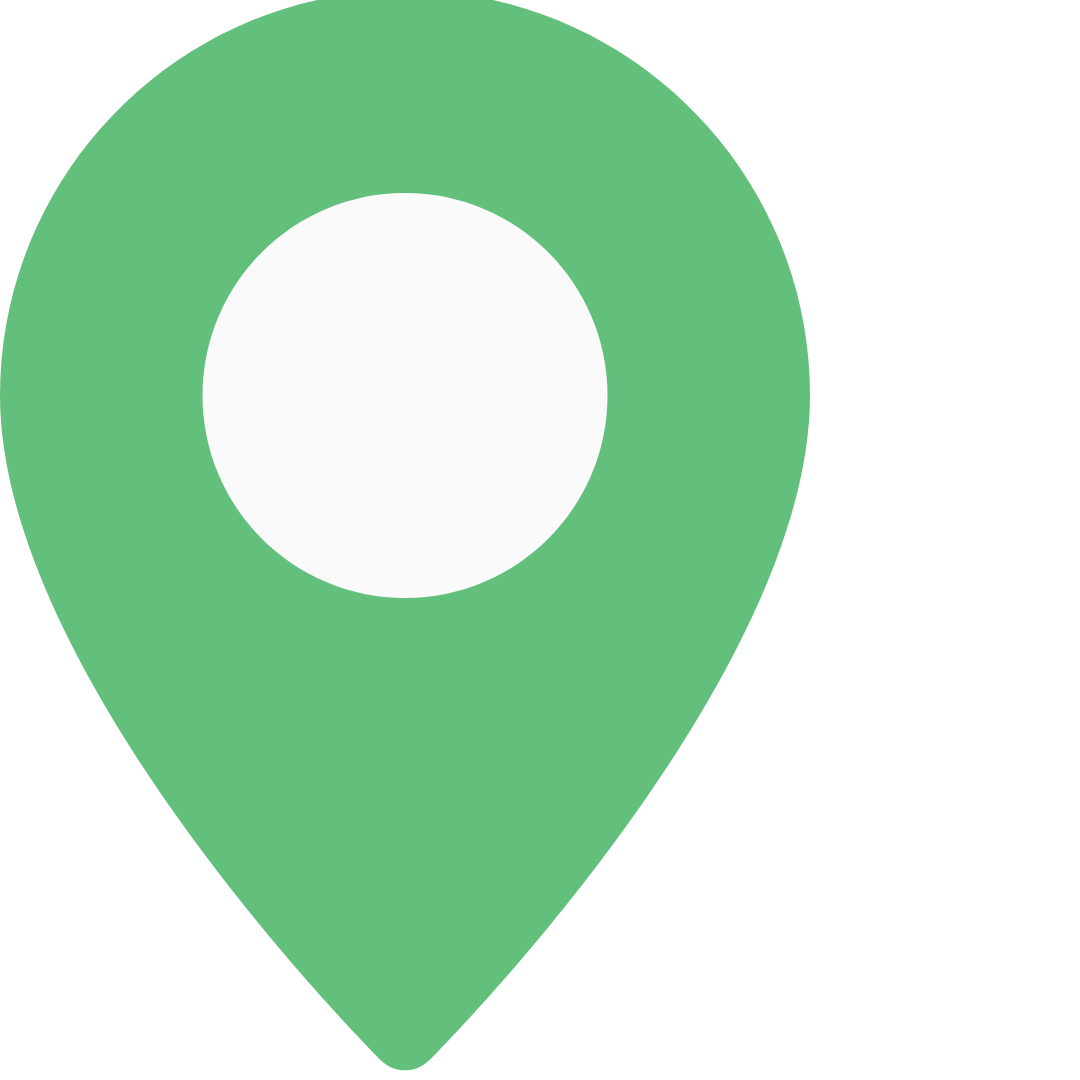 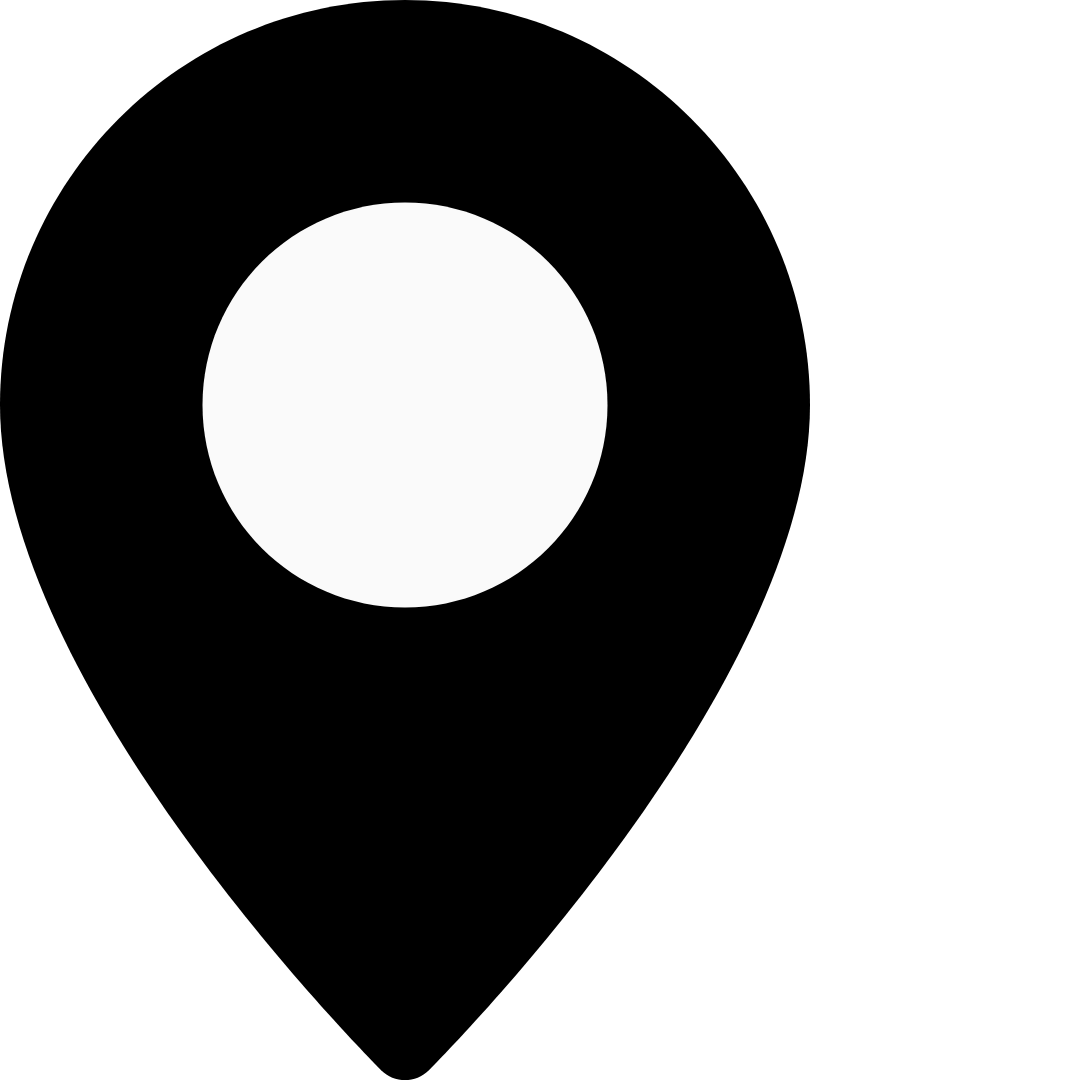 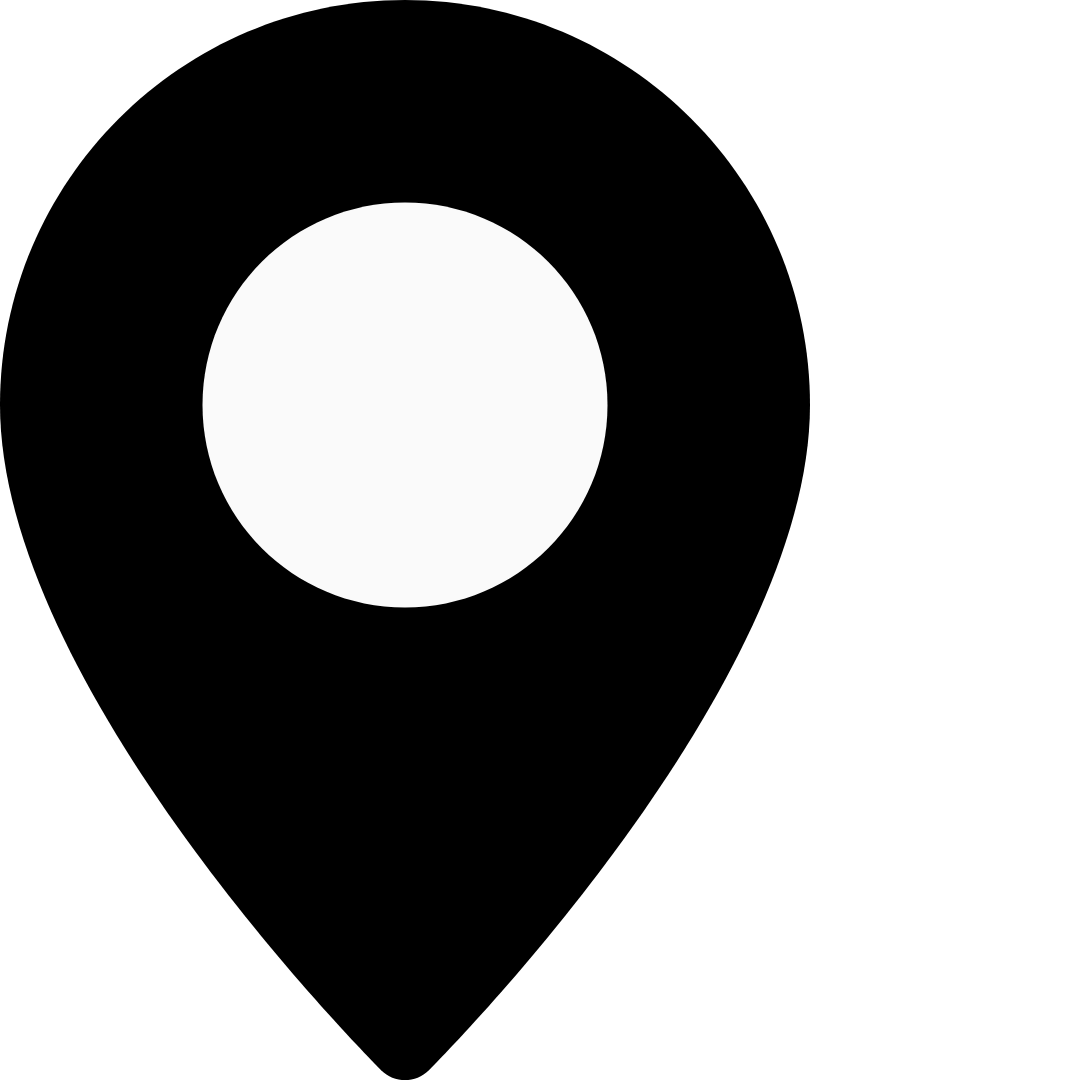 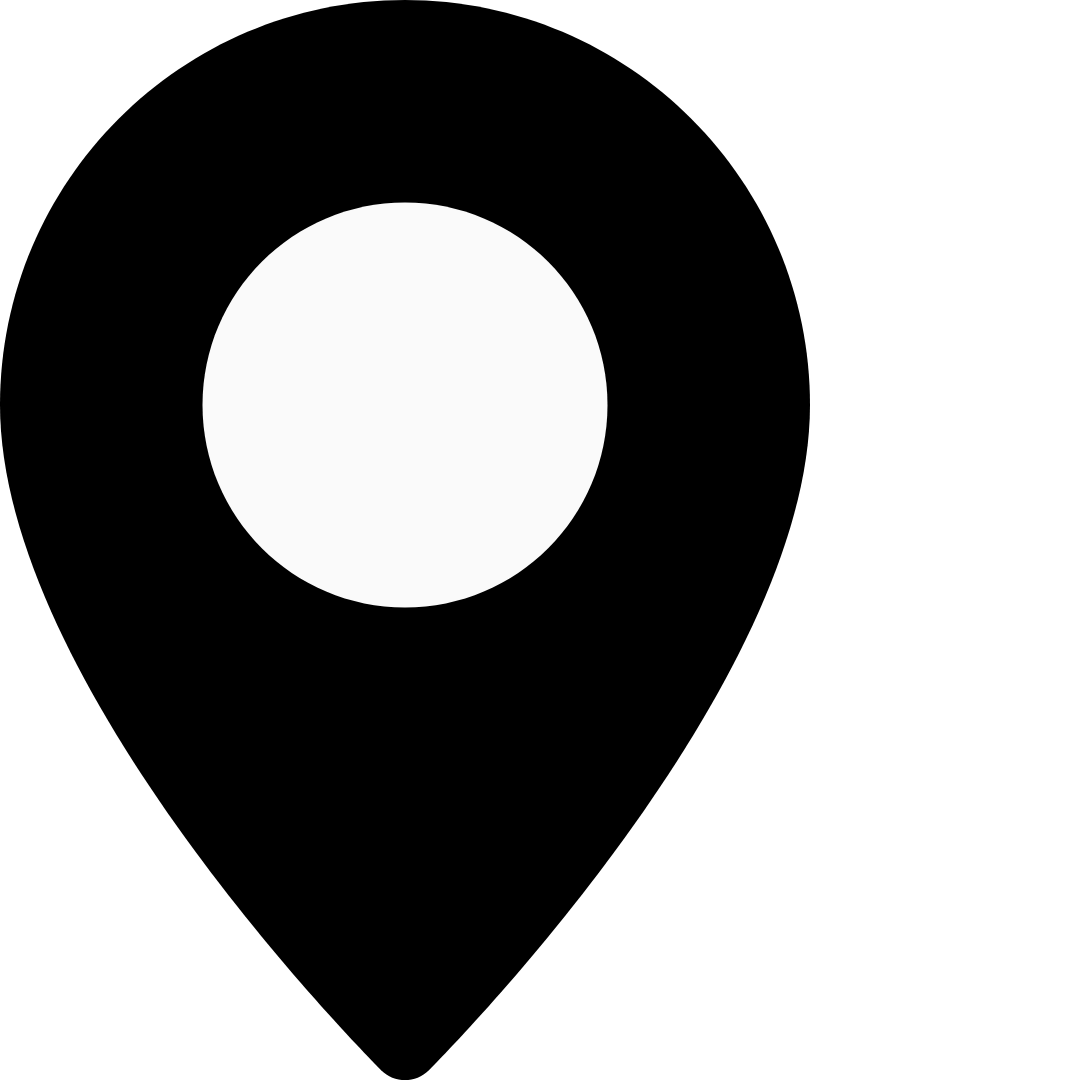 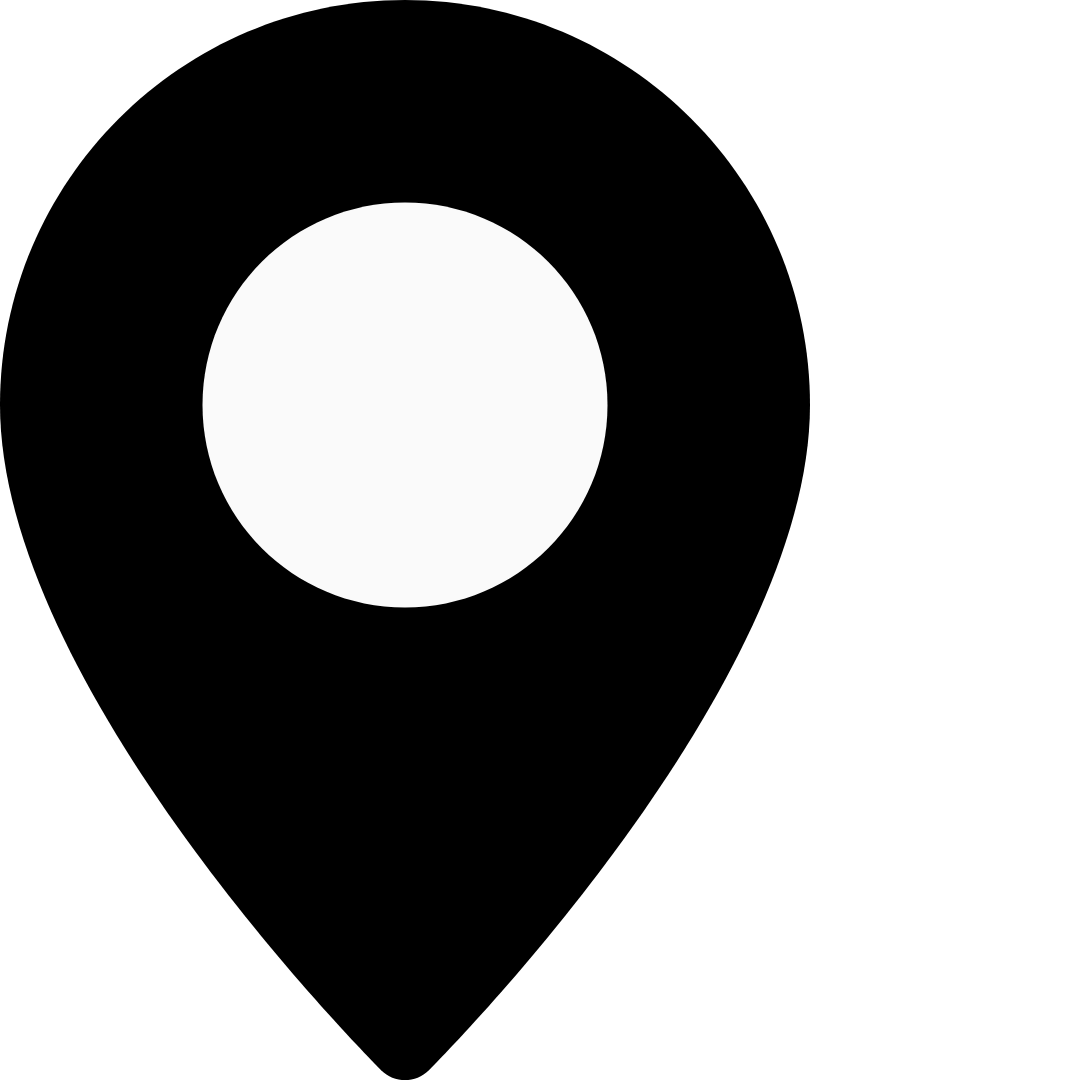 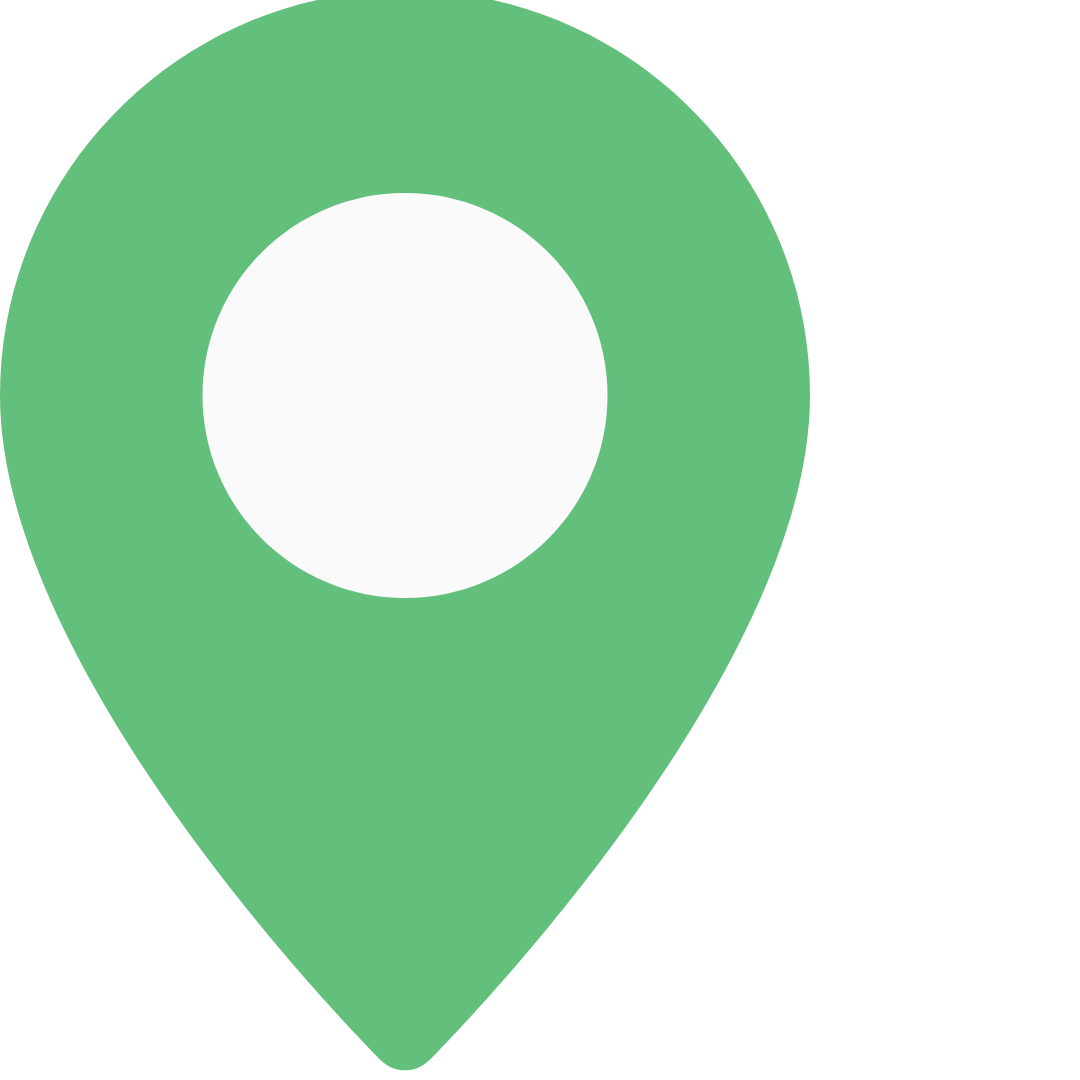 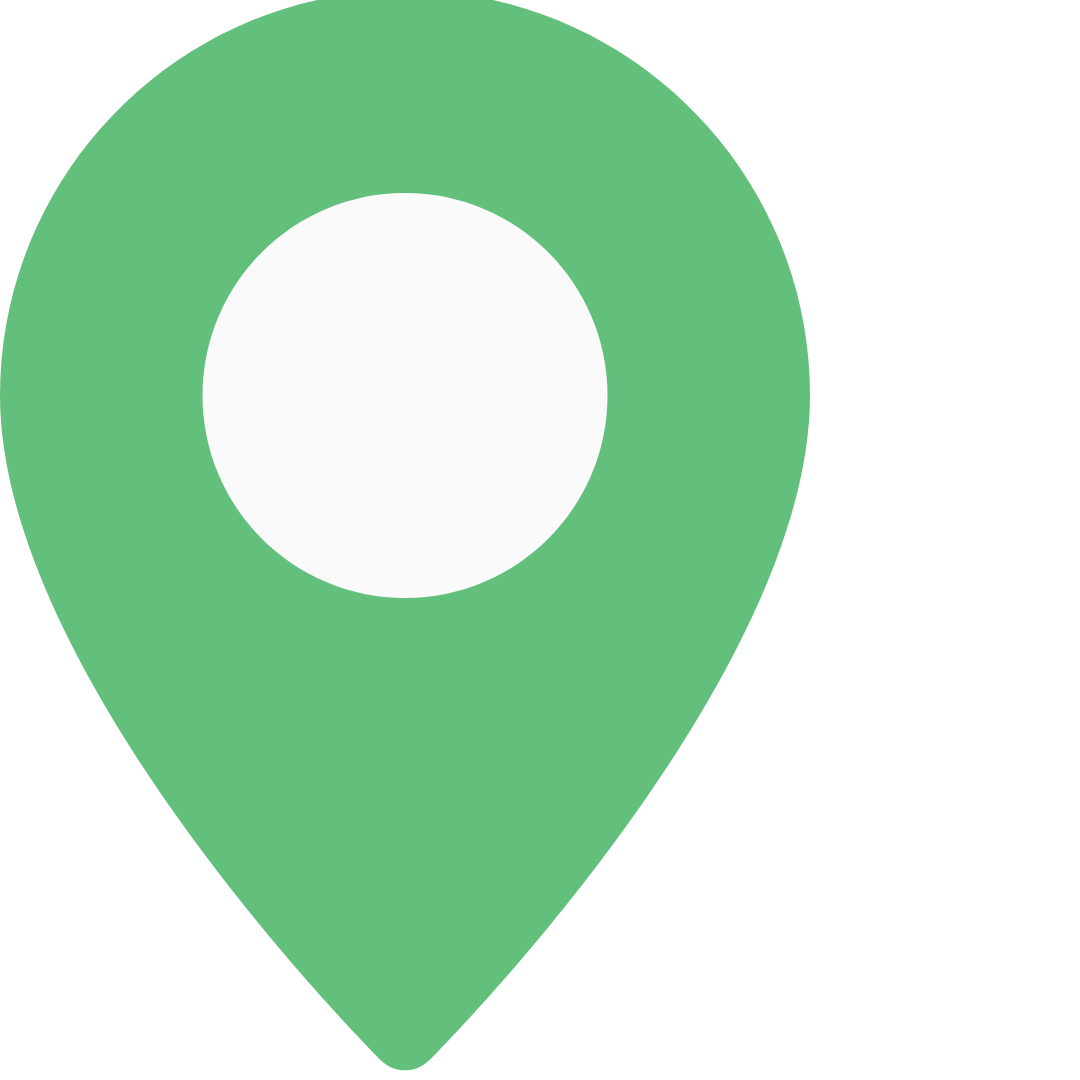 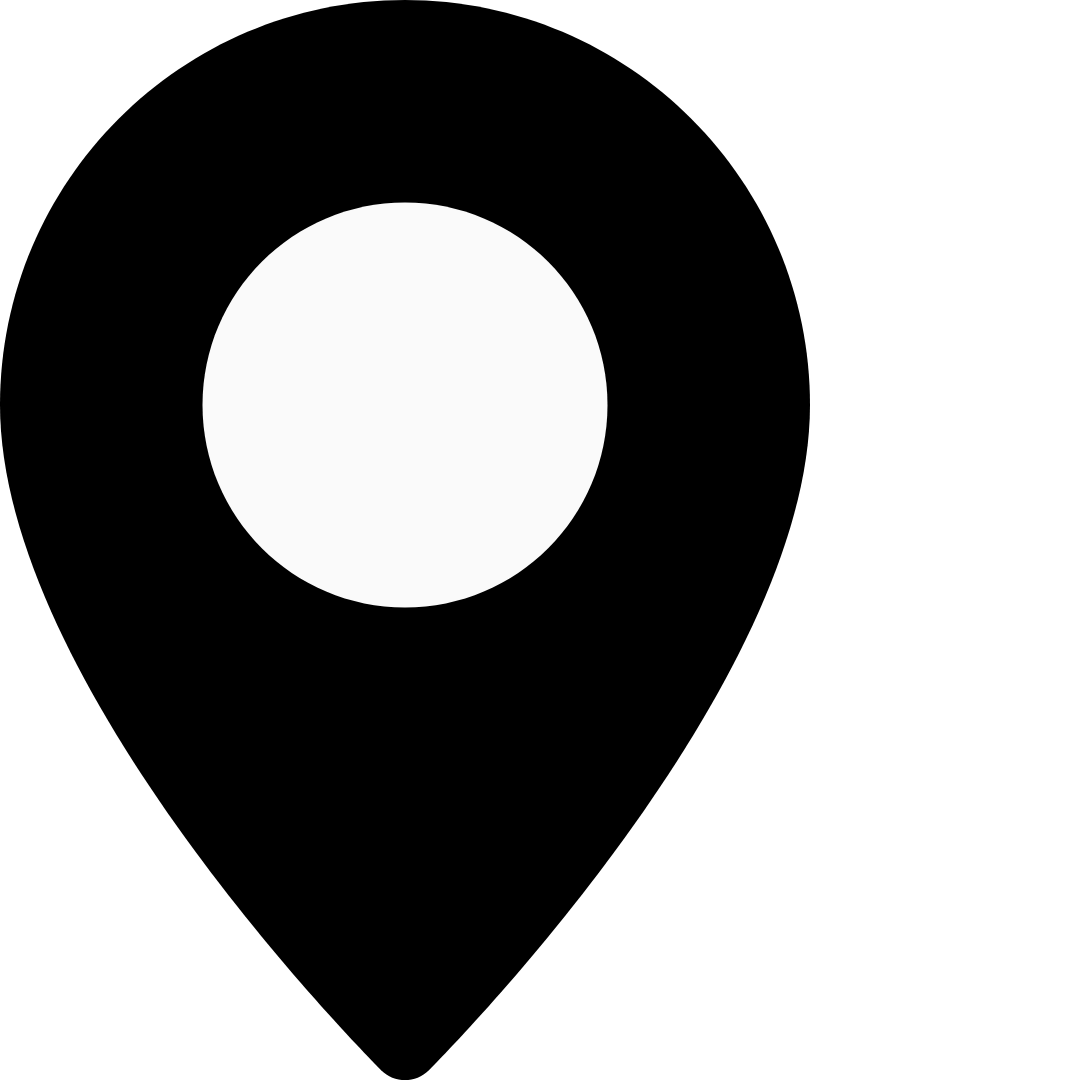 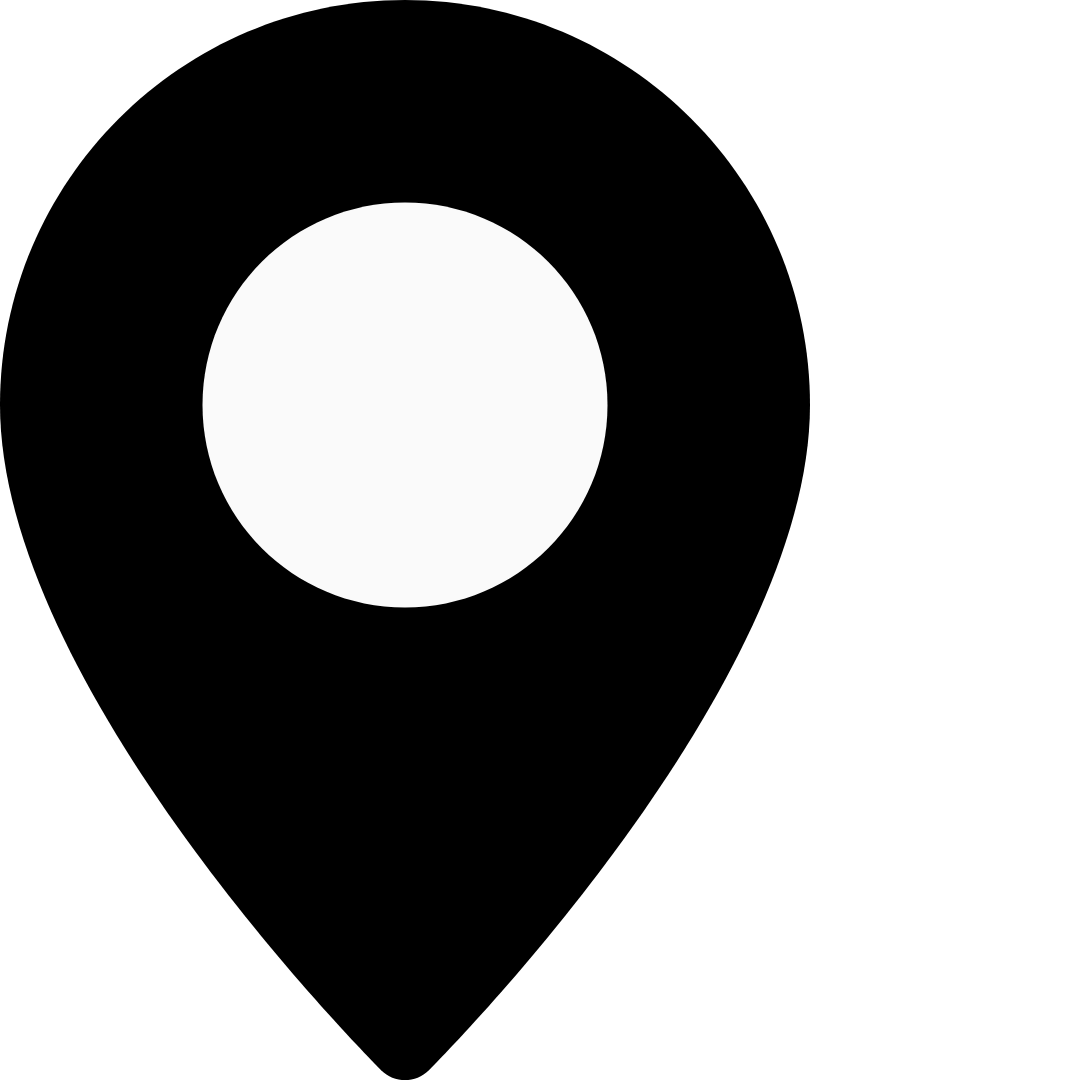 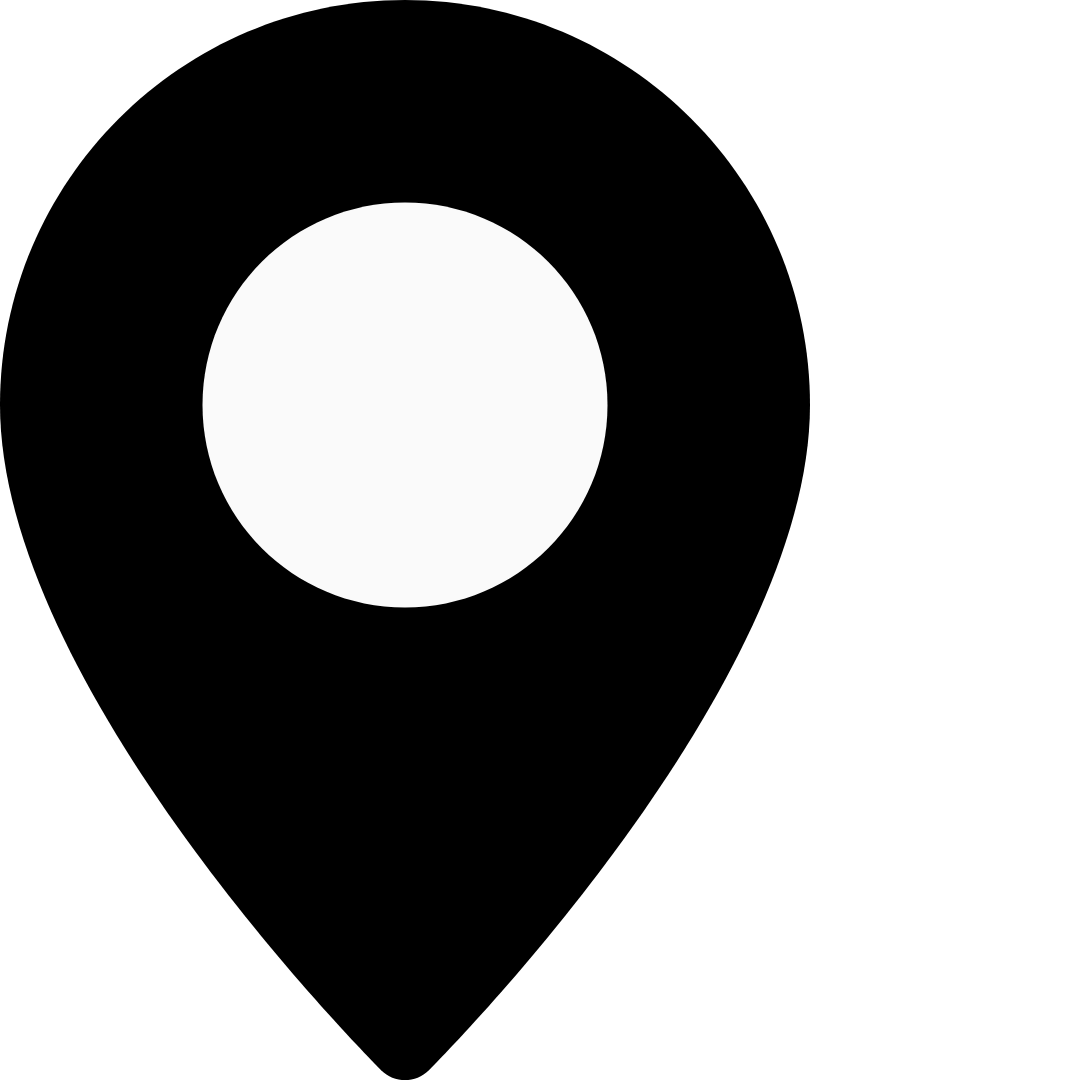 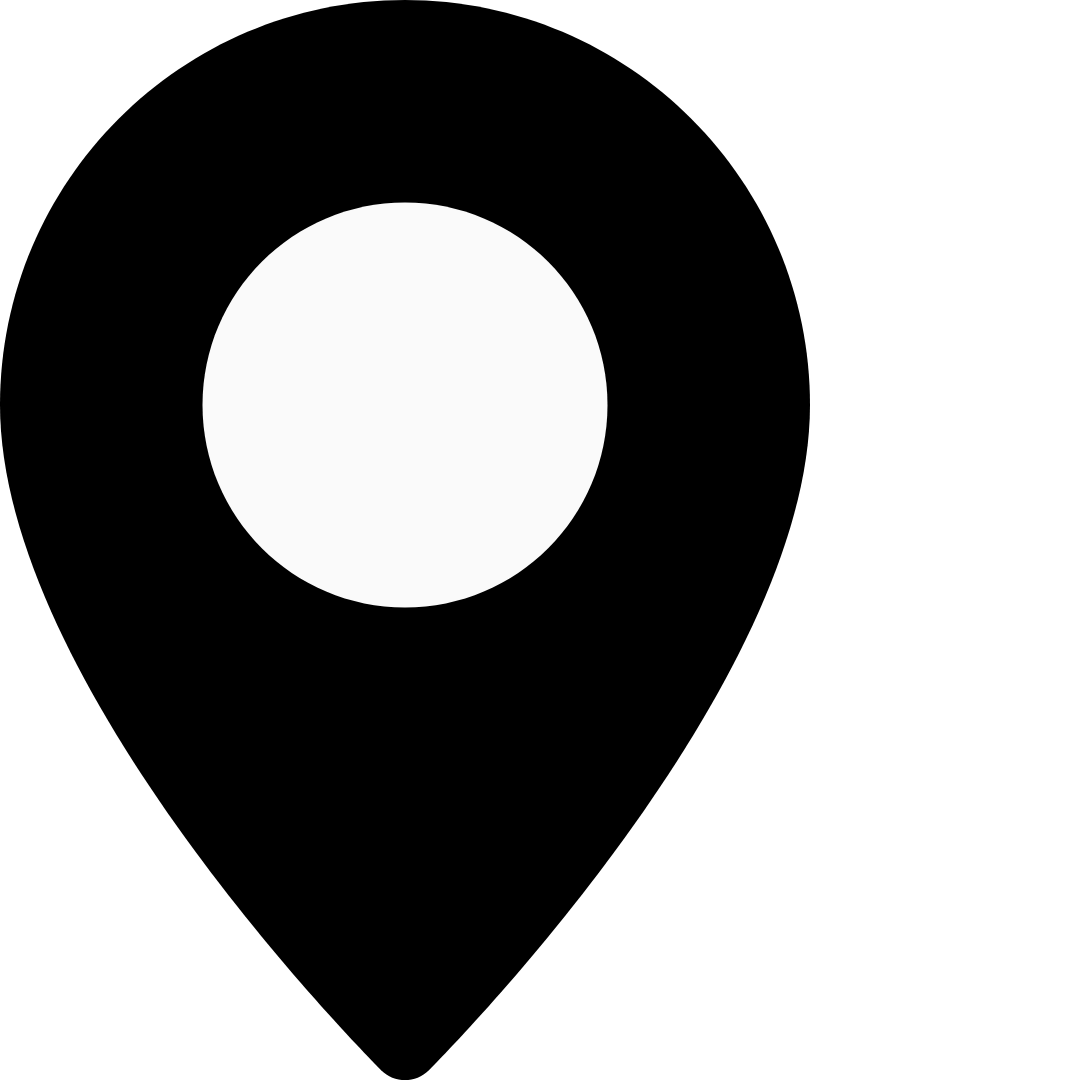 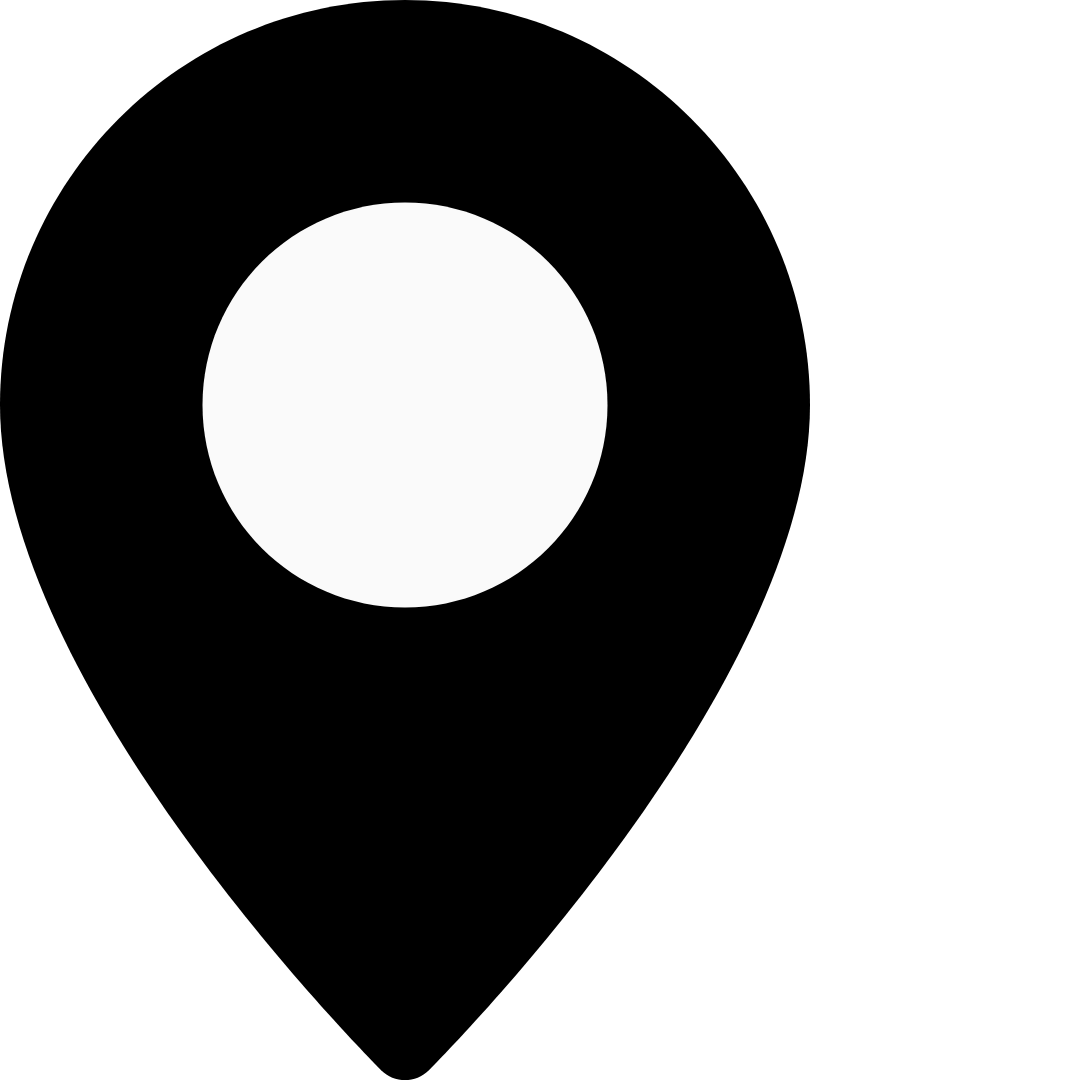 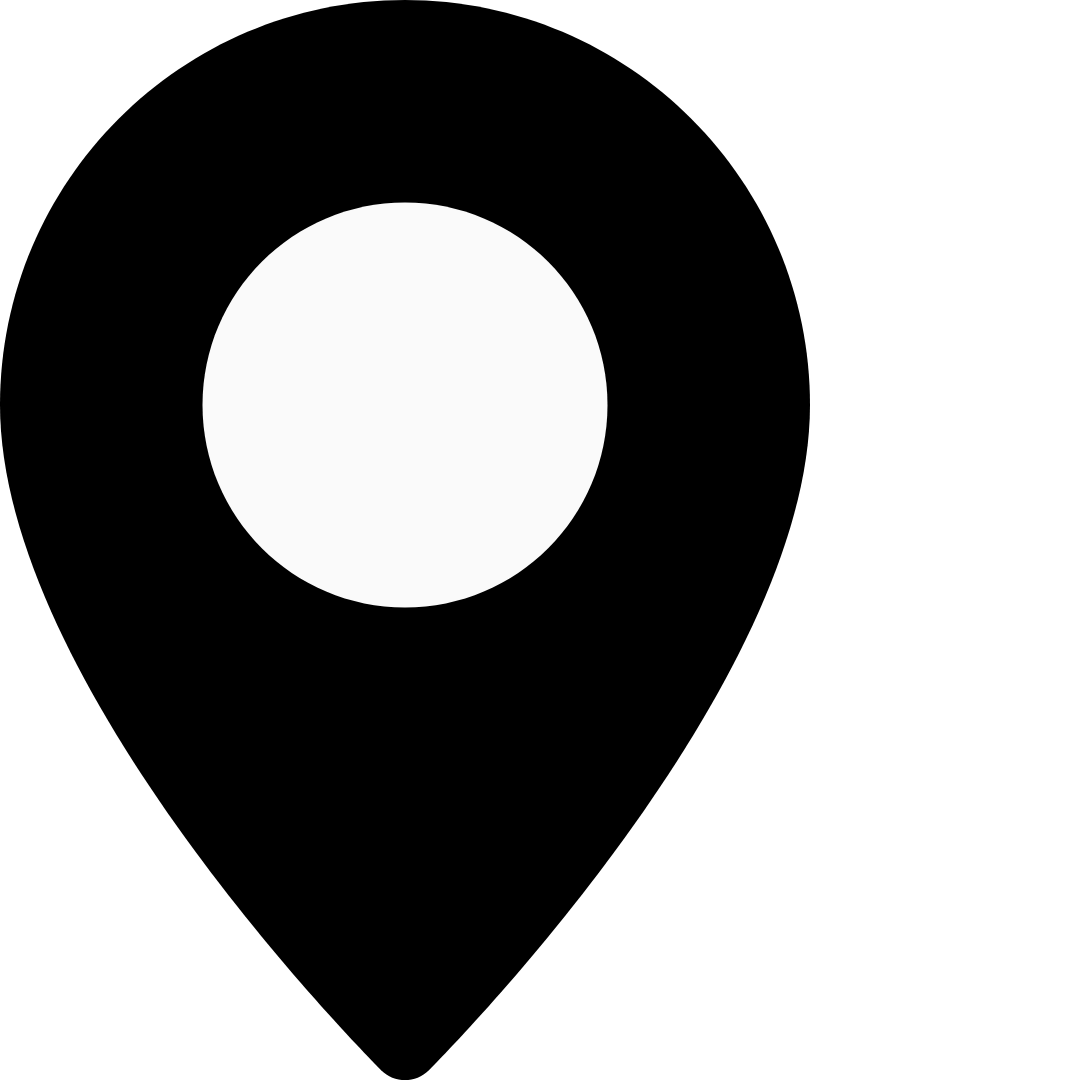 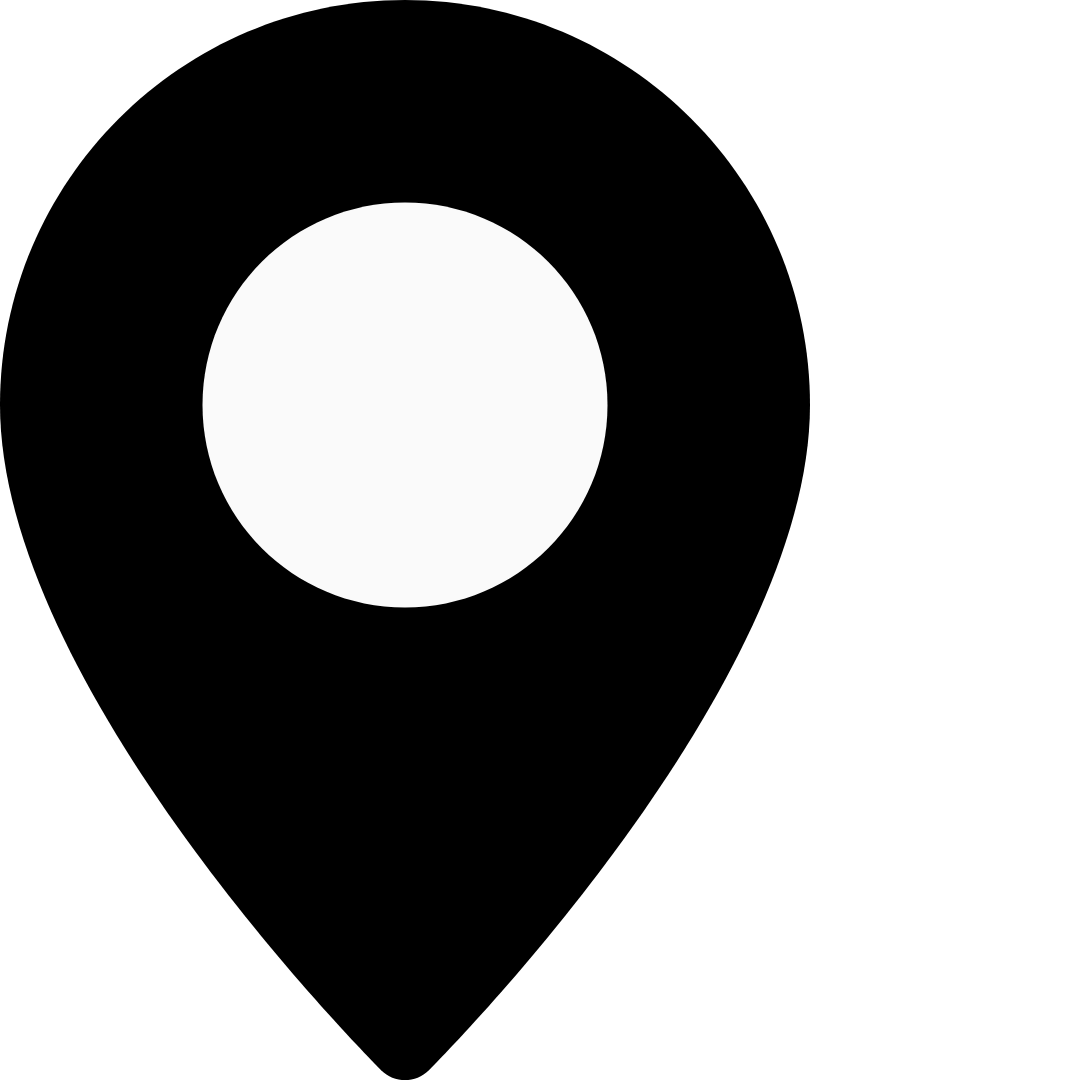 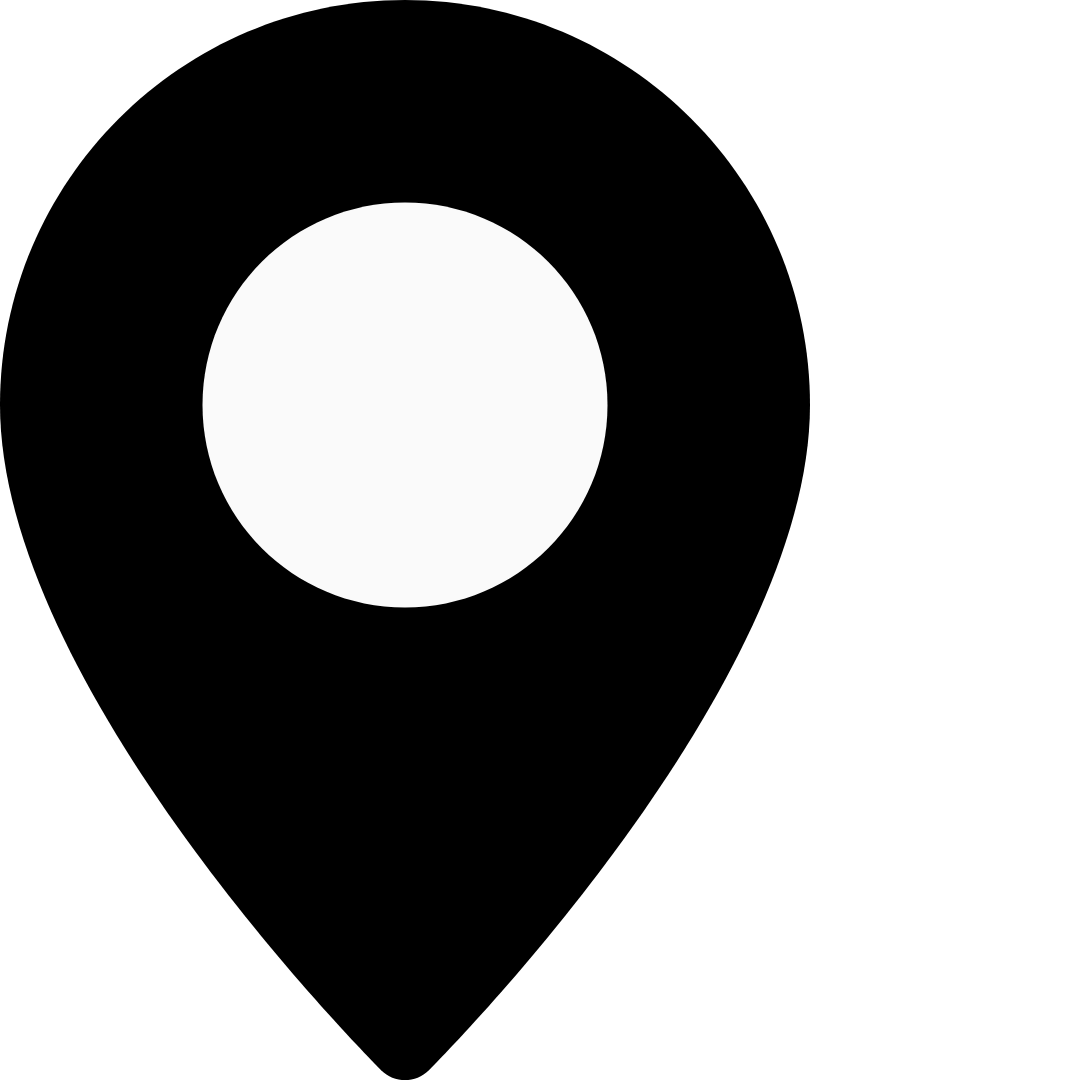 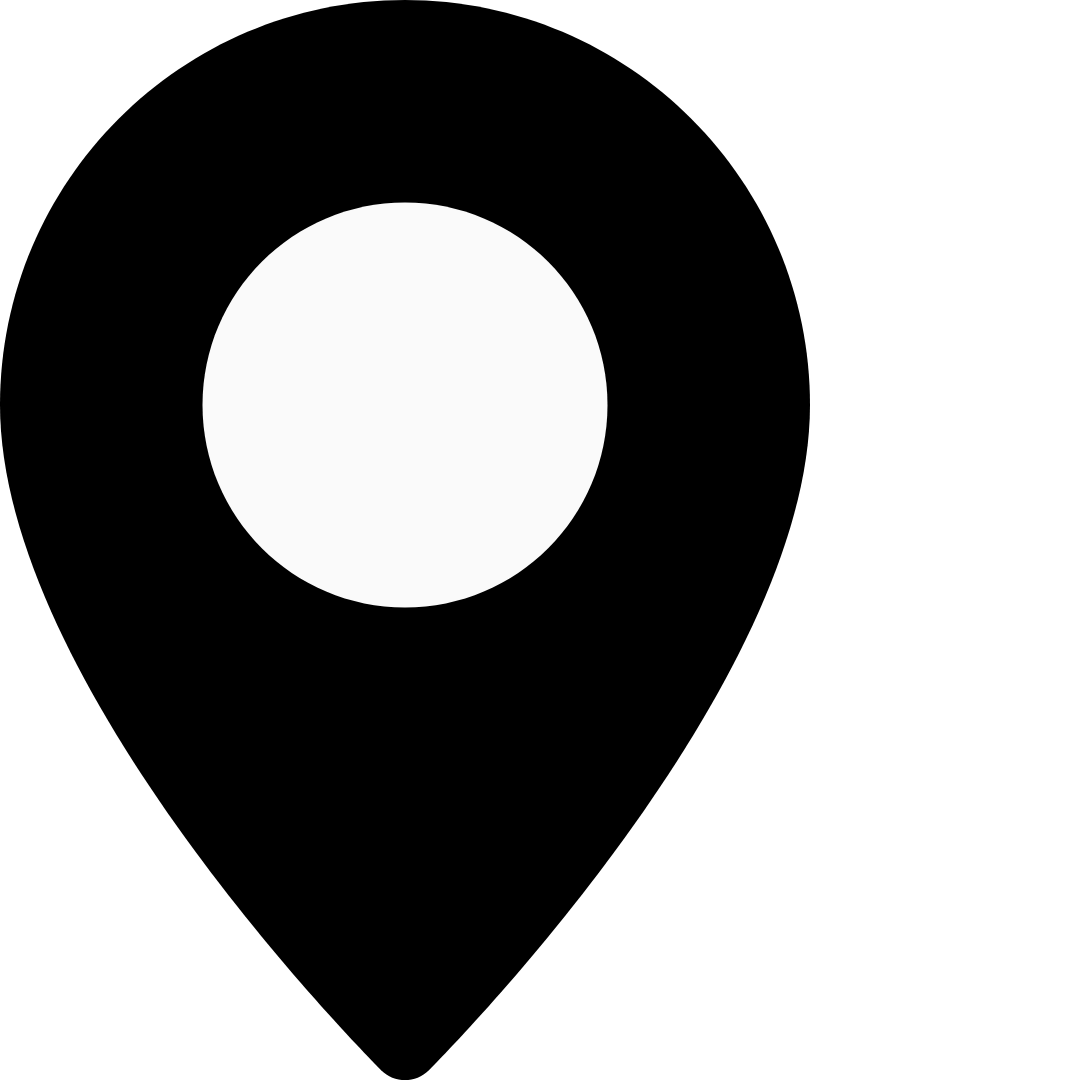 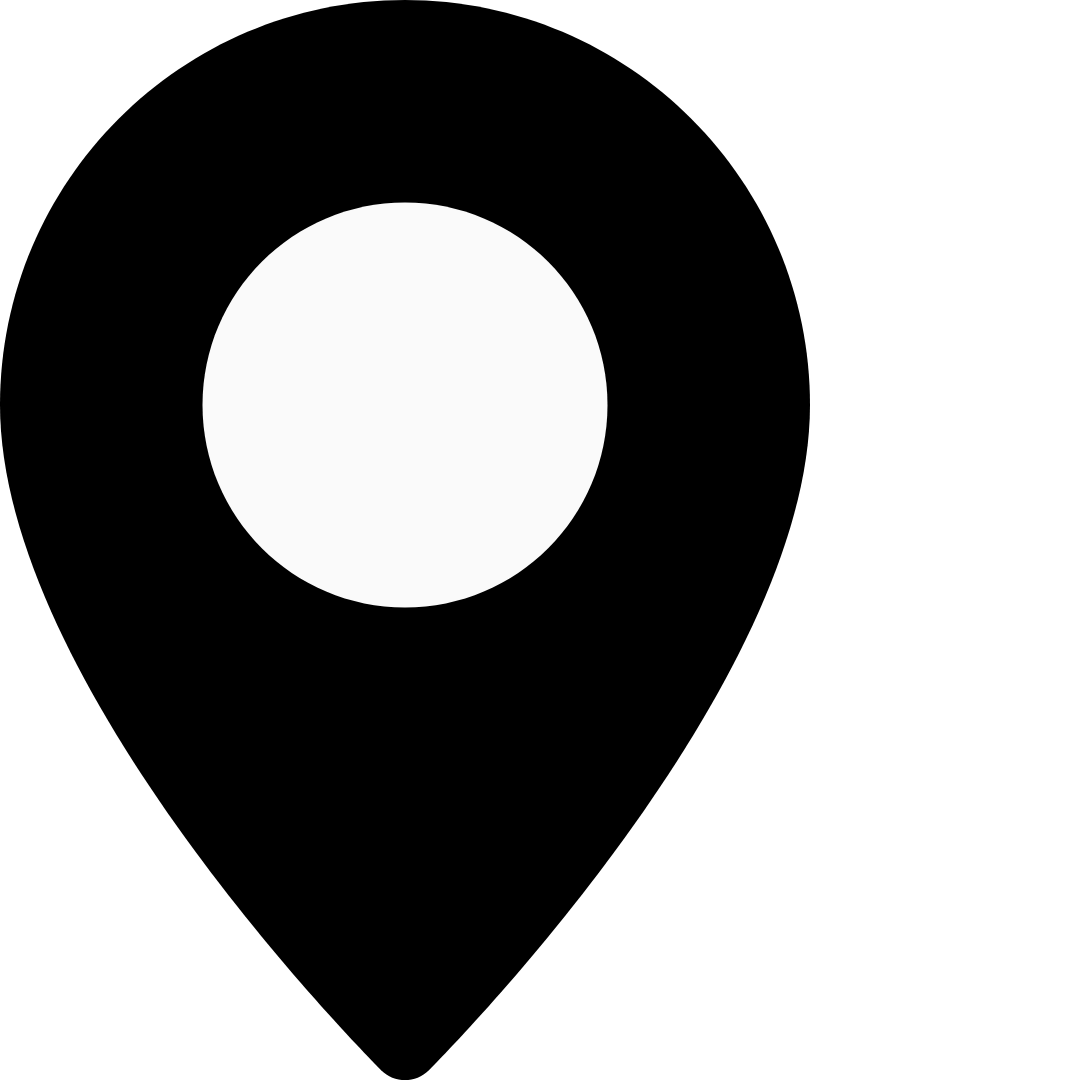 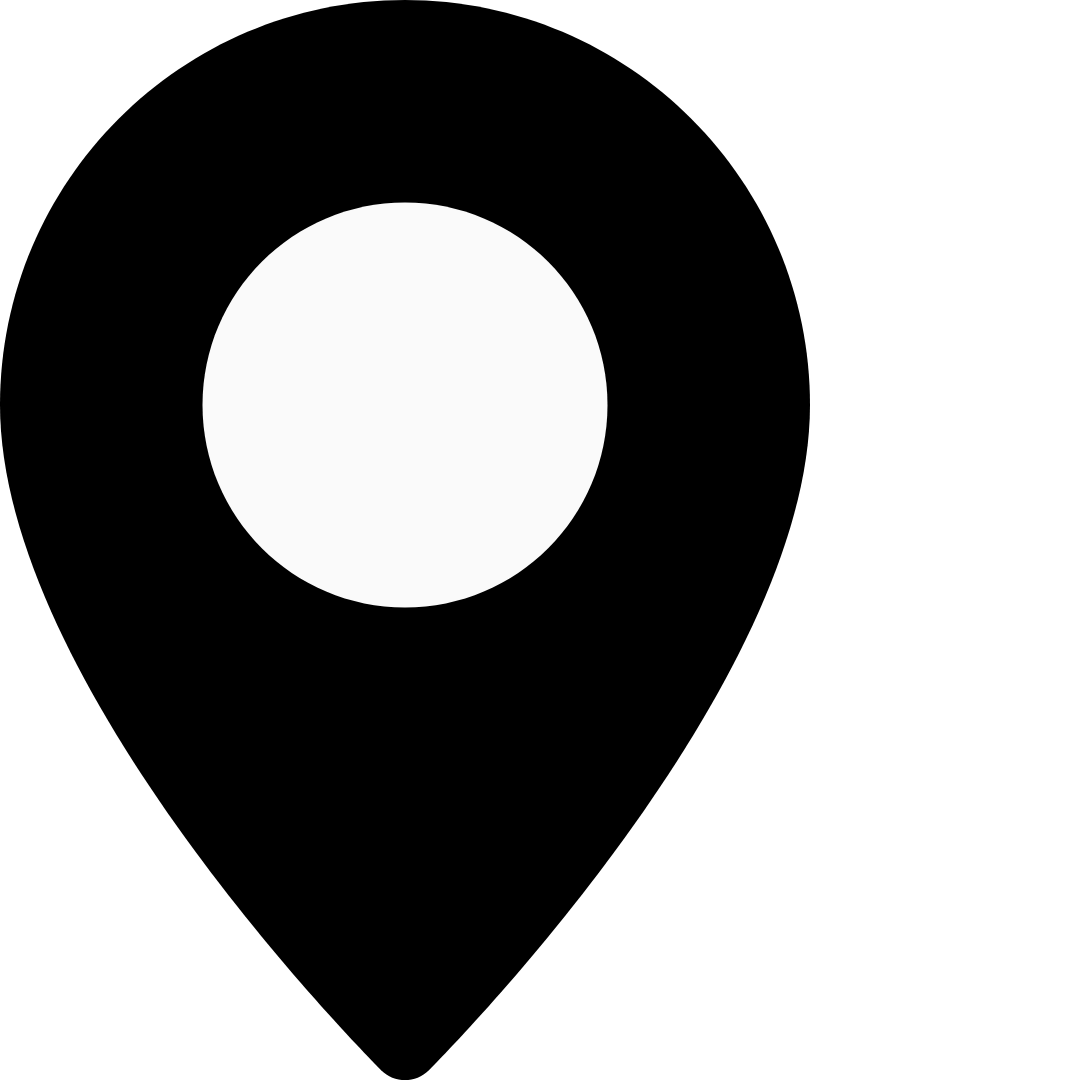 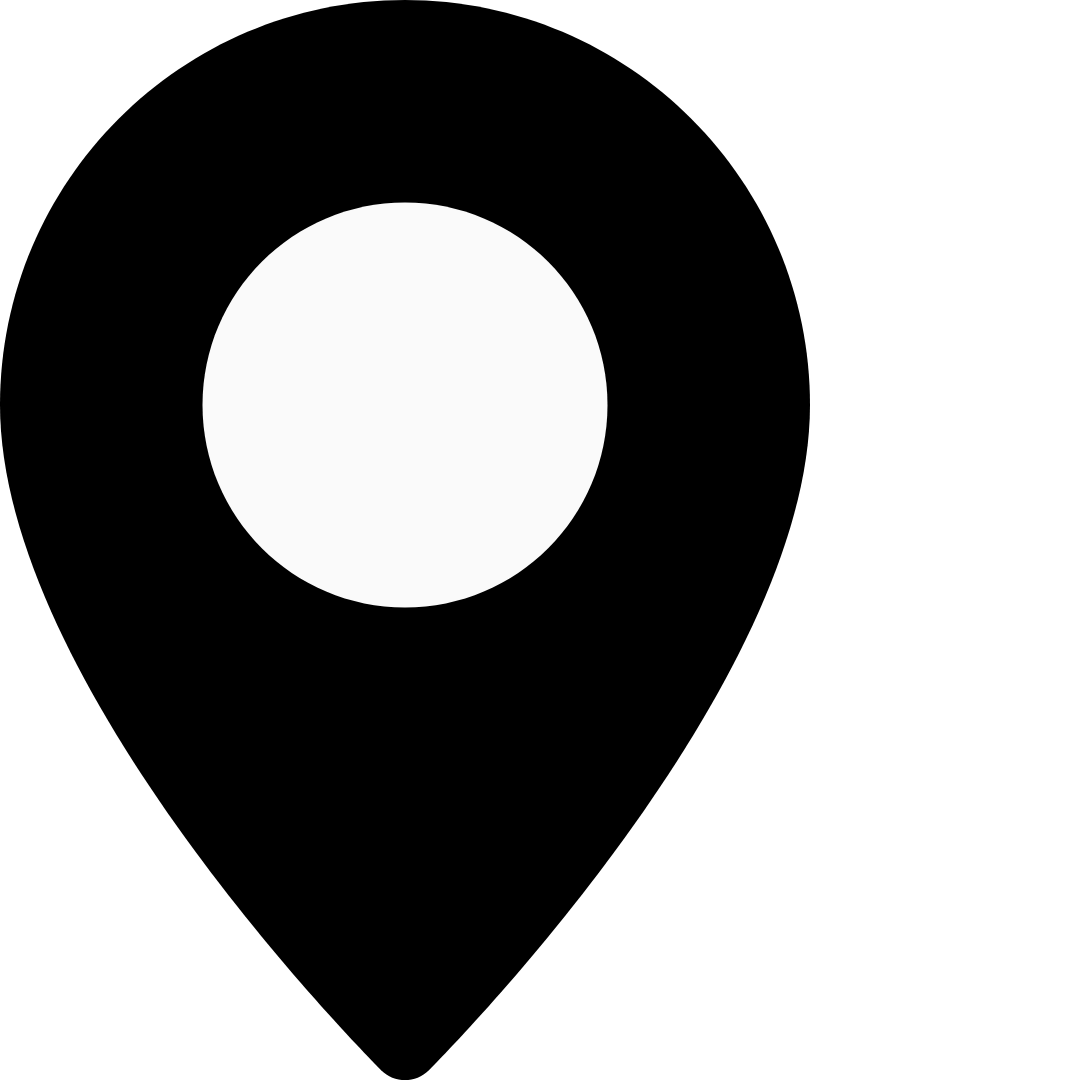 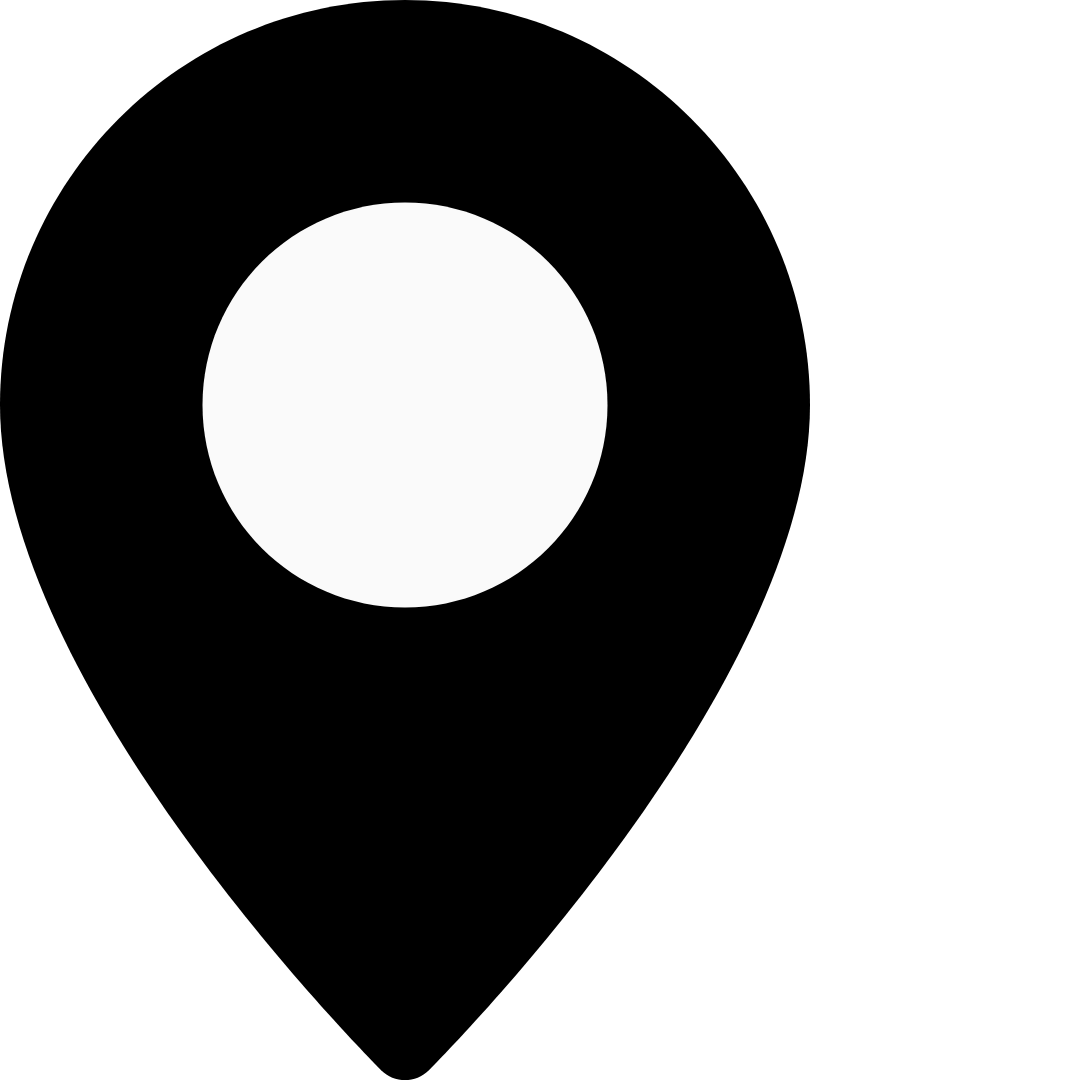 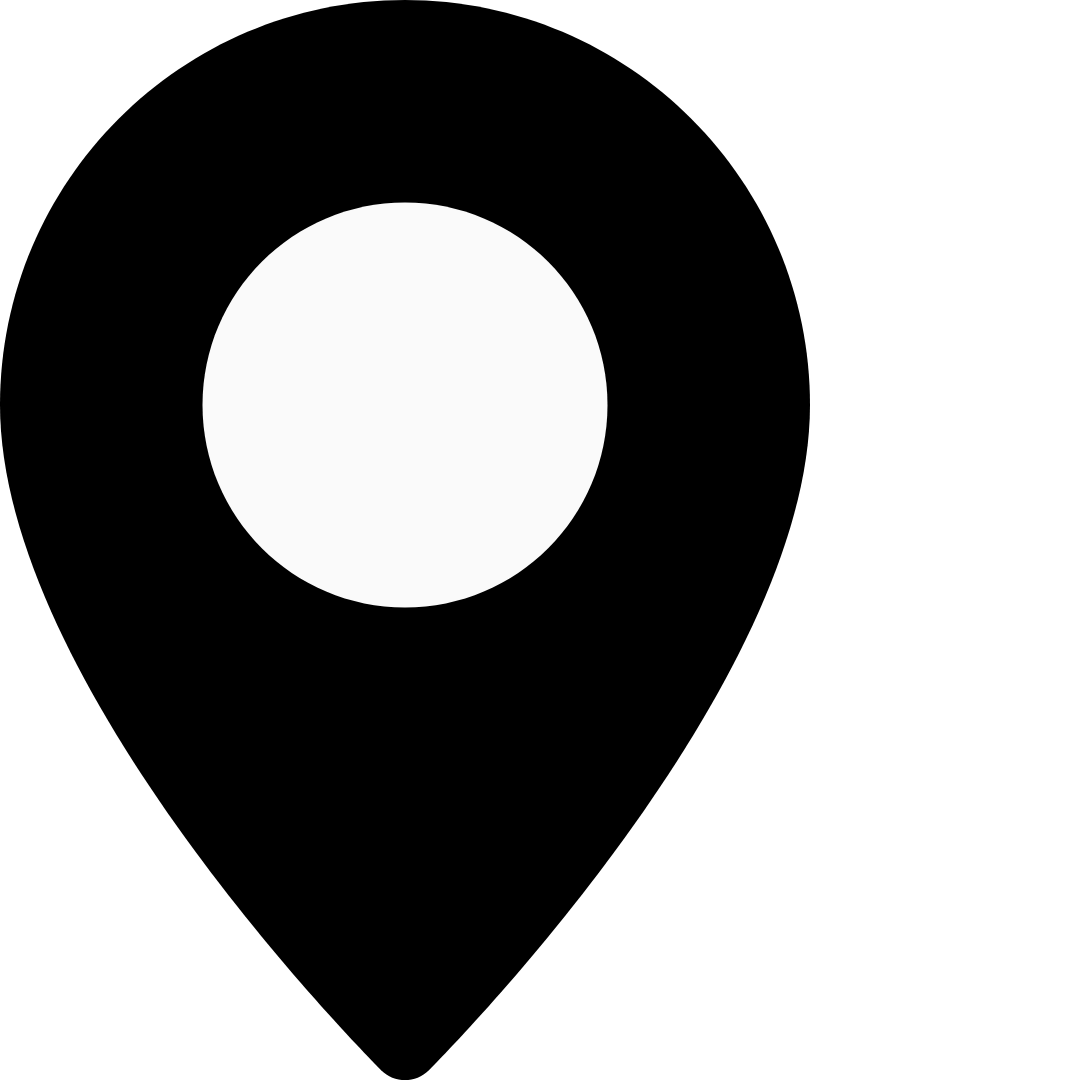 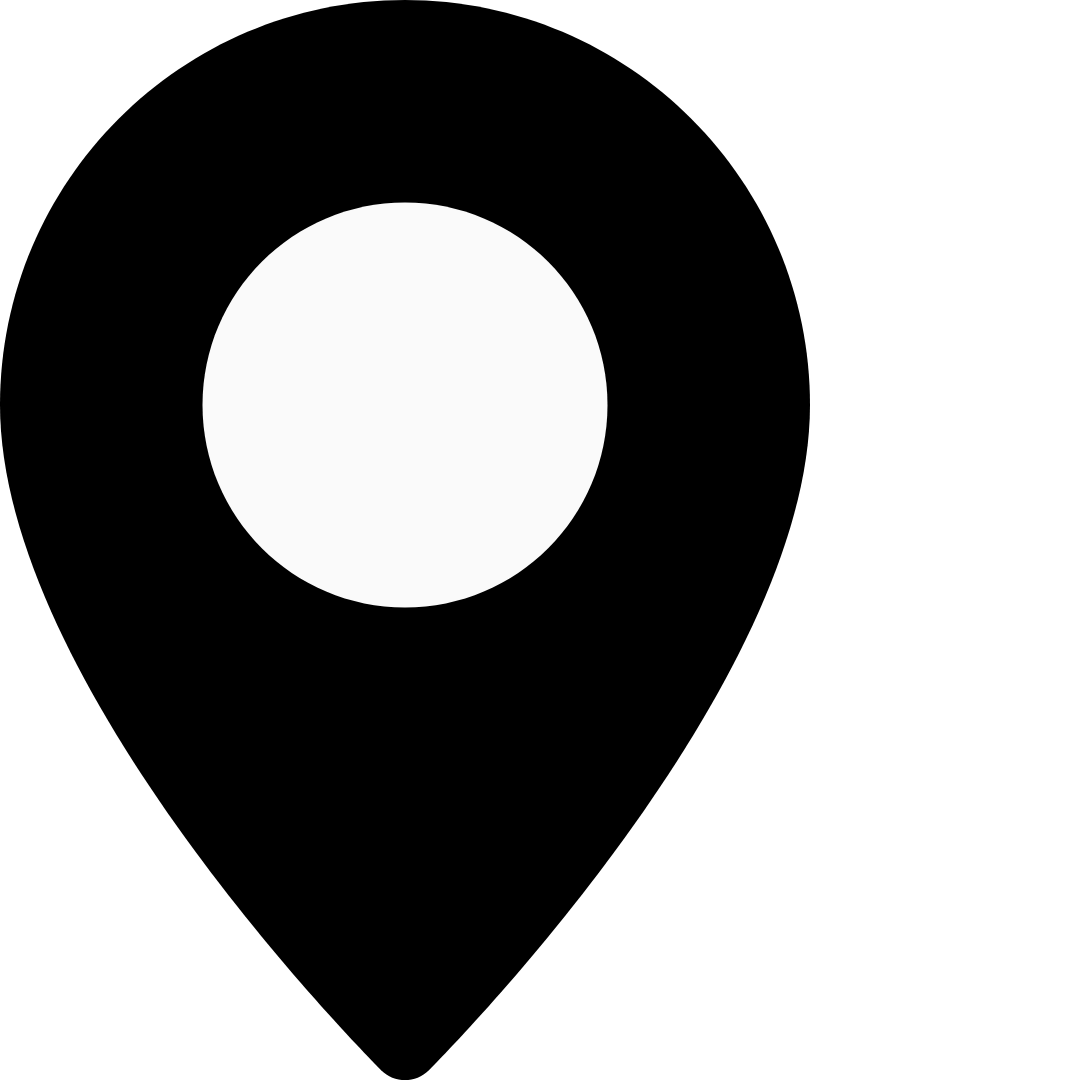 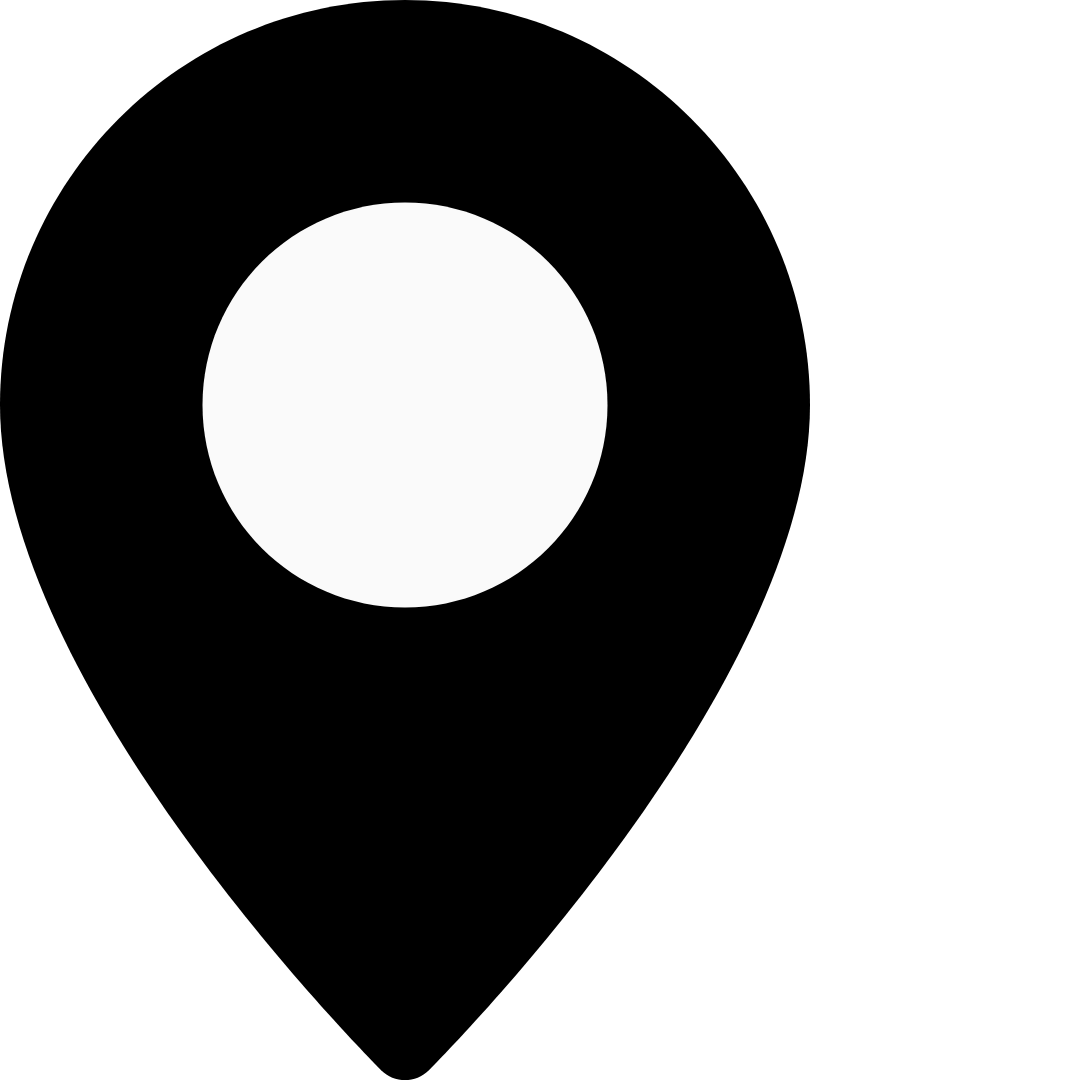 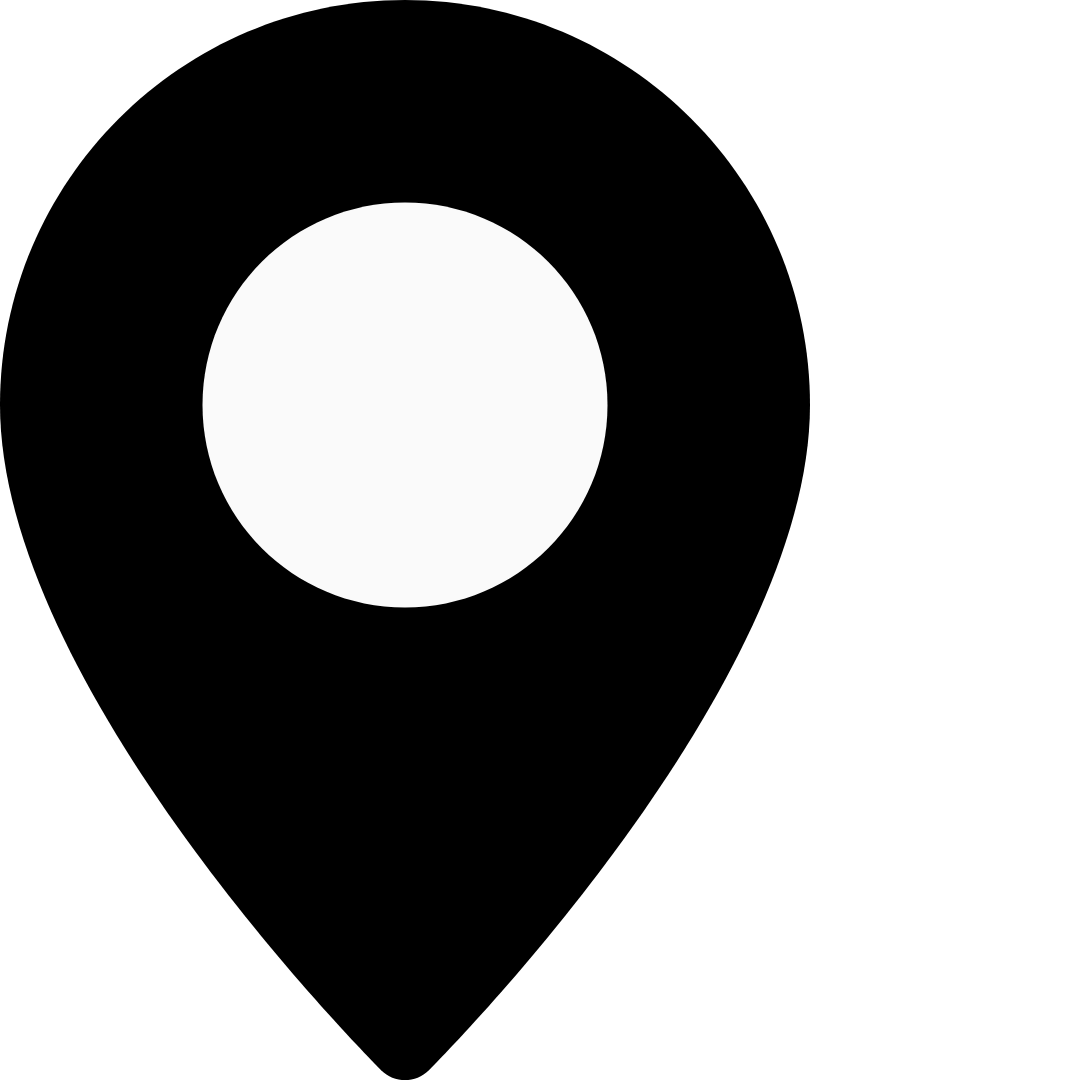 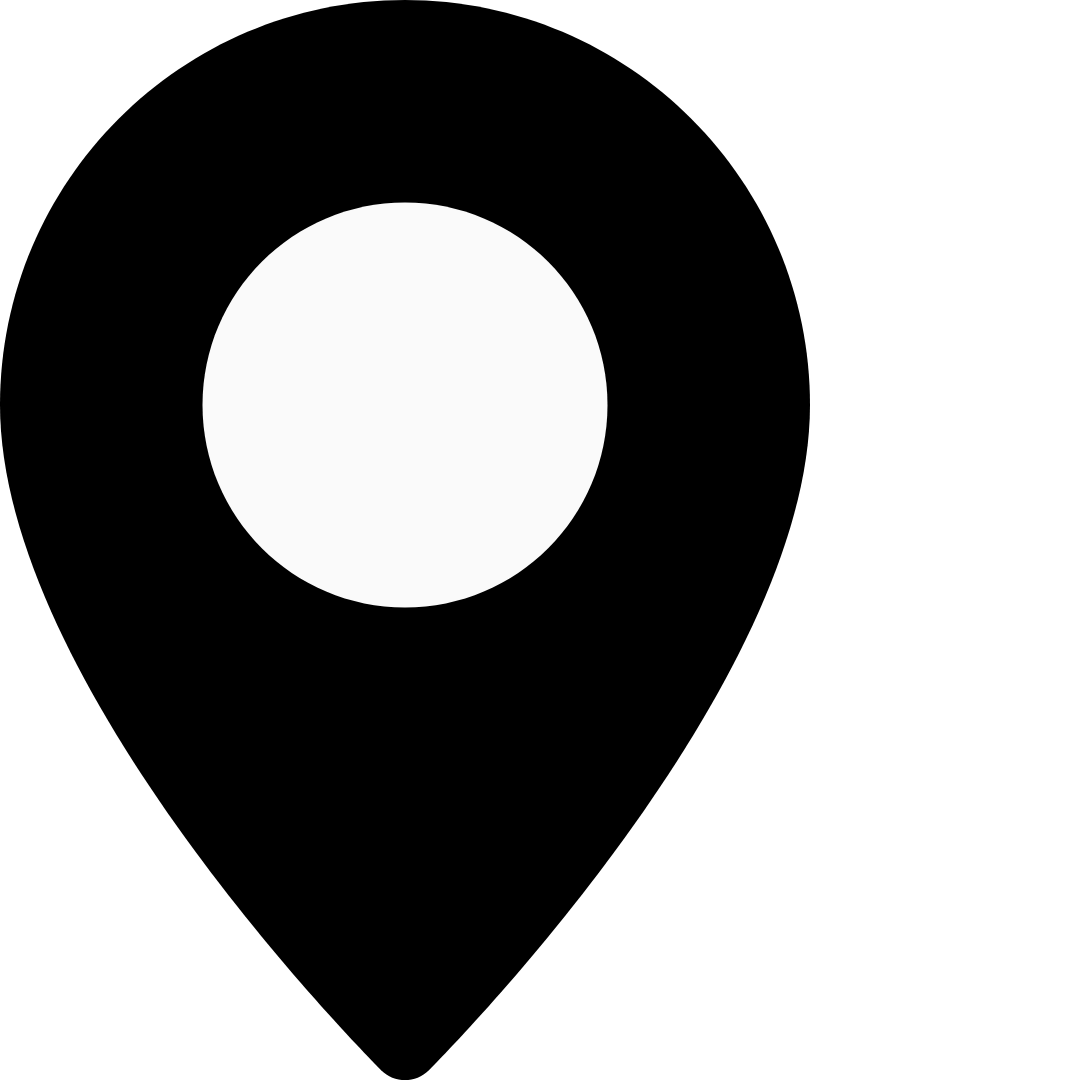 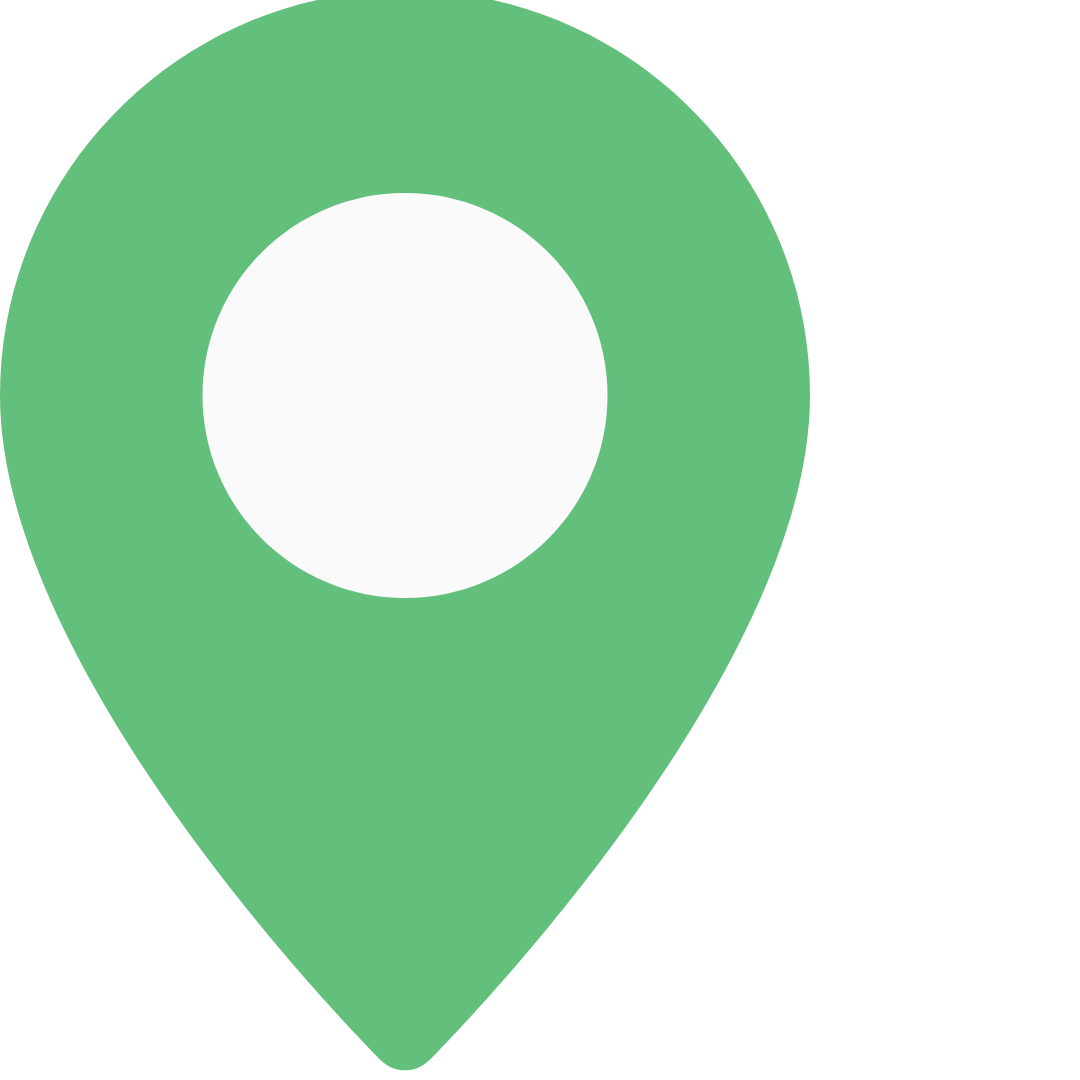 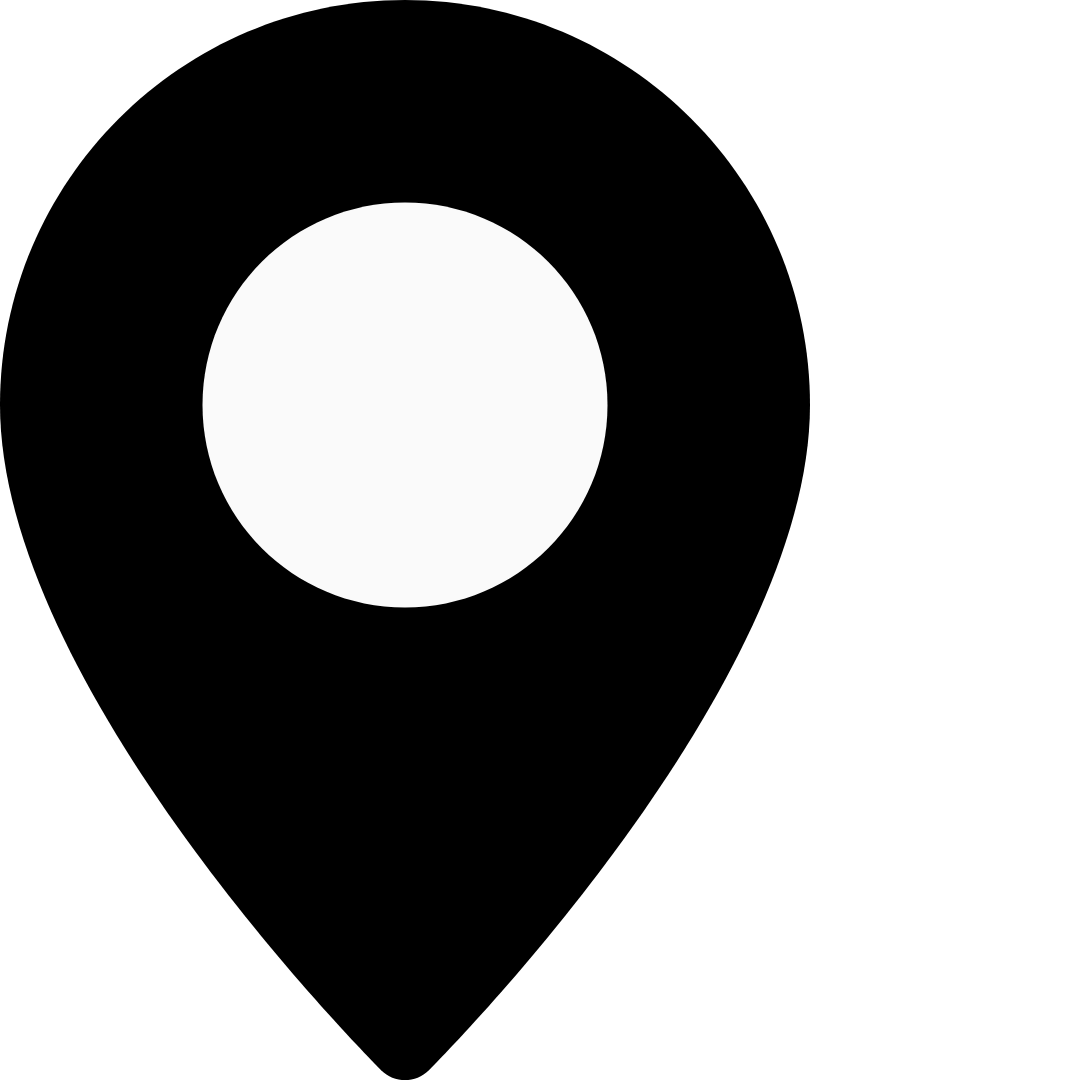 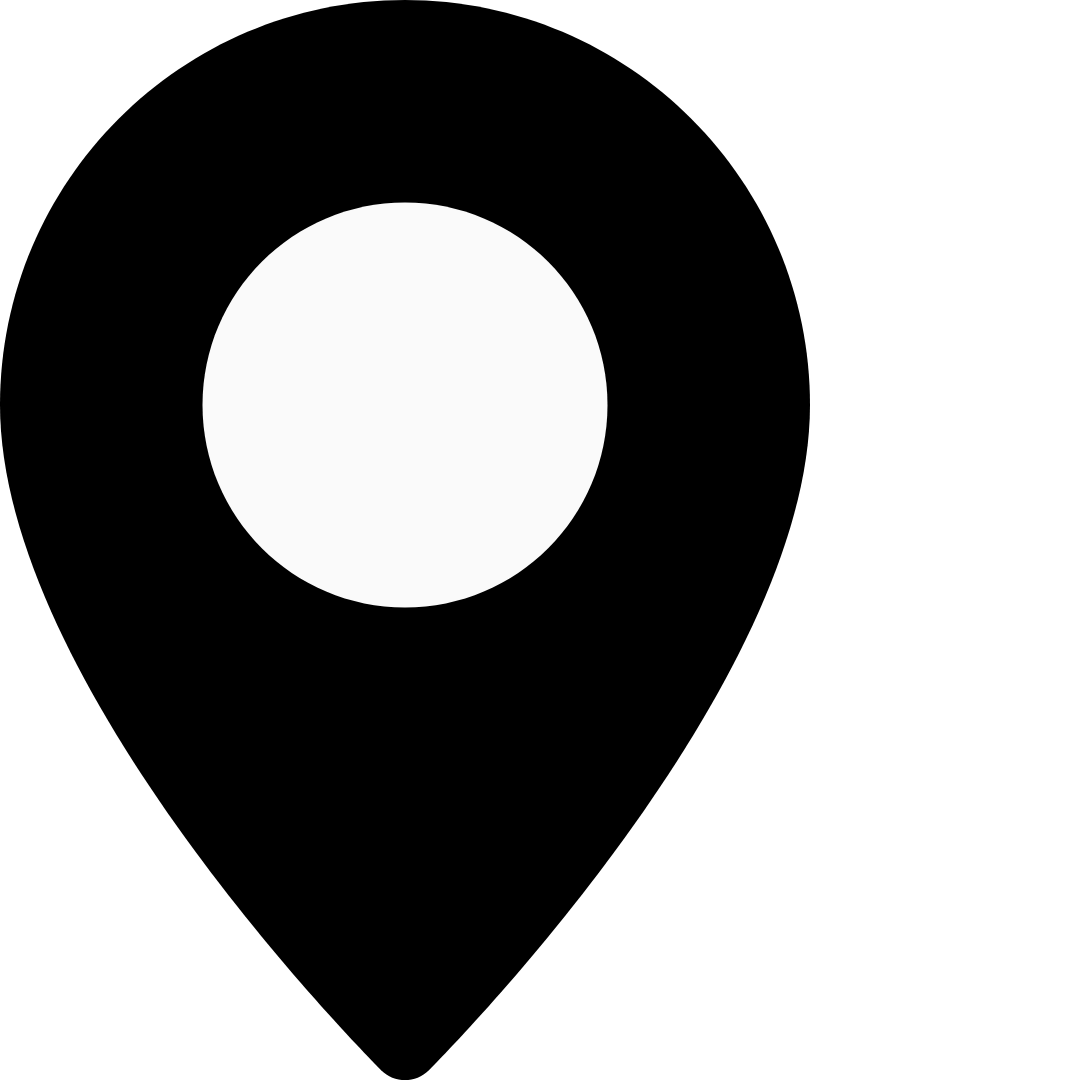 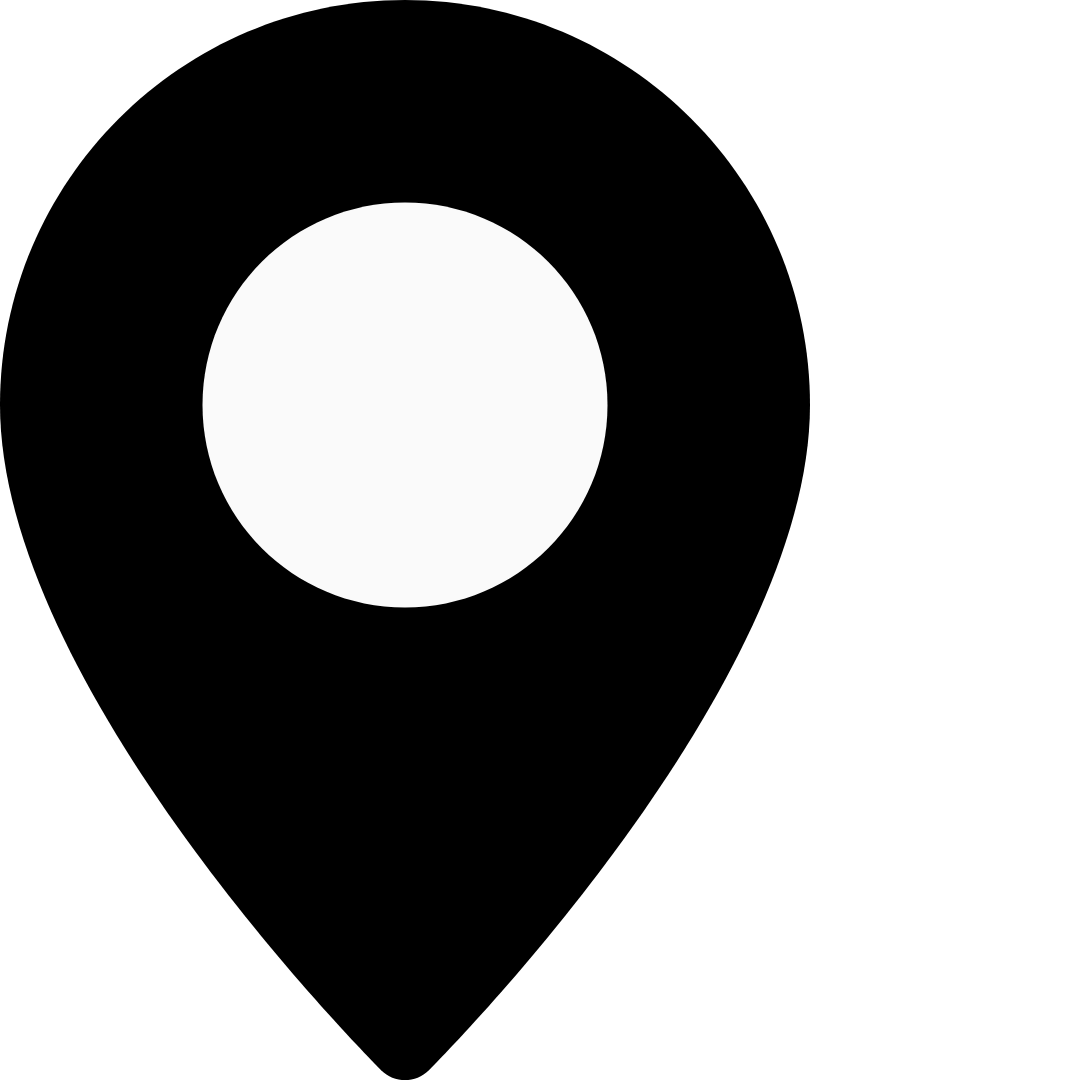 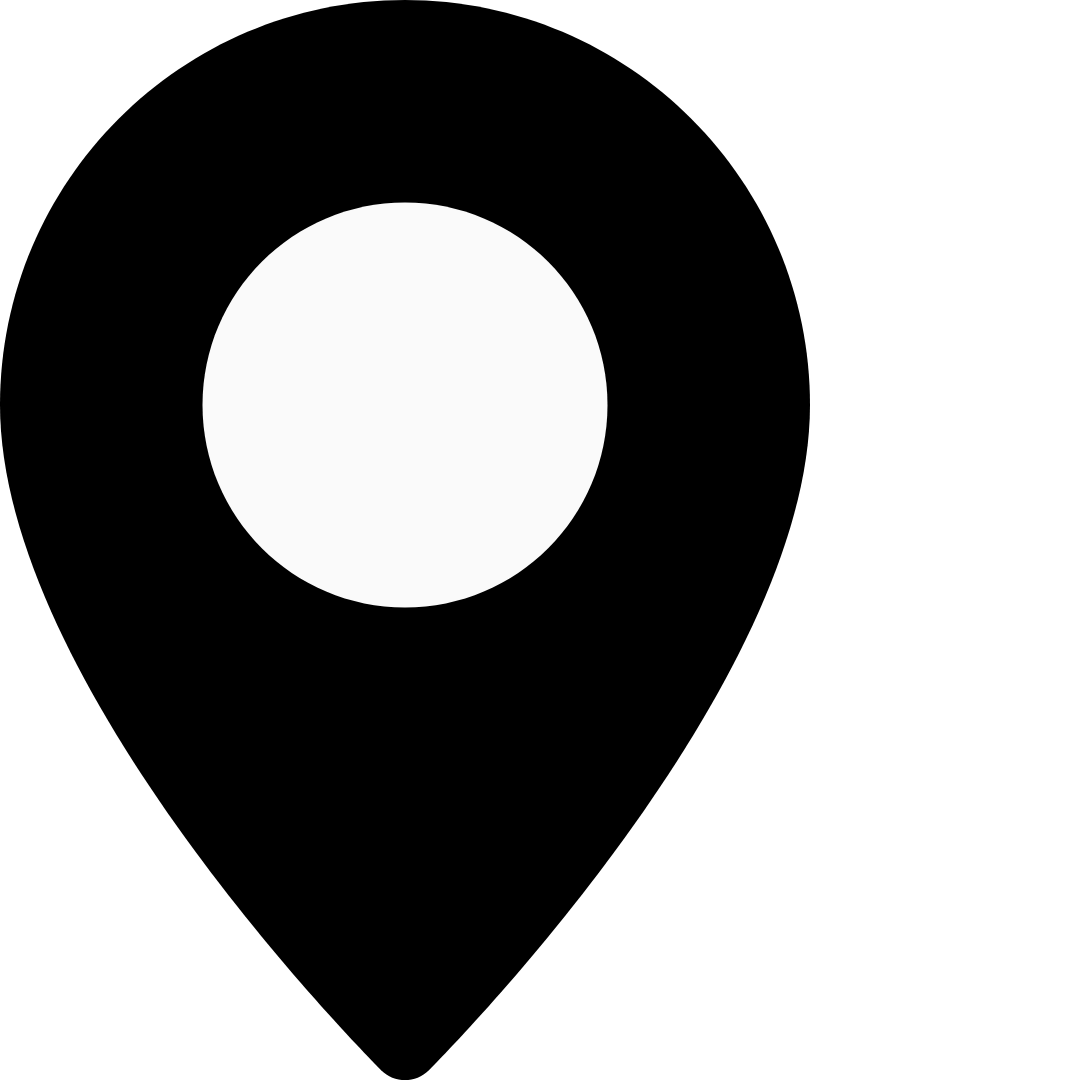 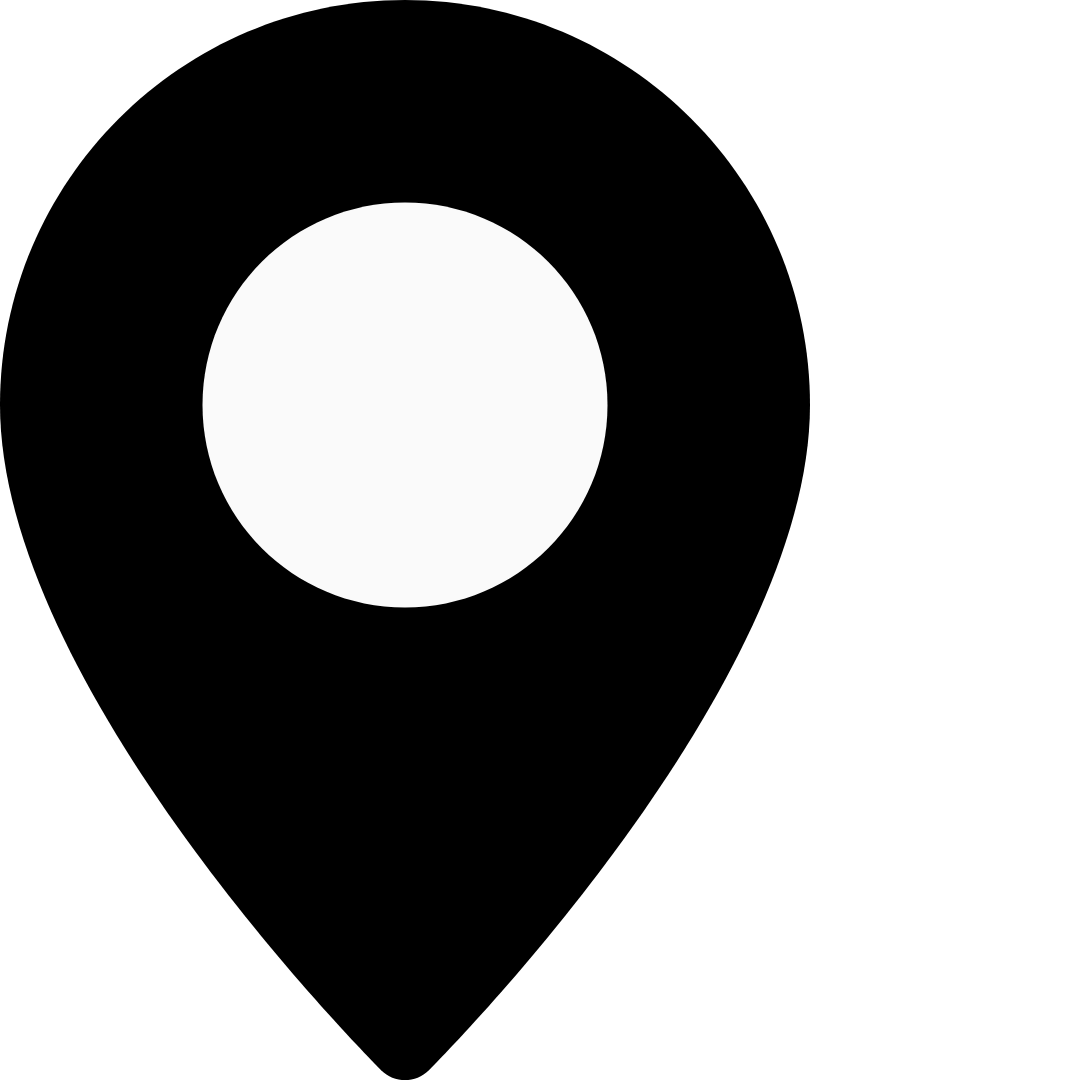 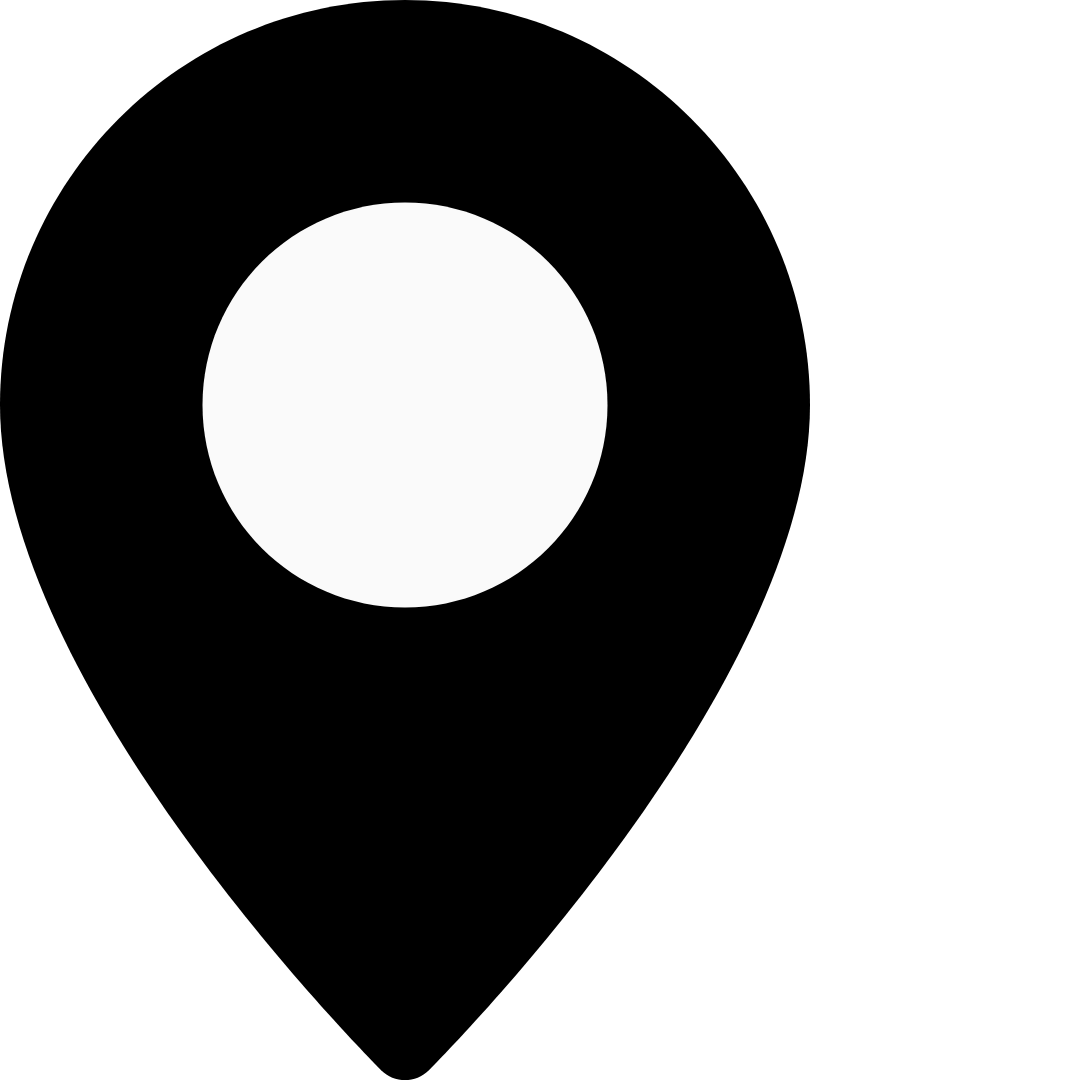 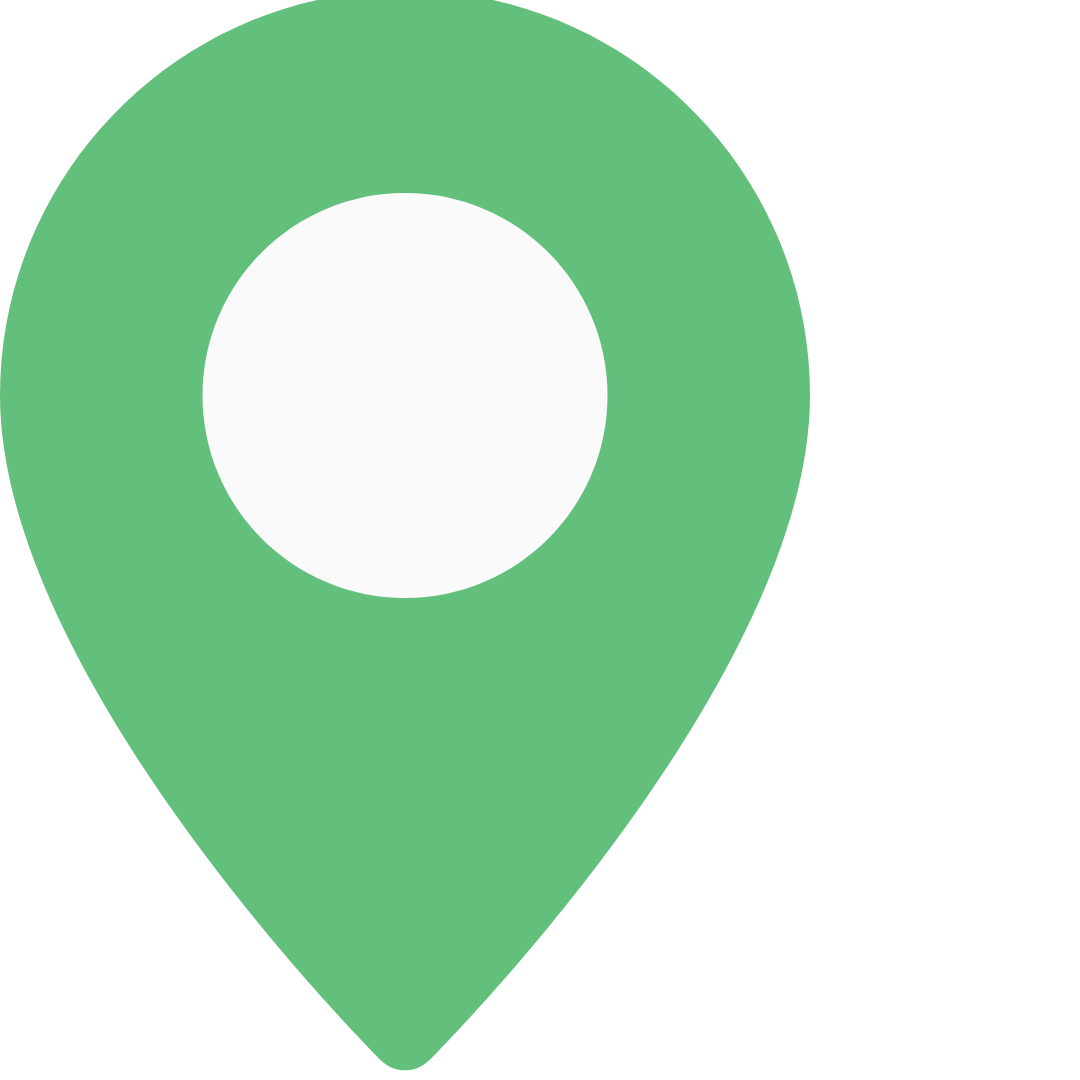 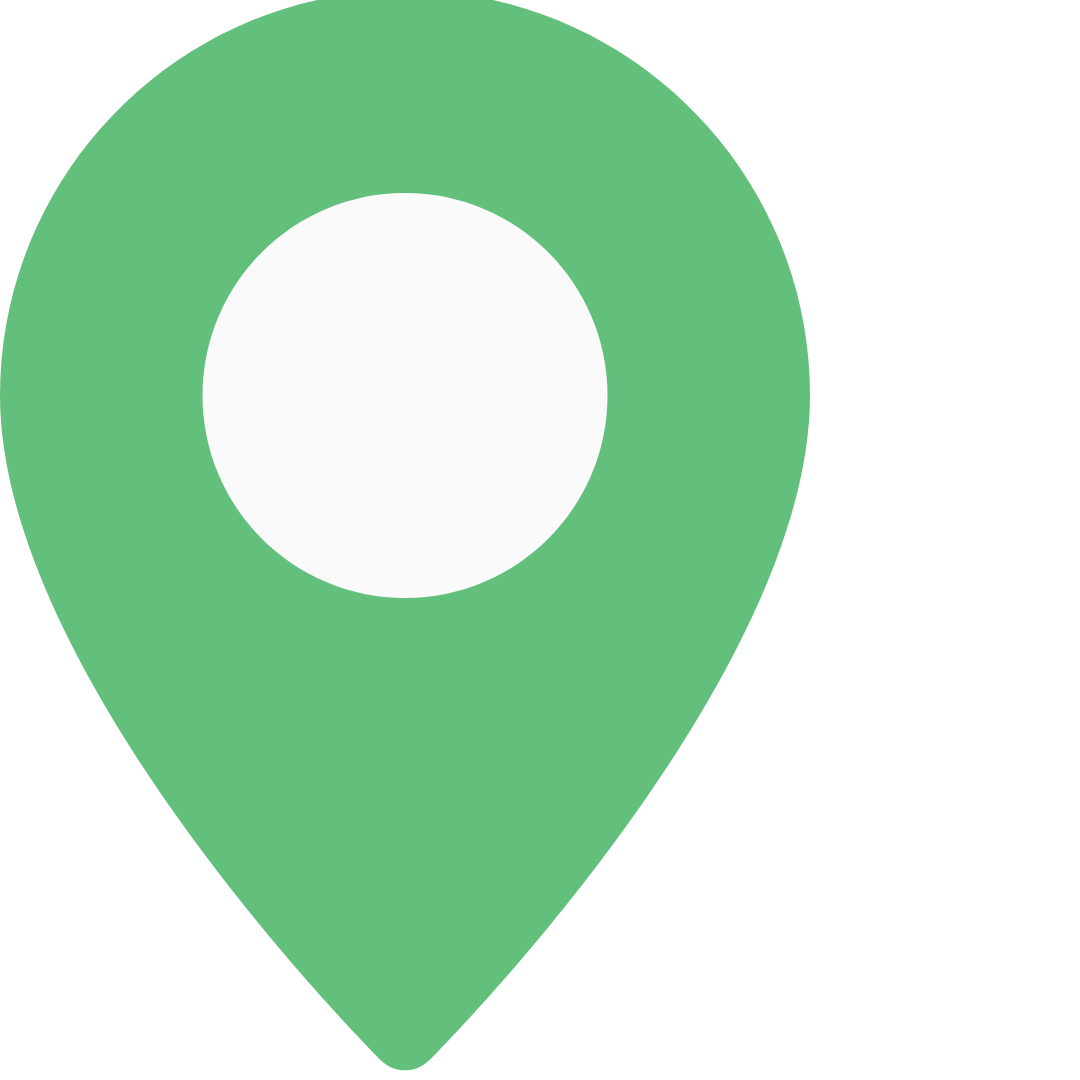 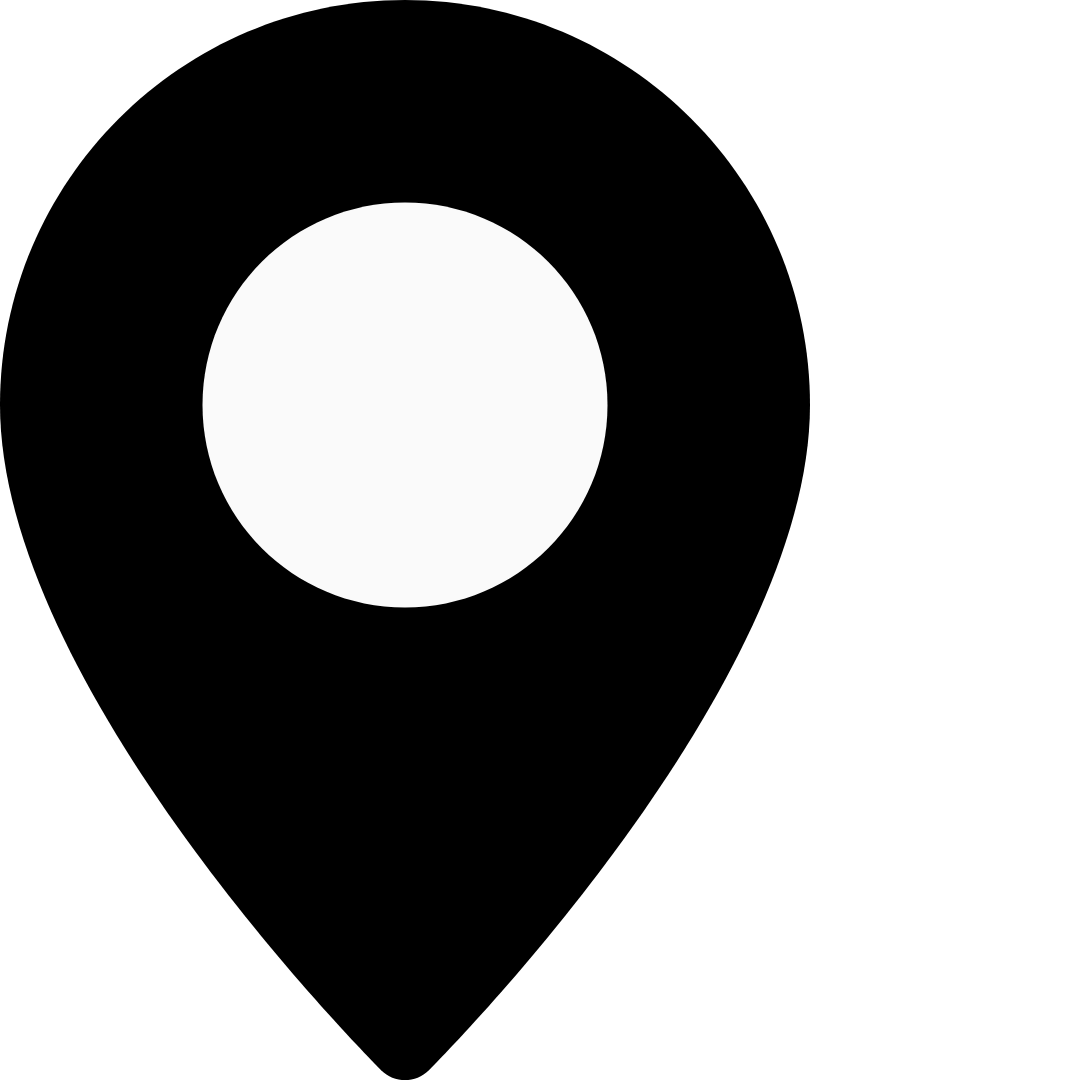 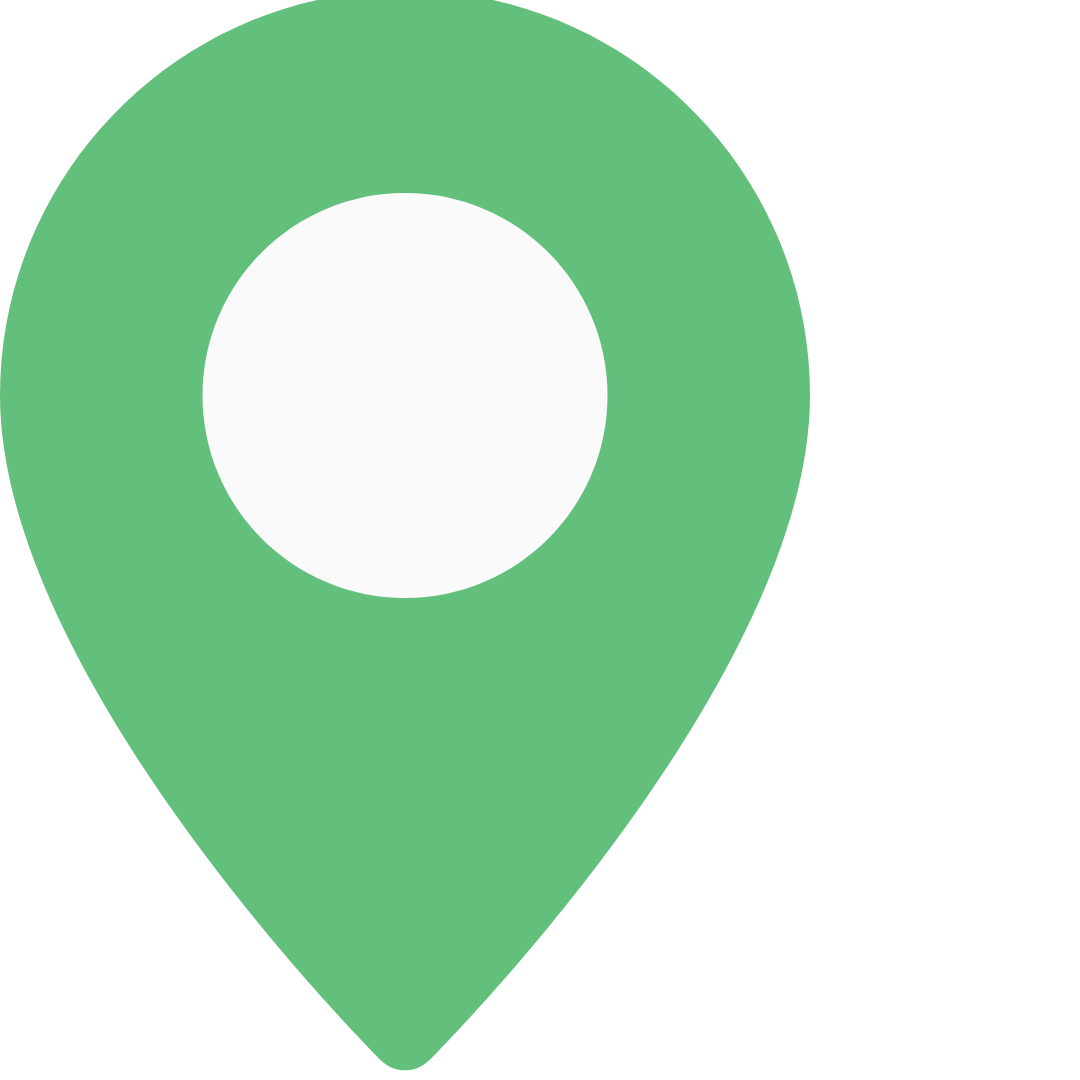 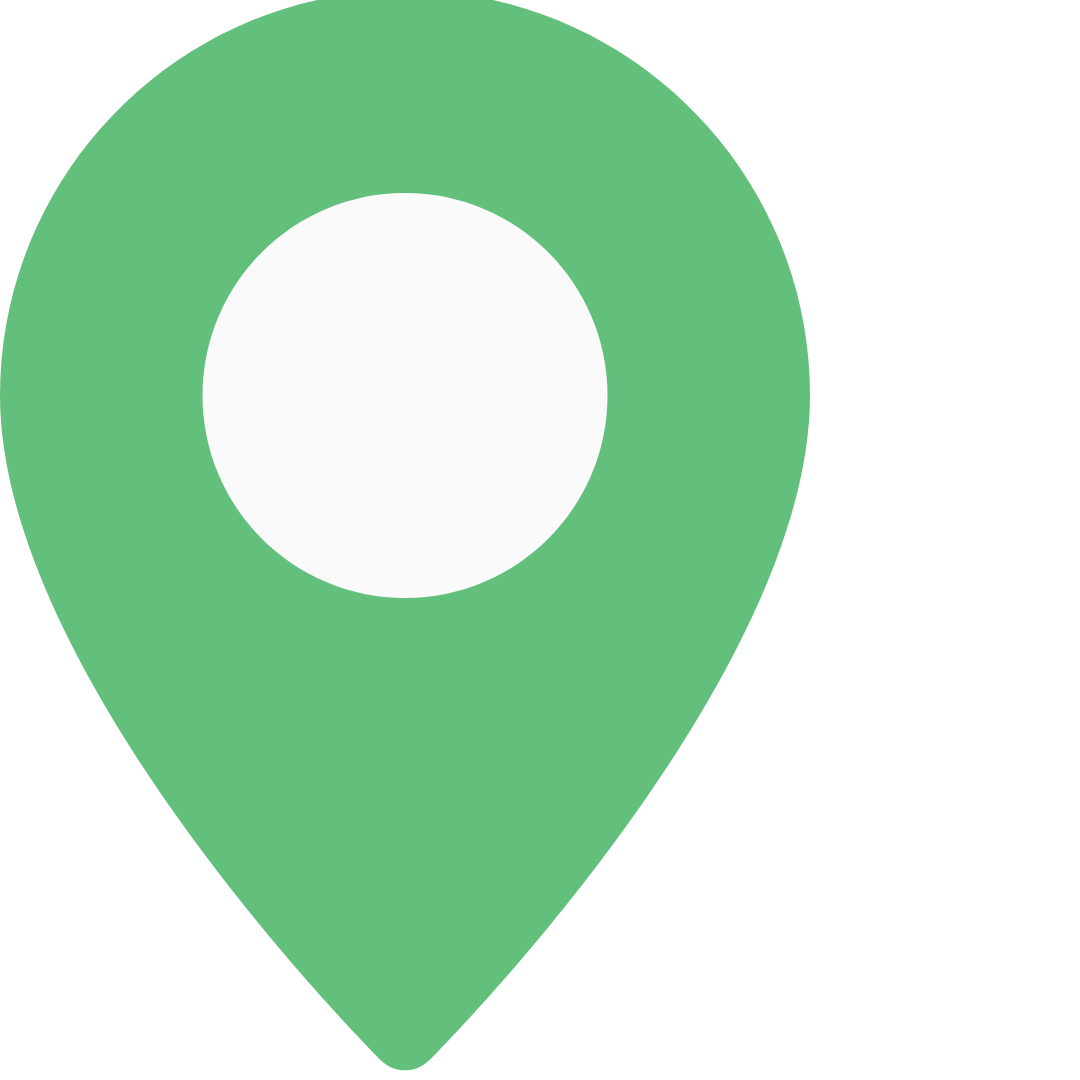 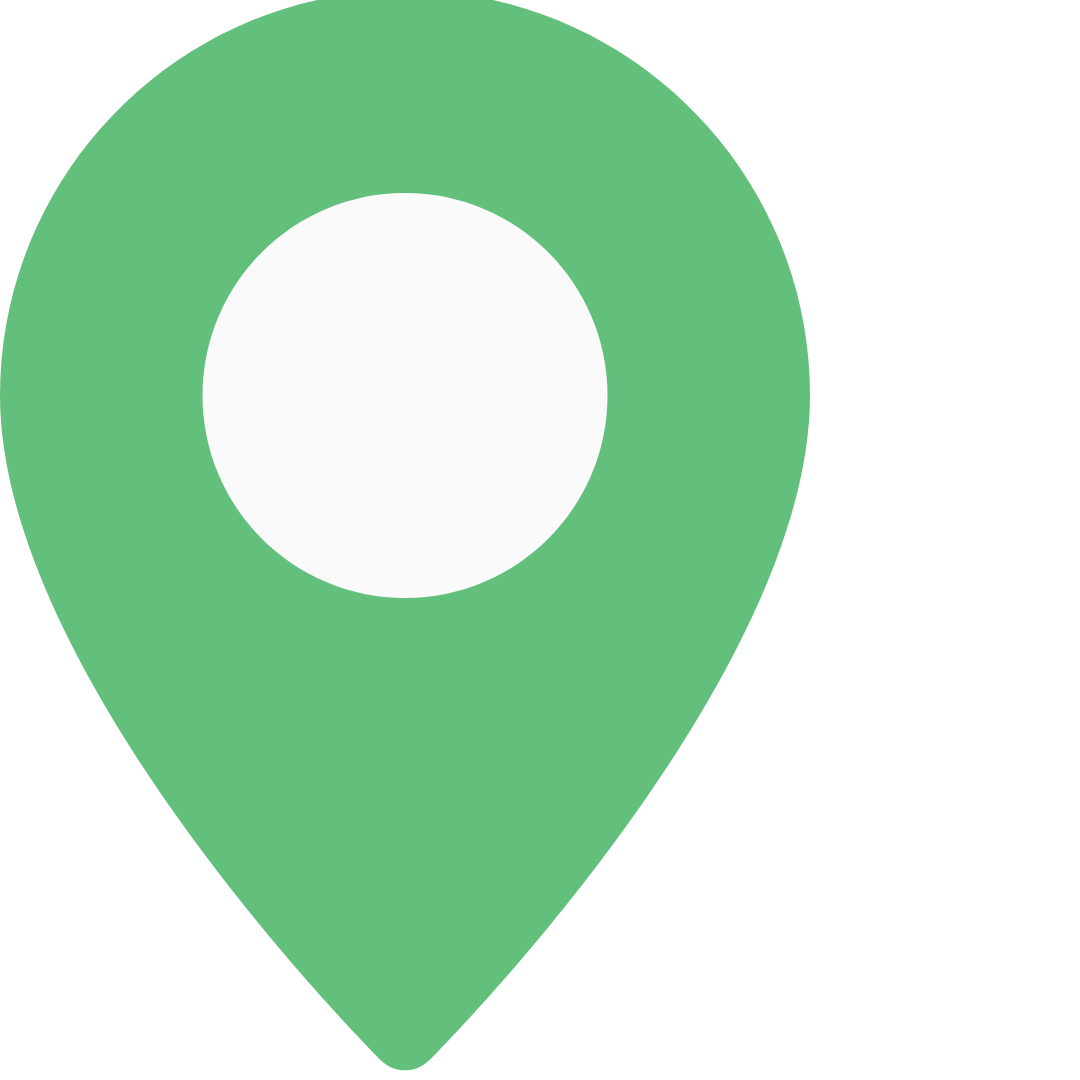 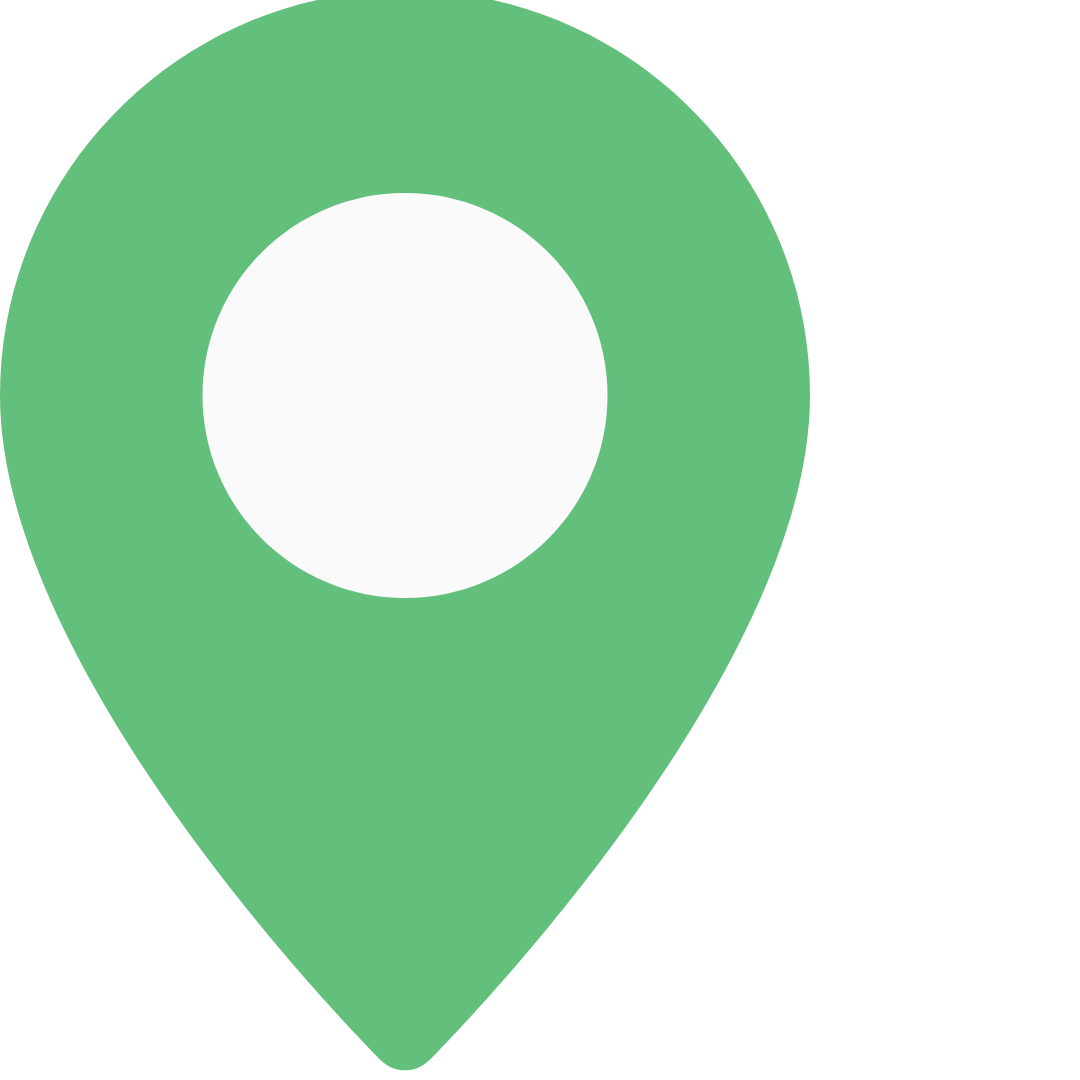 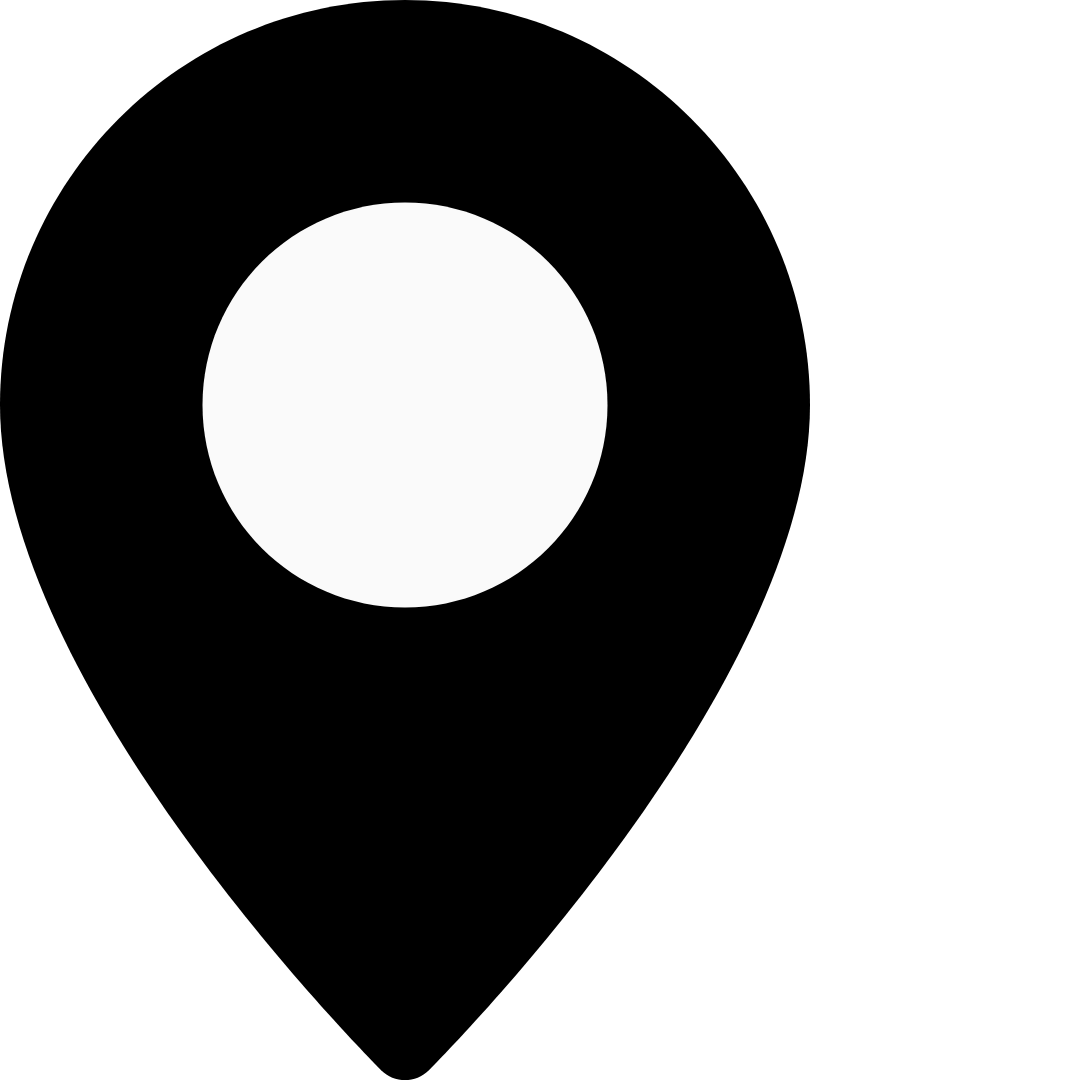 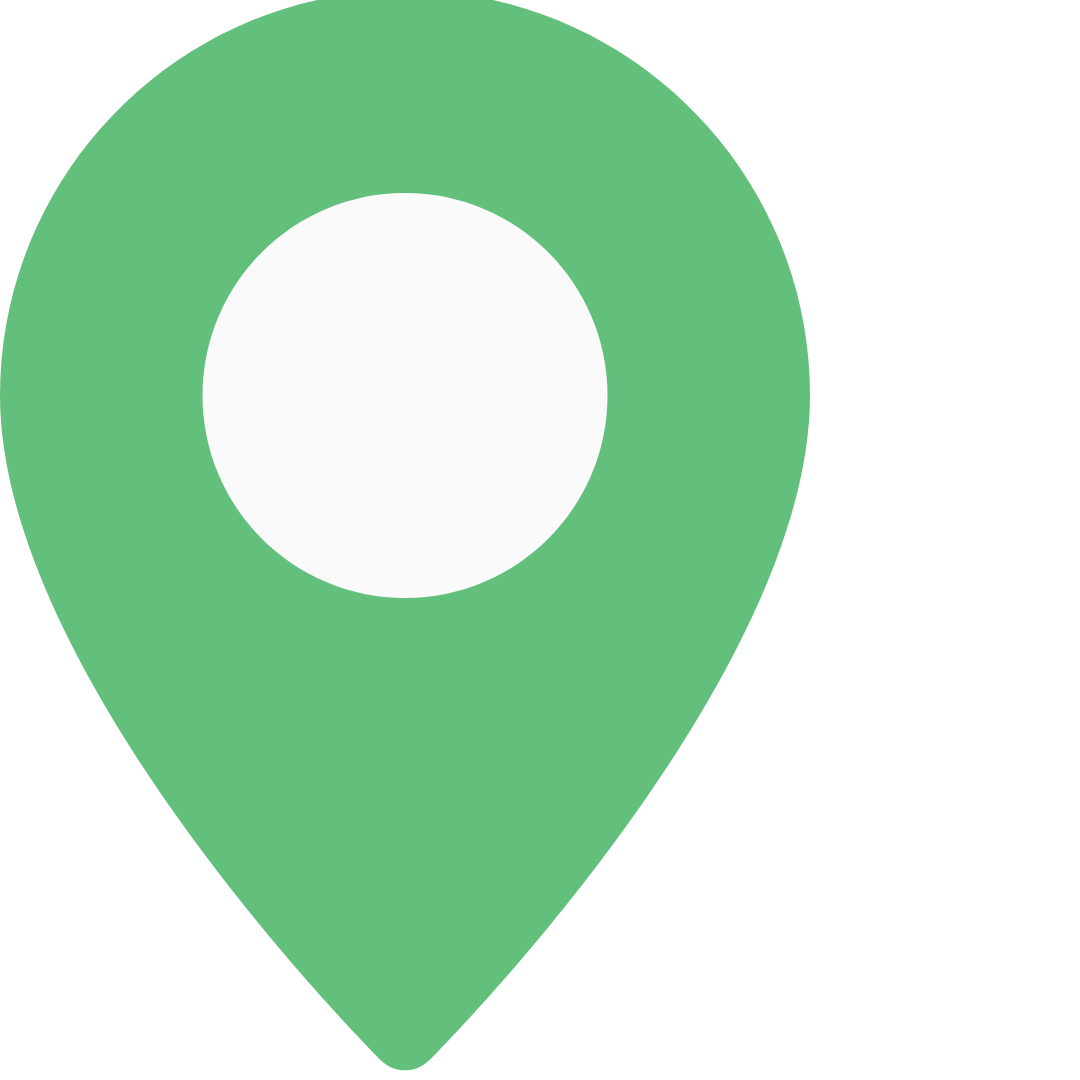 Ancora Schools
Ancora Training
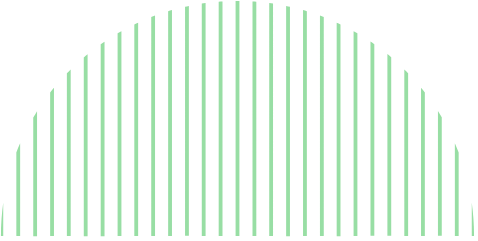 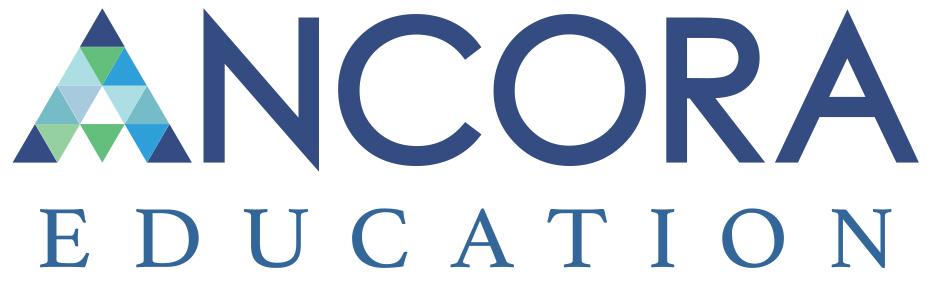 Our four business verticals offer programs that have been serving students through technical, skills-based training since 2013. Ancora has become an industry leader in education and now trains over 25,000 students annually.
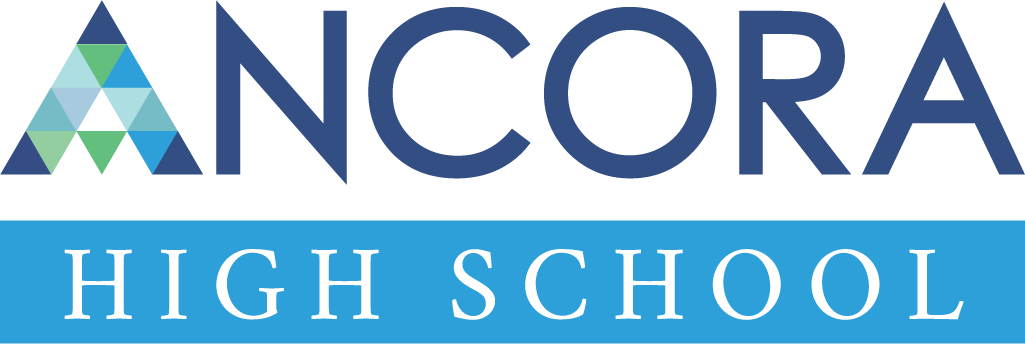 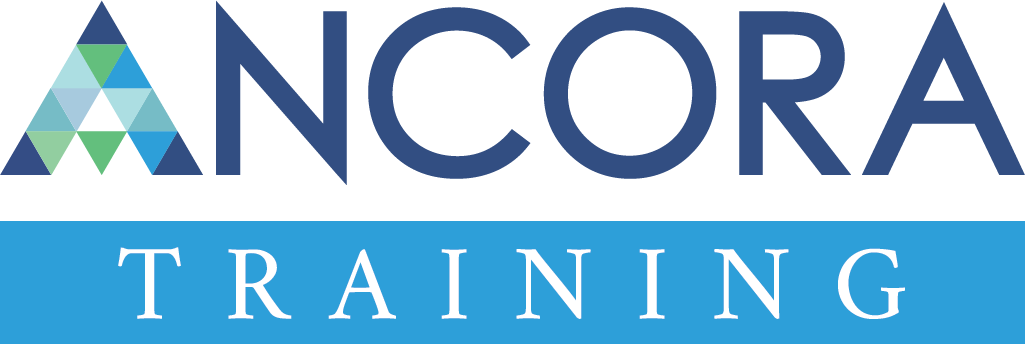 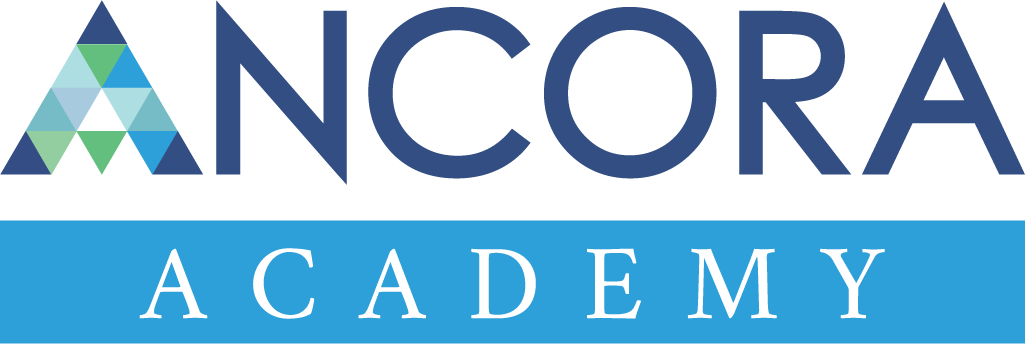 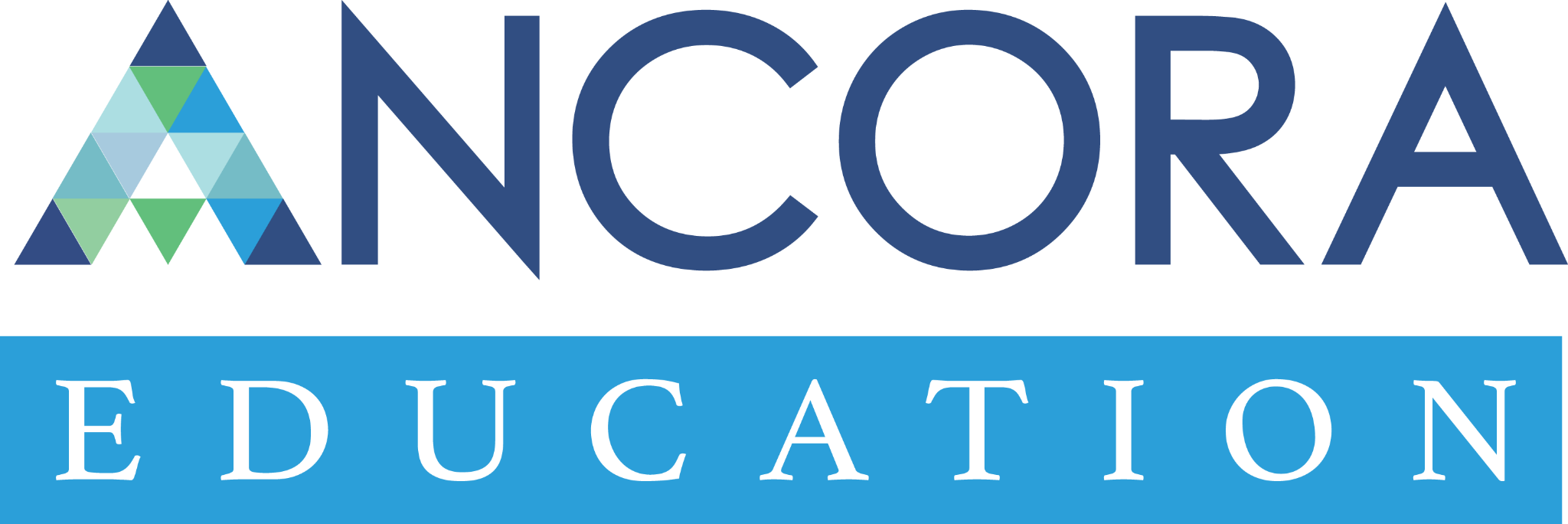 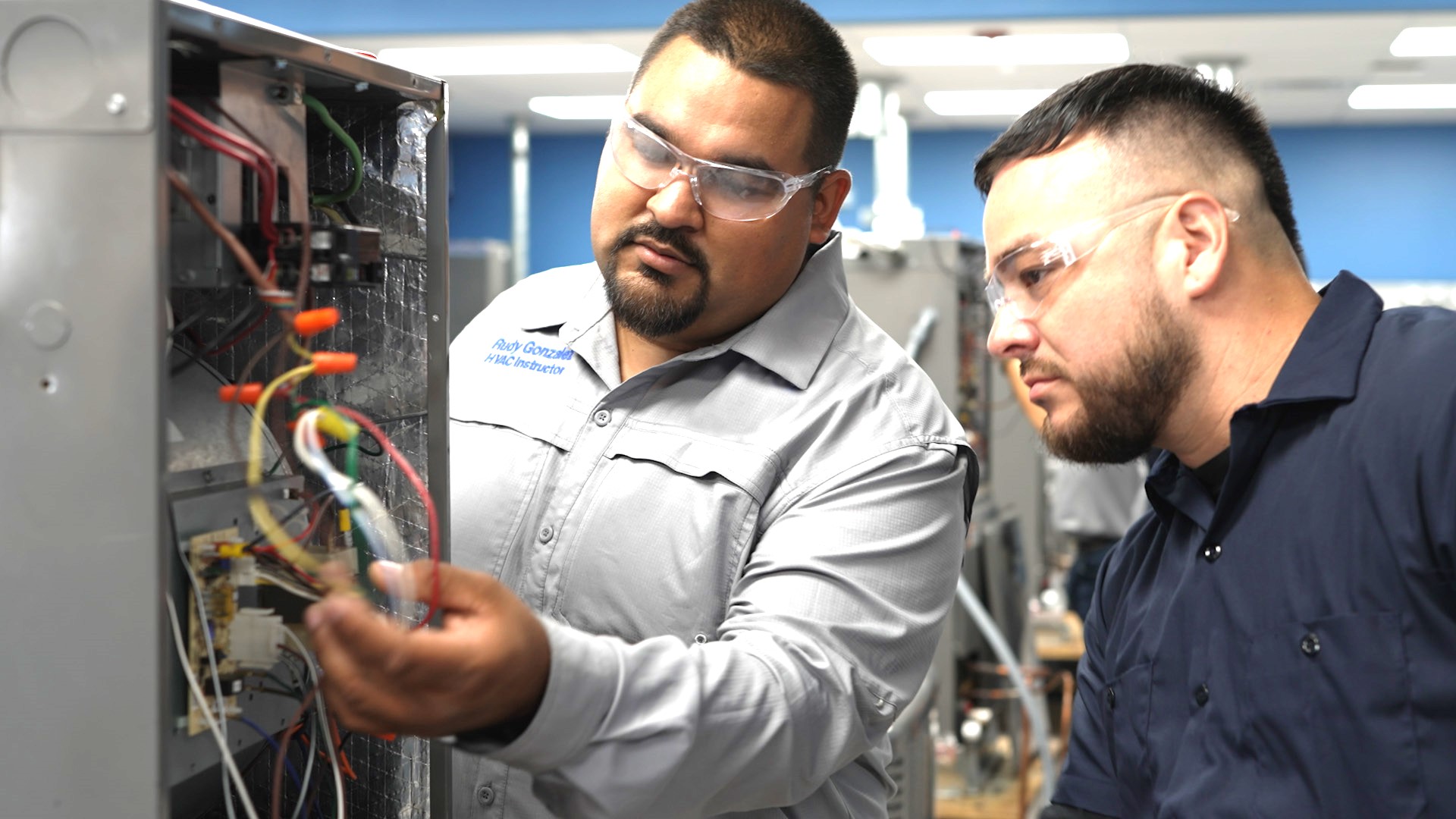 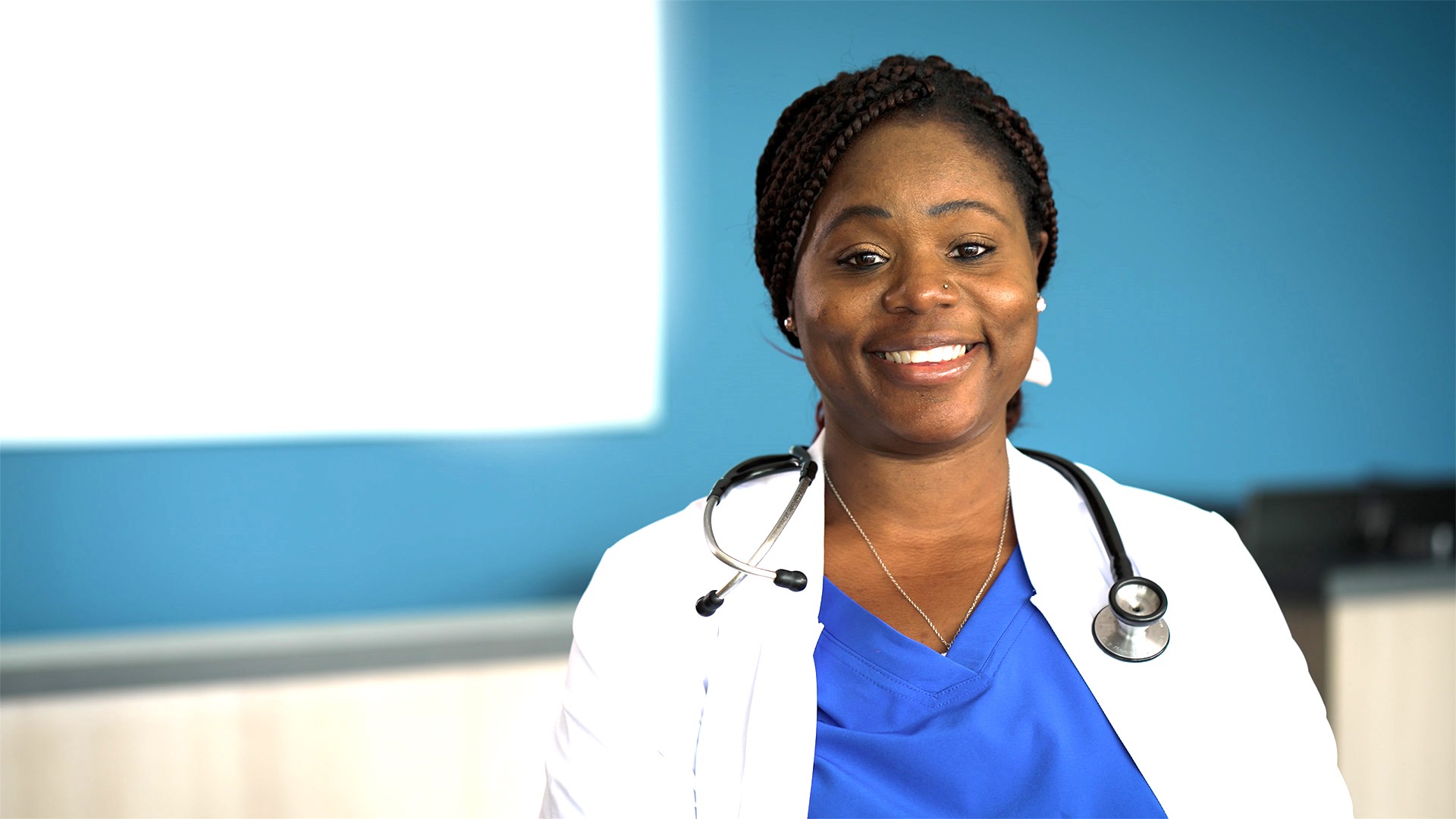 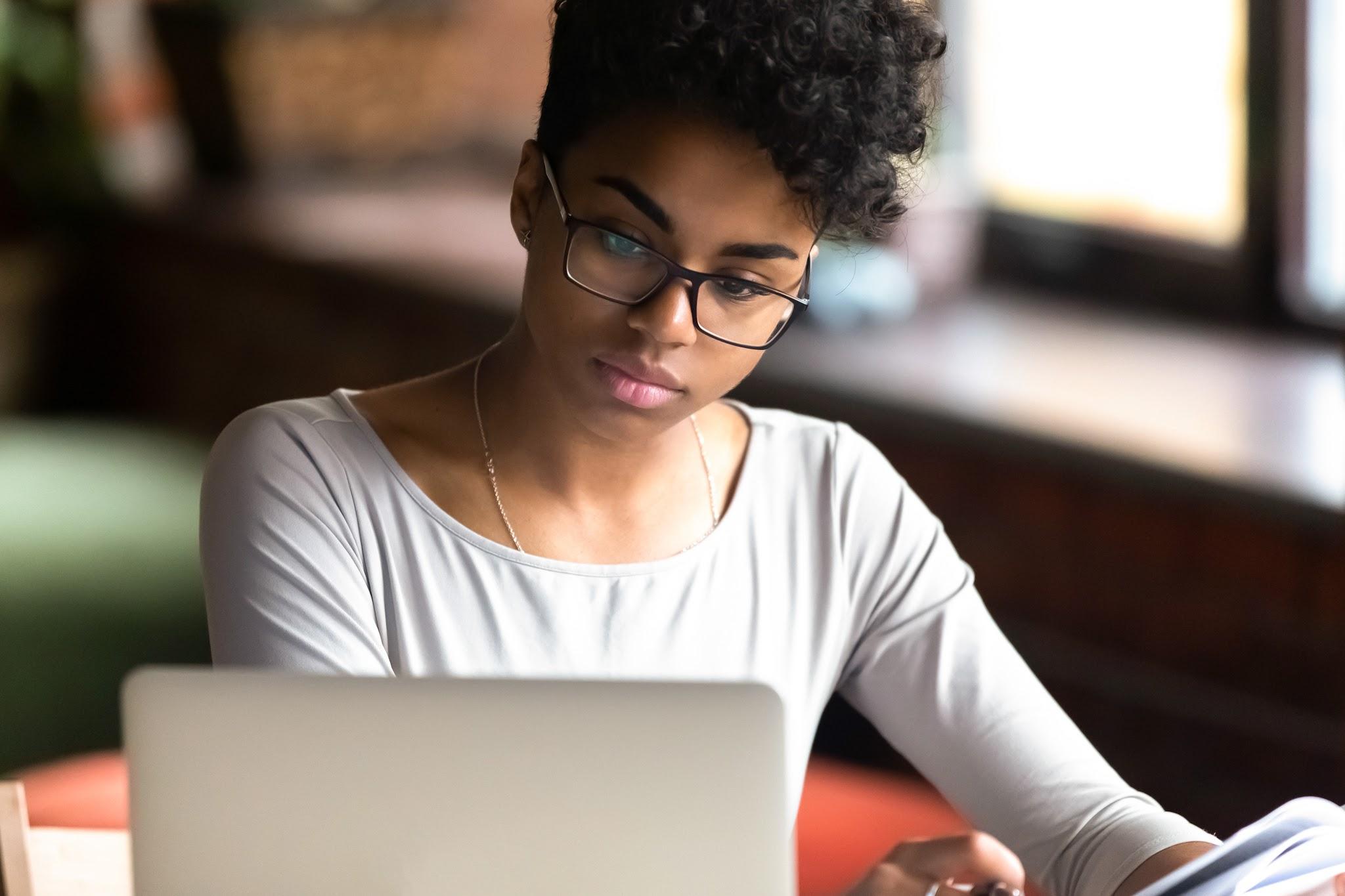 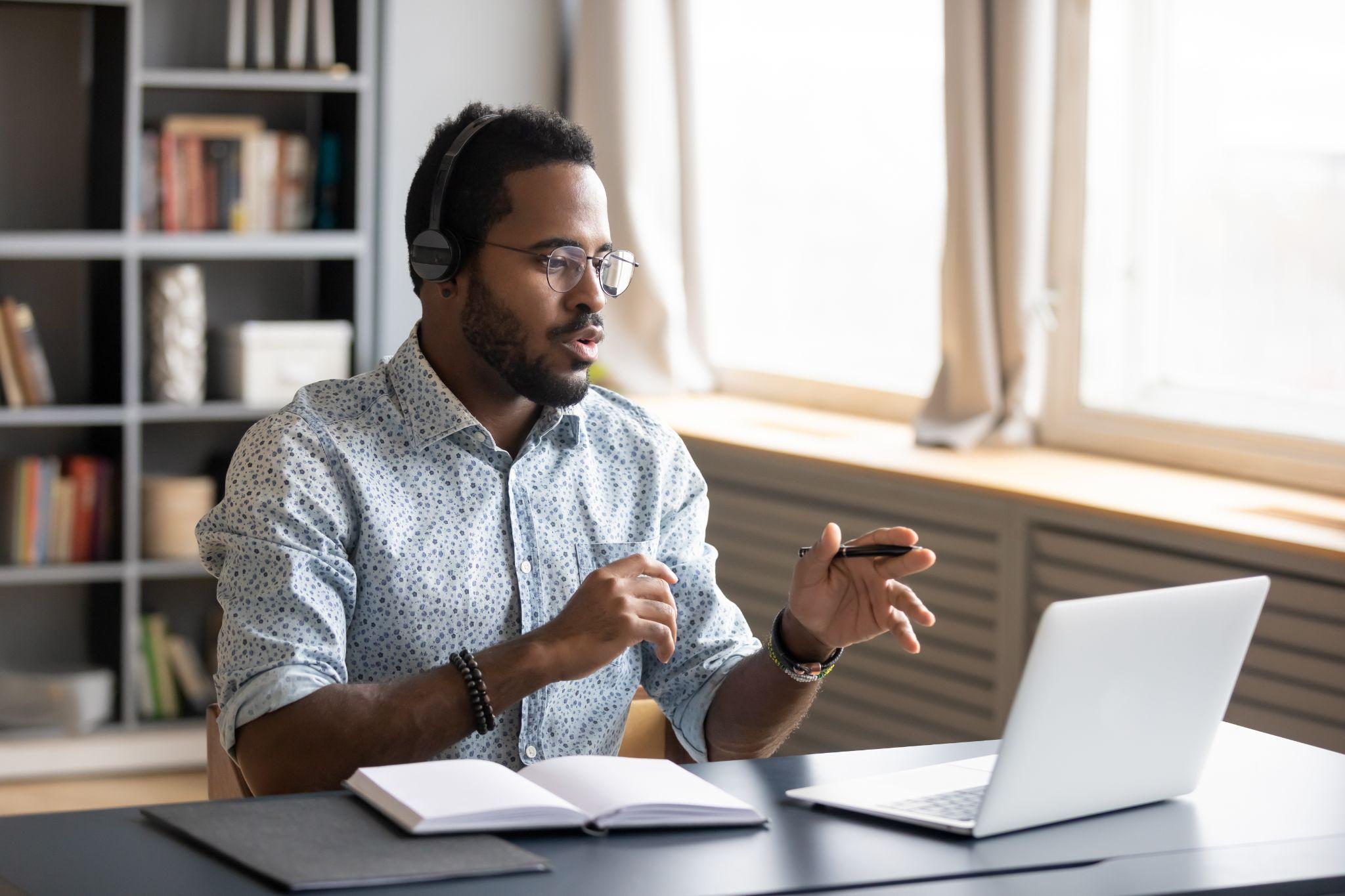 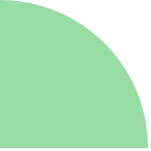 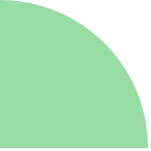 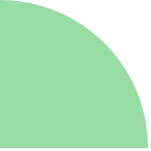 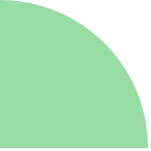 Traditional Post-Secondary
Campus and Online
Online, Short-Cycle Asynchronous
Non-Traditional Secondary Education
B2B, B2G, B2E
[Speaker Notes: Add note to this slide]
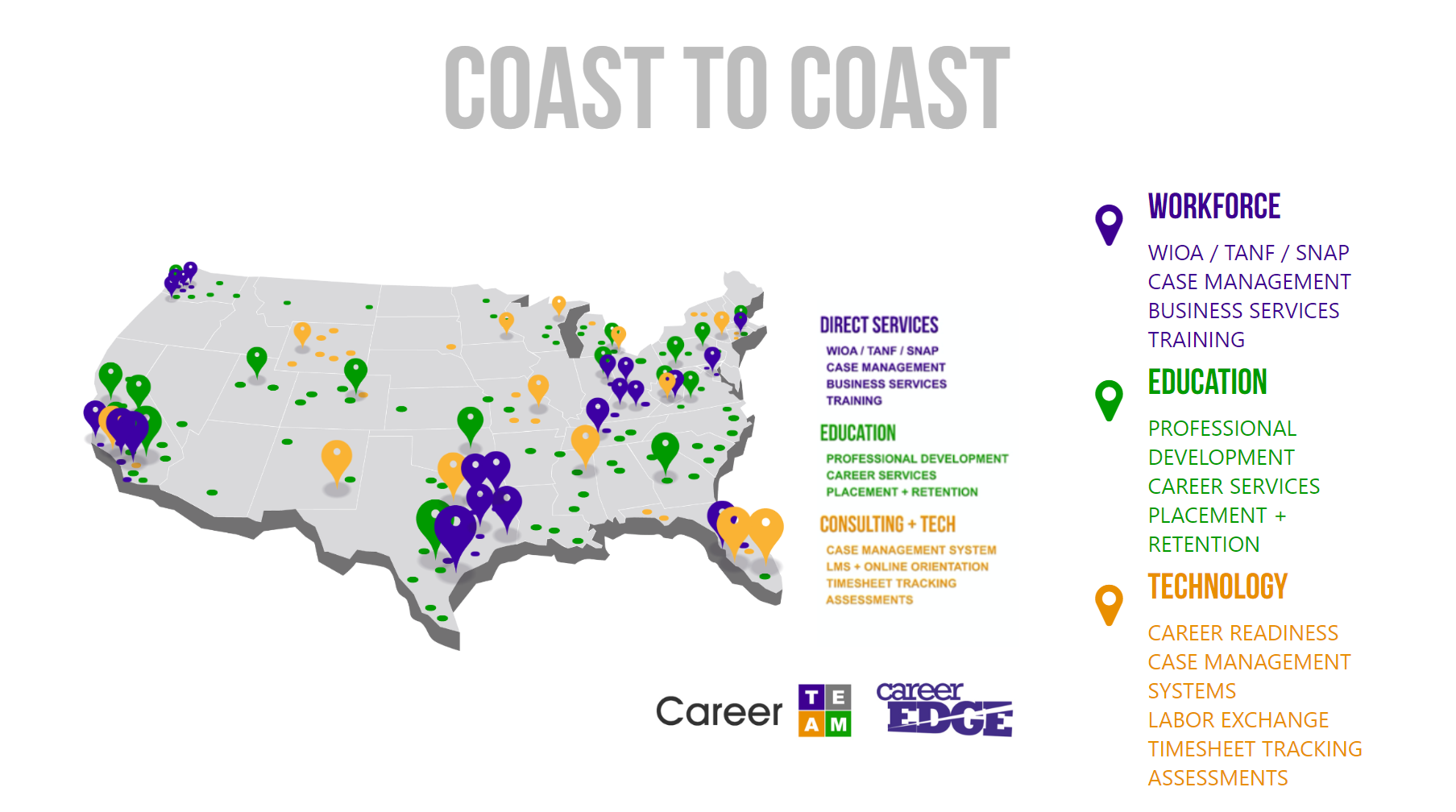 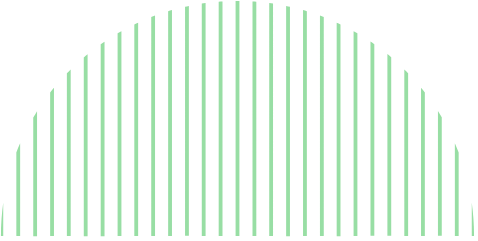 AREAS OF FOCUS
Ancora offers access to a broad range of disciplines, including:
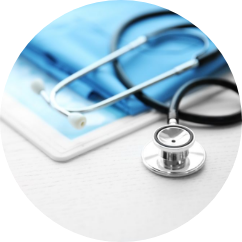 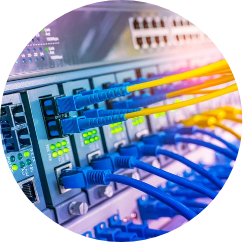 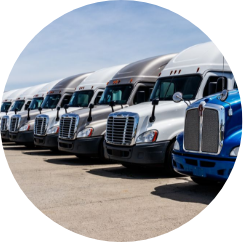 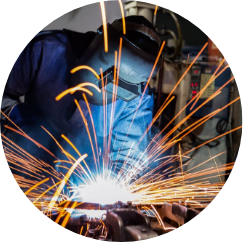 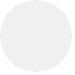 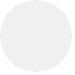 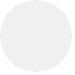 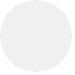 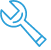 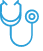 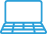 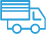 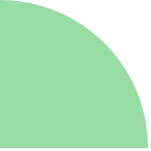 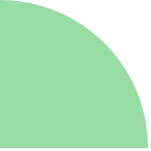 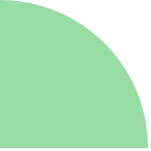 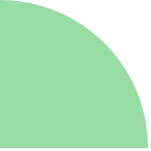 TRANSPORTATION
SKILLED TRADES
ALLIED HEALTH
BUSINESS & IT
Providing CDL training (Class A and B)
Including Electrical Technician, HVAC Technician, Maintenance, and Combination Welding
Healthcare-focused disciplines such as Medical Assisting and Pharmacy Tech
Fields include Cyber Security, IT Support, Business Admin, Marketing, and HR
[Speaker Notes: Add note to this slide]
Reentry Defined
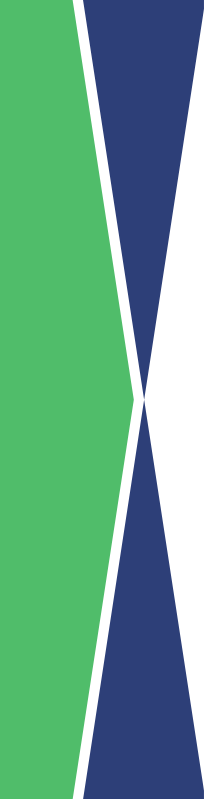 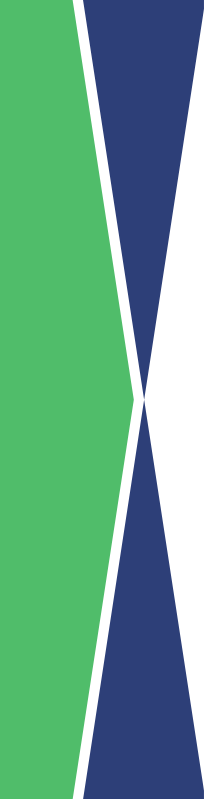 Reentry Defined
Reentry in criminal justice is the process of helping people transition from prison or jail back into the community. It involves preparing for release and addressing the challenges of reintegrating into society
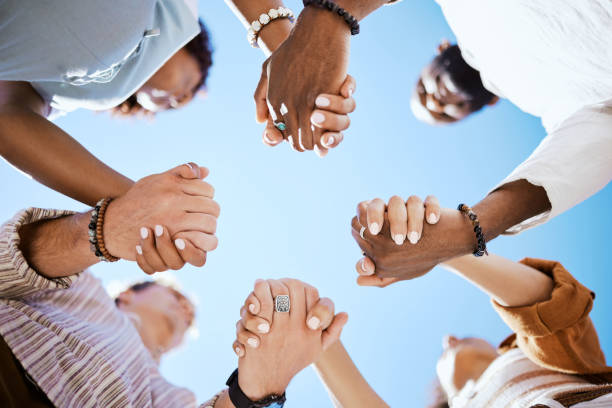 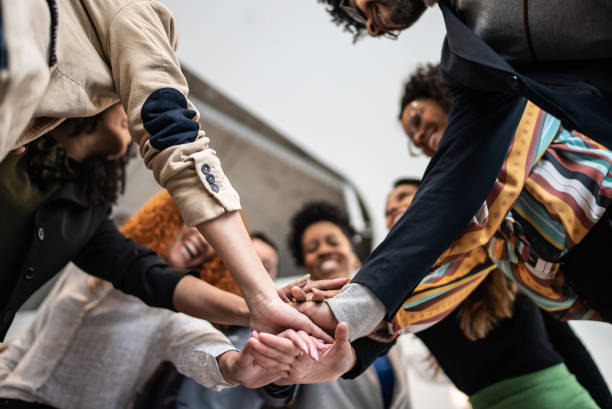 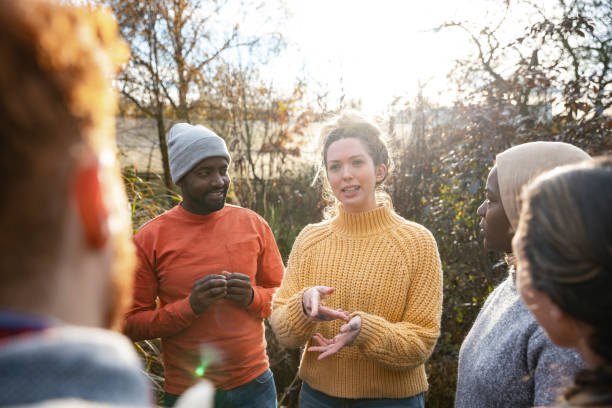 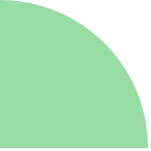 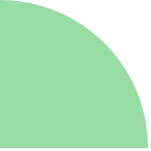 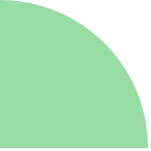 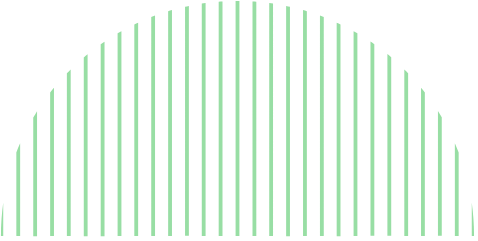 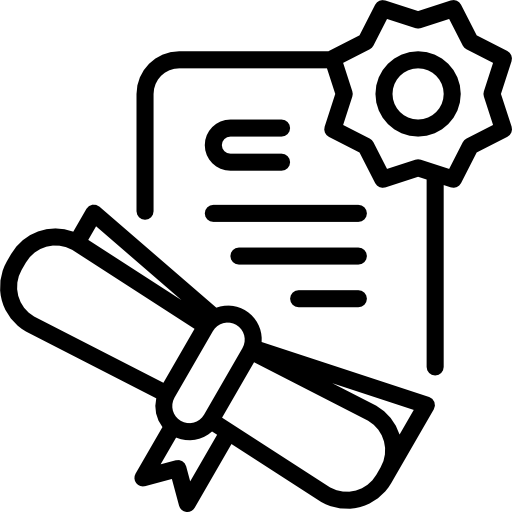 Why Reentry matters?
95% of incarcerated citizens will be released in their lifetime

For every dollar invested in education, tax payers see $4 - $5 savings in housing justice impacted residents

75% of incarcerated individuals in the U.S. do not possess a high school diploma or GED, severely limiting their ability for education and training in traditional academia
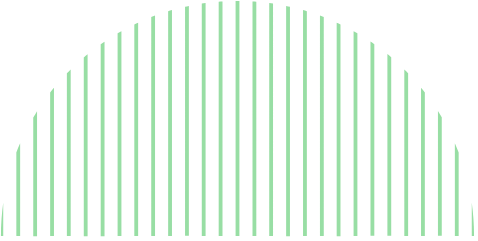 Reentry Trends & Initiatives
Organization
Trends/Reentry 2030
IT Infrastructure
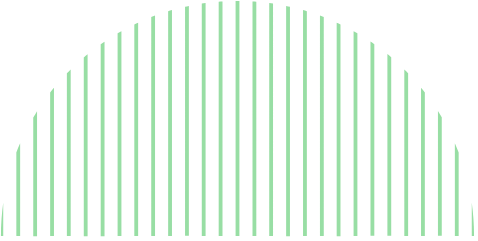 Organization of the Justice System
DOC
Education versus Reentry
Private Prisons
Parole
Juvenile Justice 
Workforce & Education
Reentry focused non-profits
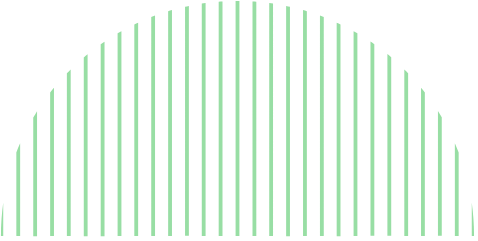 ReEntry 2030
ReEntry 2030 (AL, MO, NE, NC)
Human Centered 
Coordinated
Transparent
Equitable
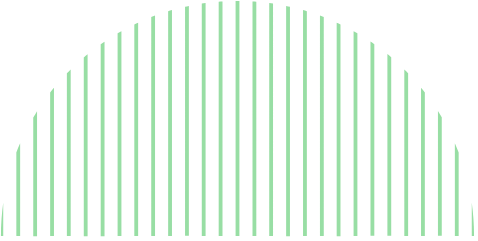 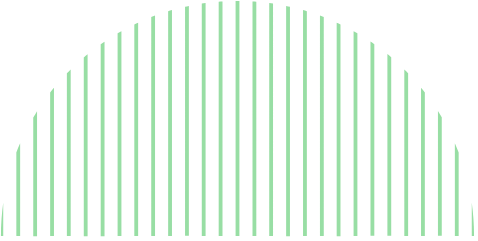 REENTRY 2023
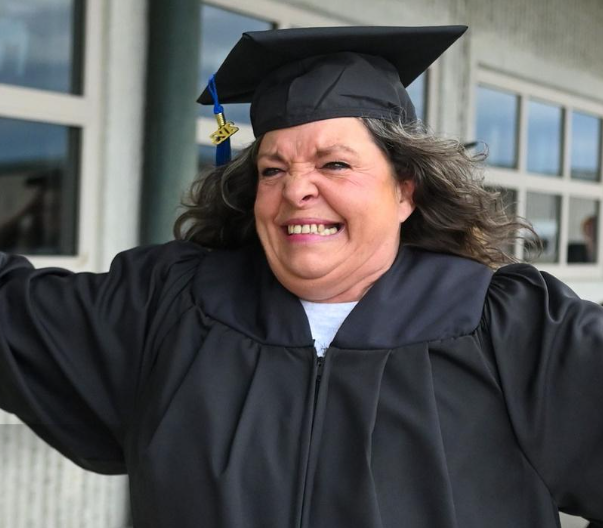 Successful reintegration for every person.
100%
85%
of incarcerated Missourians who need Career Services, recieve them.
80%
of incarcerated Missourians are employed within 30 days of release.
of formerly incarcerated Missourians maintain their employment for at least nine months after release.
food &
 Water
Transportation
Clothing
Support 
network
Employment
Education
Health
 needs
Behavioral 
health needs
Technology
Housing
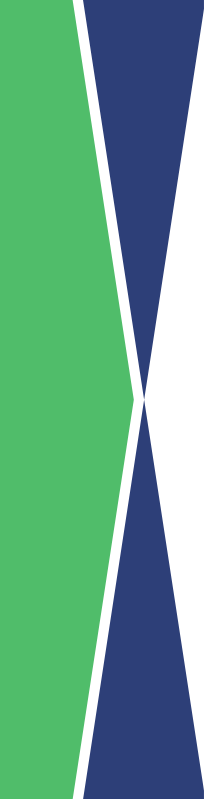 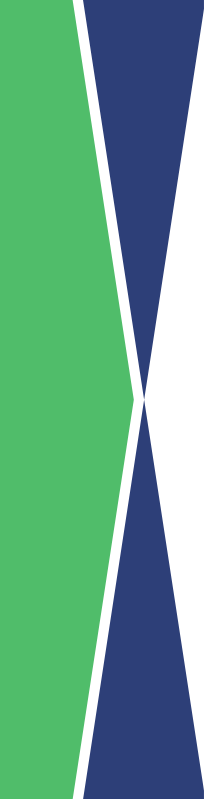 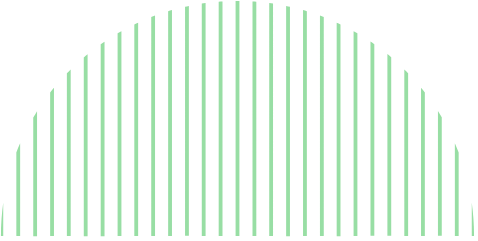 IT Infrastructure
Pre-release programming historically prohibited use of technology
More states are allowing use of tablets, chrome boxes and other devices that meet security standards
This opens opportunities for hybrid and distance learning
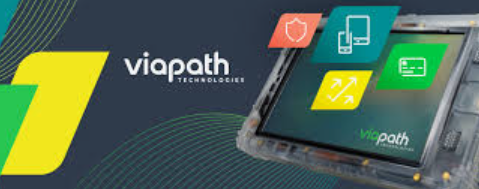 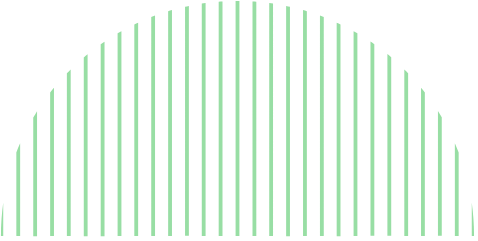 Configuration Options
Security Configuration
User Login Experience
Job Seeker Status
Email + Password
Email + Randomized Security Question & Answer
User ID + Password
User ID + Randomized Security Question & Answer
Video Hosting
Document Downloading
Document Emailing
Audio Recording
Video Recording
Applying Directly to Jobs
Released
Resident
User ID & Security Questions
Email & Download Documents
Email & Password
Work Readiness Modules
Toolkit
Record Audio/VIdeo
Job Board
Apply Directly to a Job
Default Software Experience
COMMON IMPLEMENTATION FOR
 REENTRY PROGRAMS
Client (Released) Experience
Resident Experience
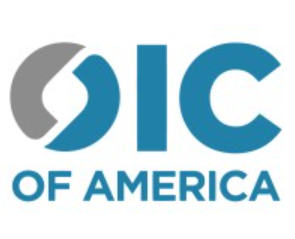 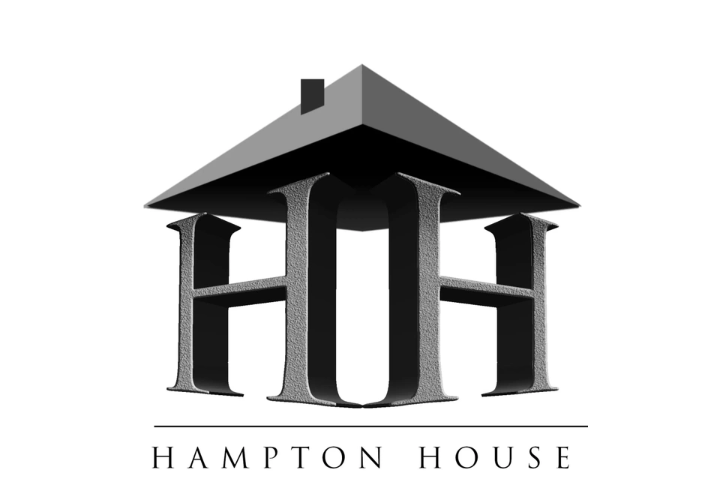 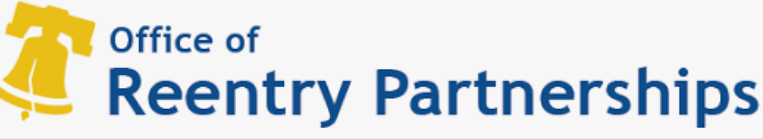 Examples in Action
Ancora High School
Transitioning
Actively Incarcerated

Ancora Training
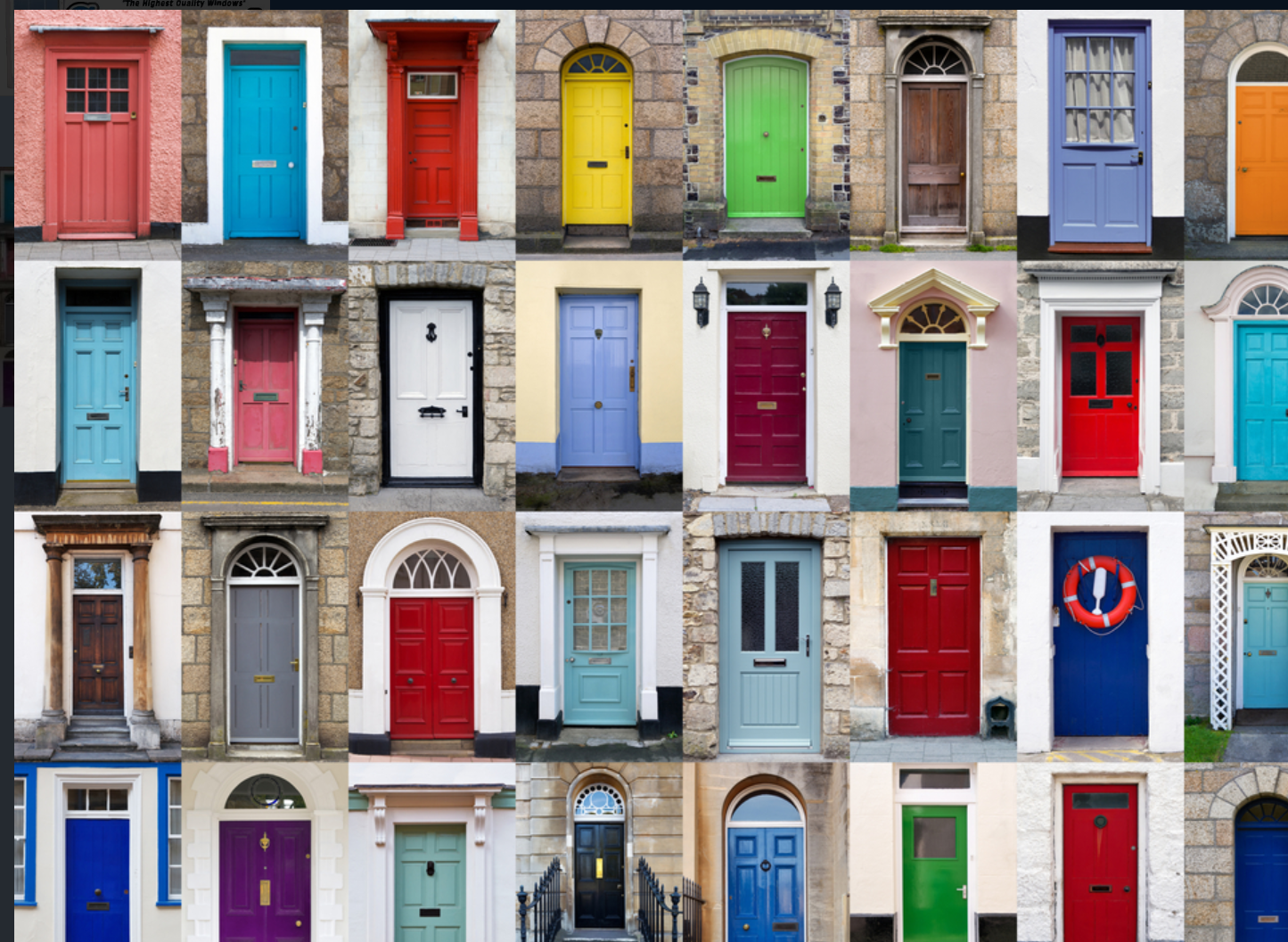 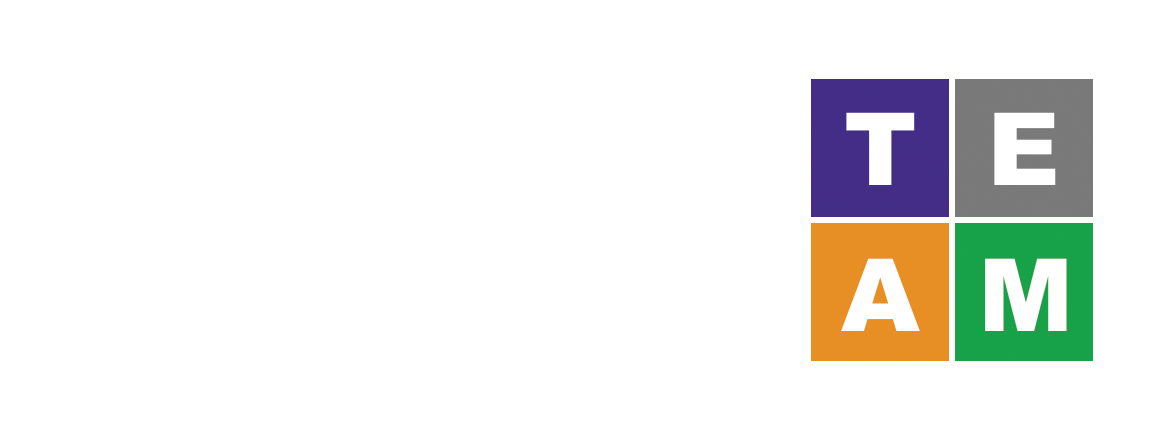 Questions?
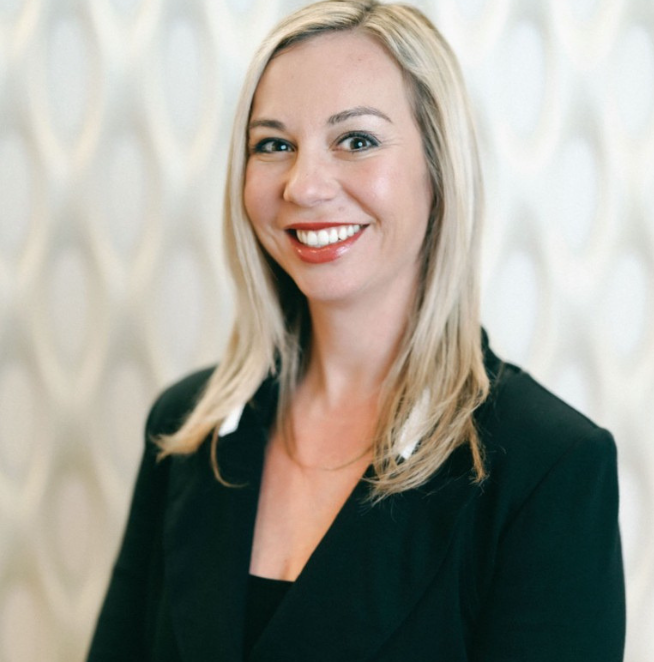 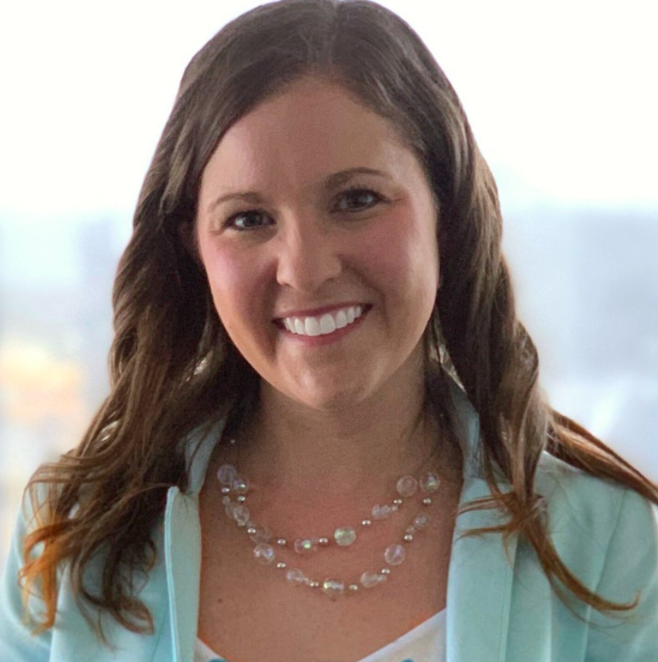 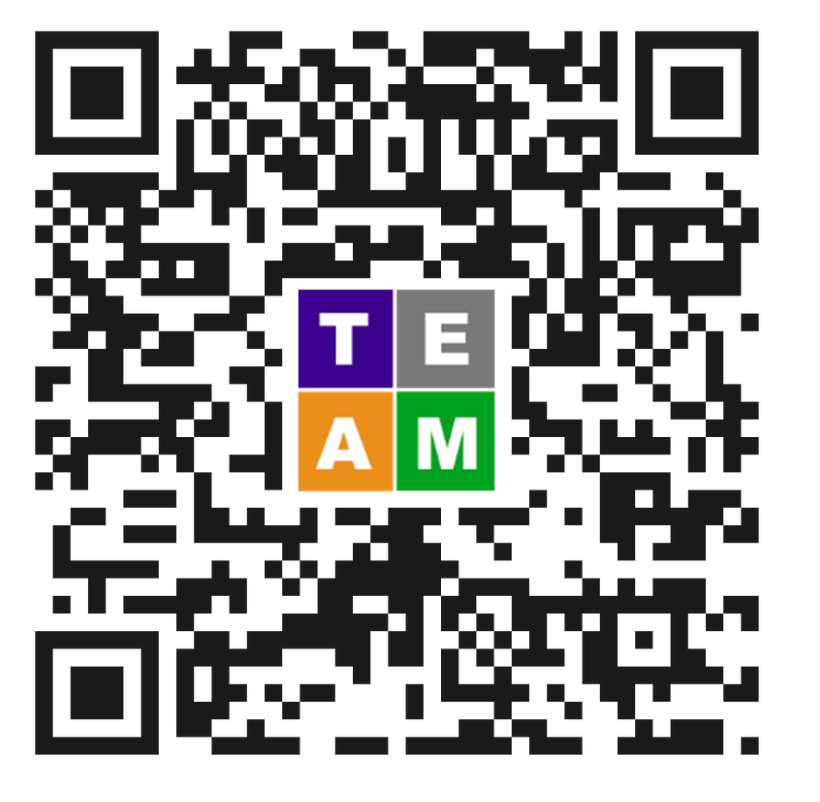 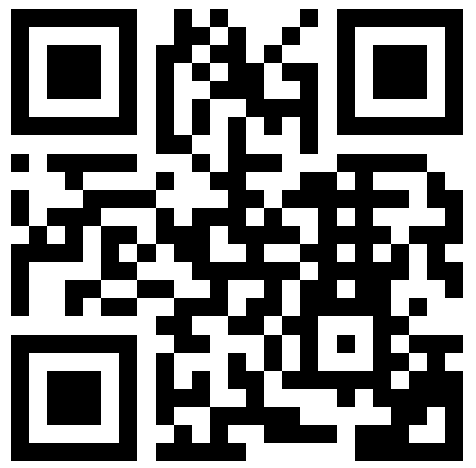 Andrea Snow
Ancora
andrea@ancora.com
Micaela Pearson
Career TEAM
micaela@careerteam.com
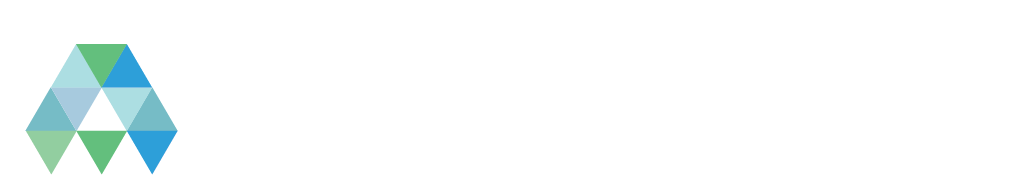